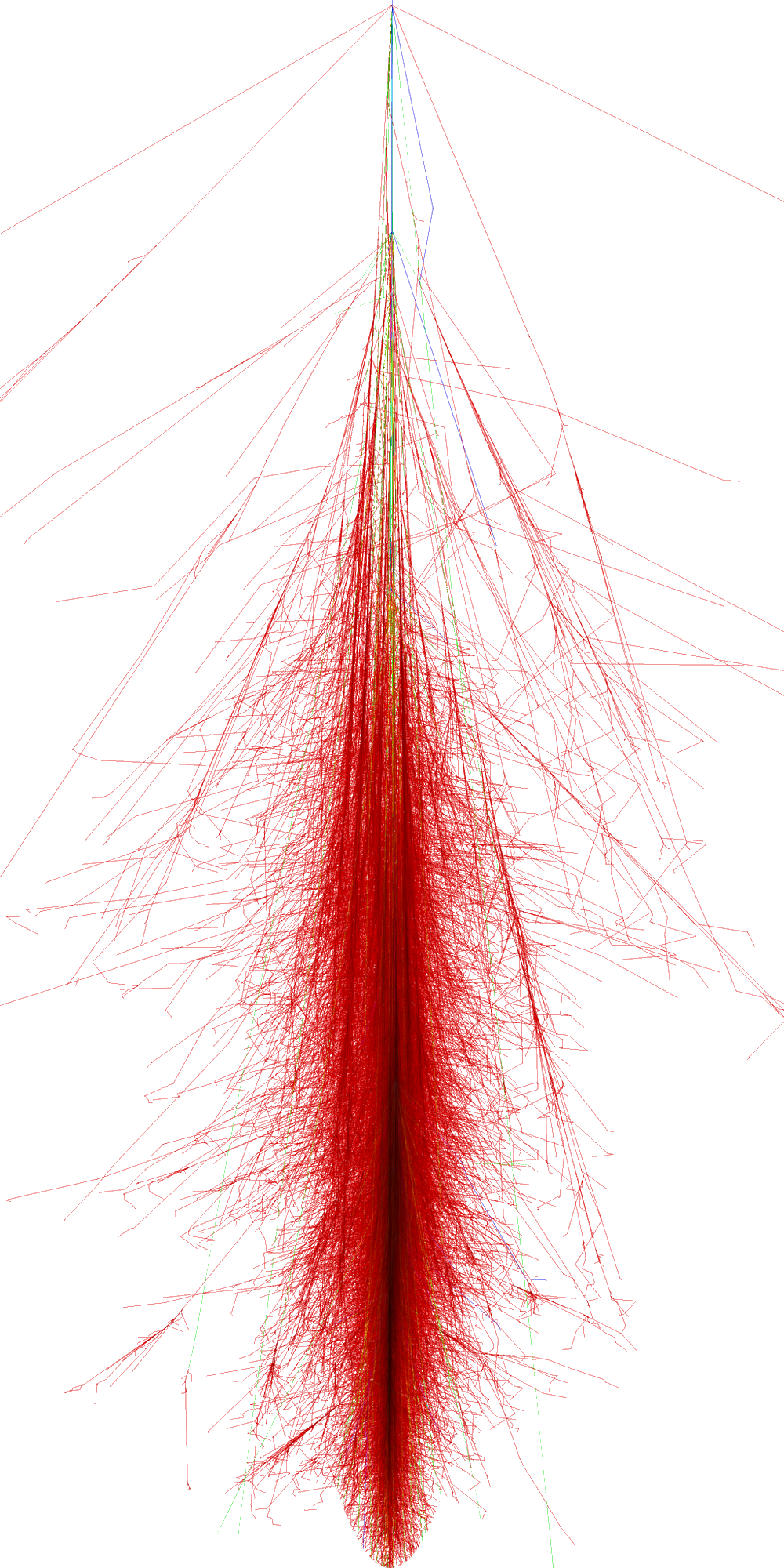 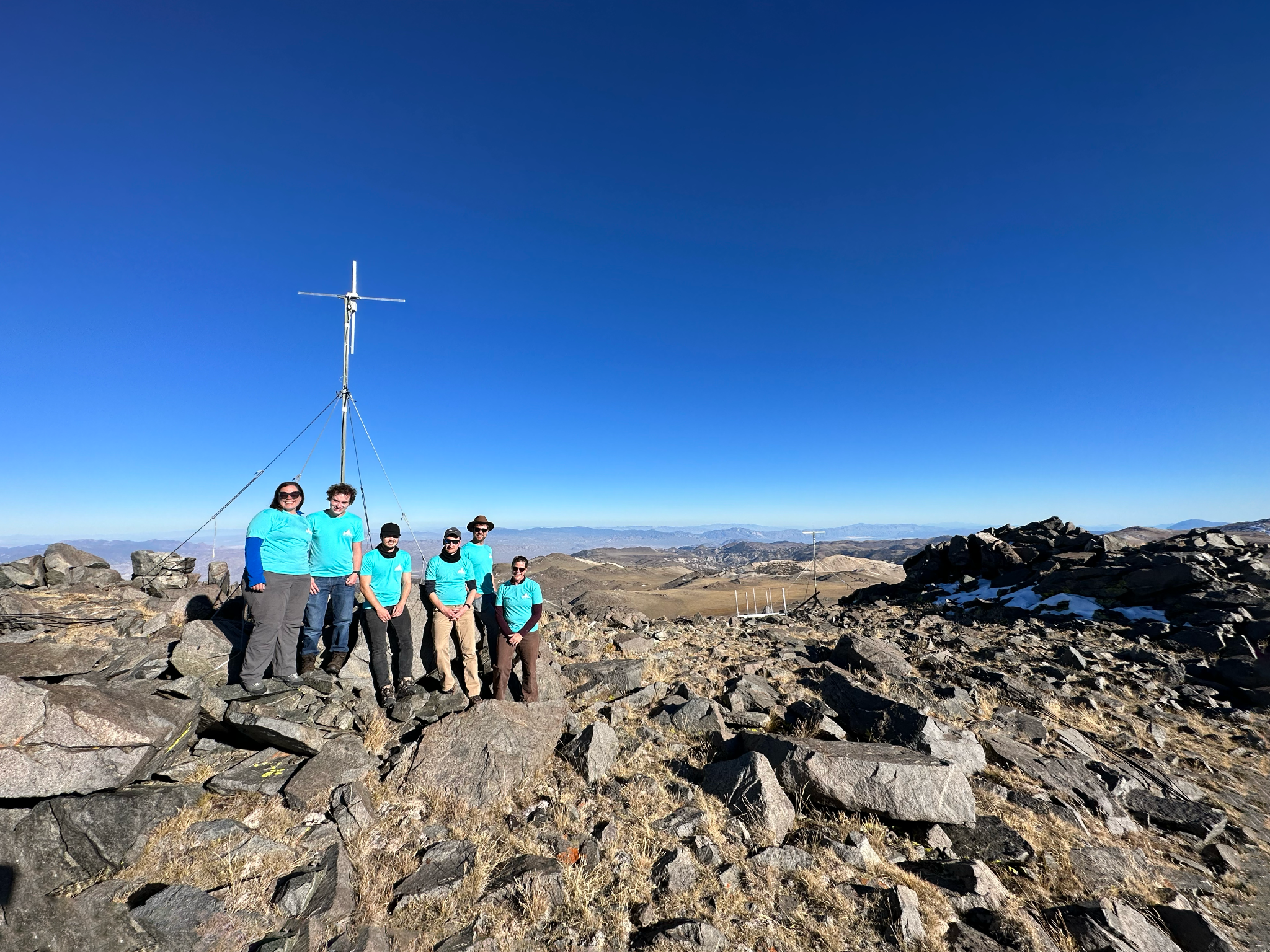 Searching for Cosmic Rays with the BEACON Prototype
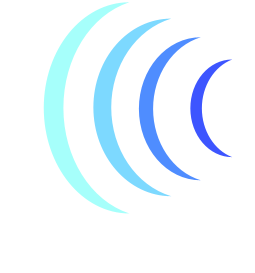 Zachary Martin
On Behalf of the BEACON Collaboration
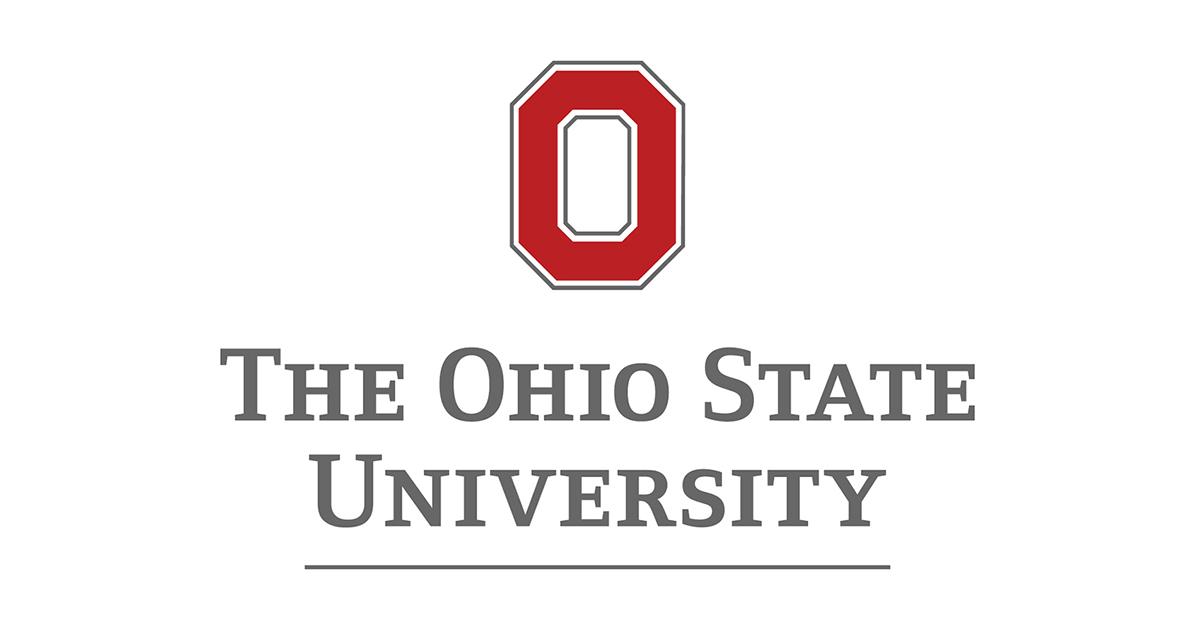 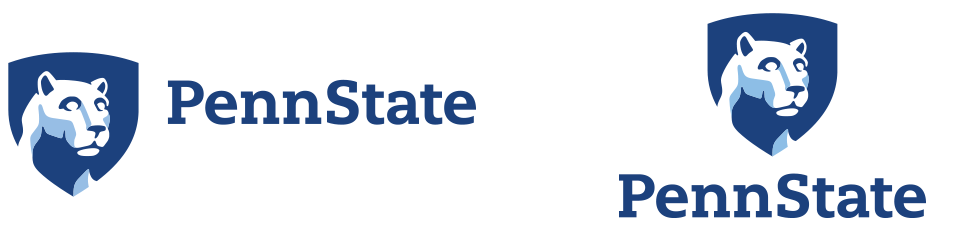 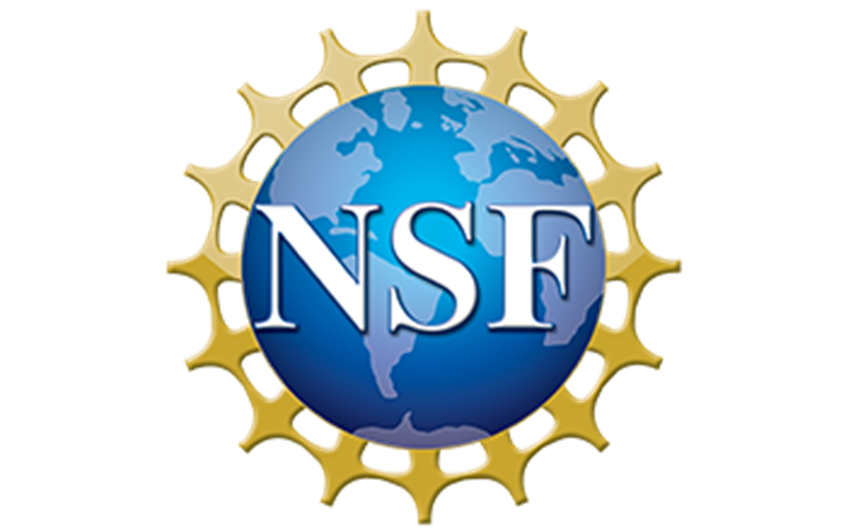 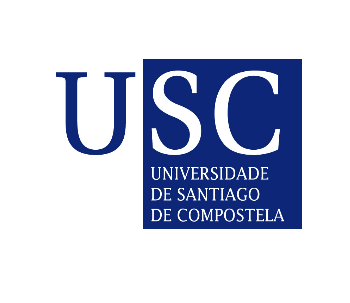 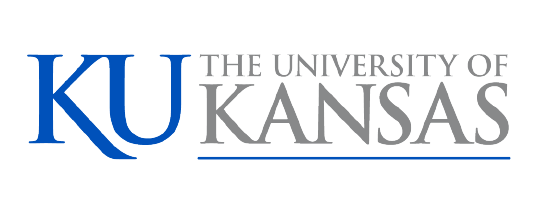 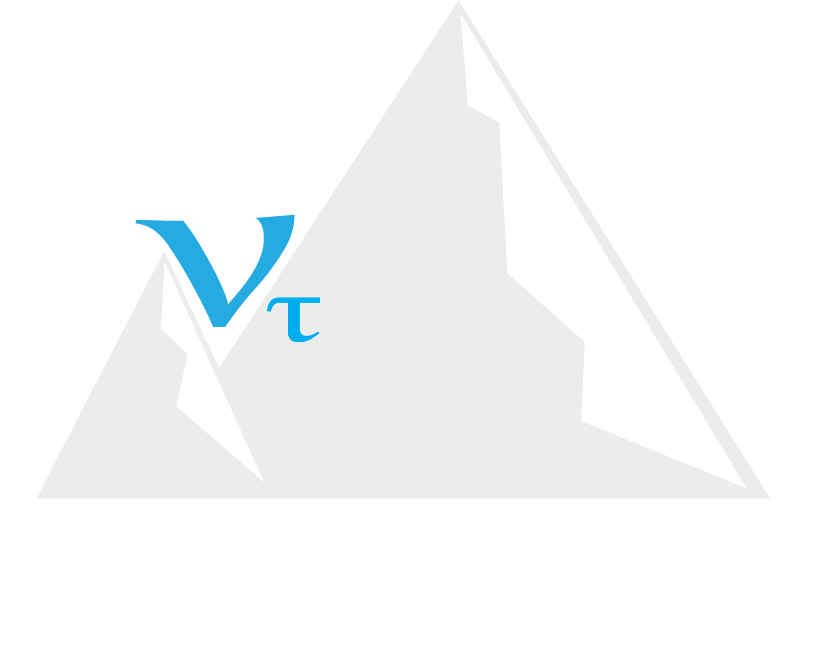 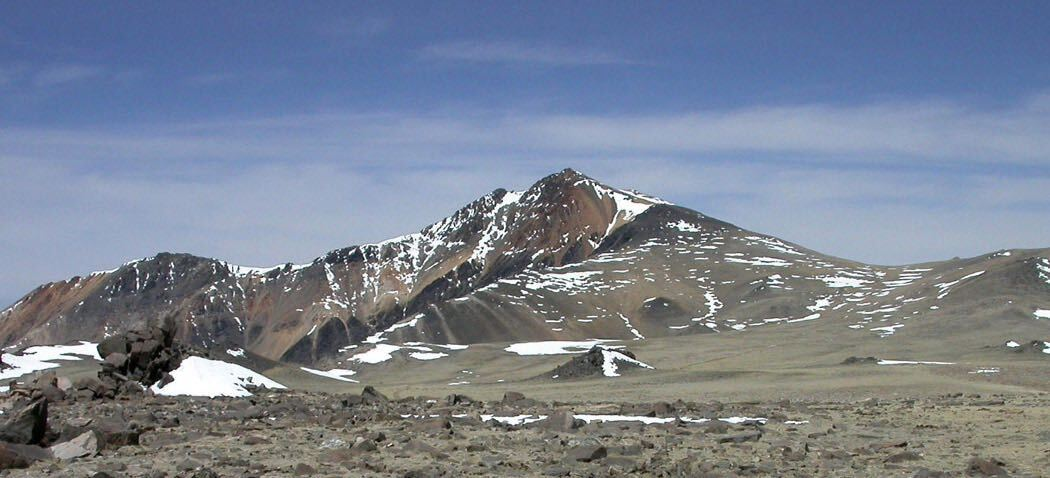 White Mountain Research Center
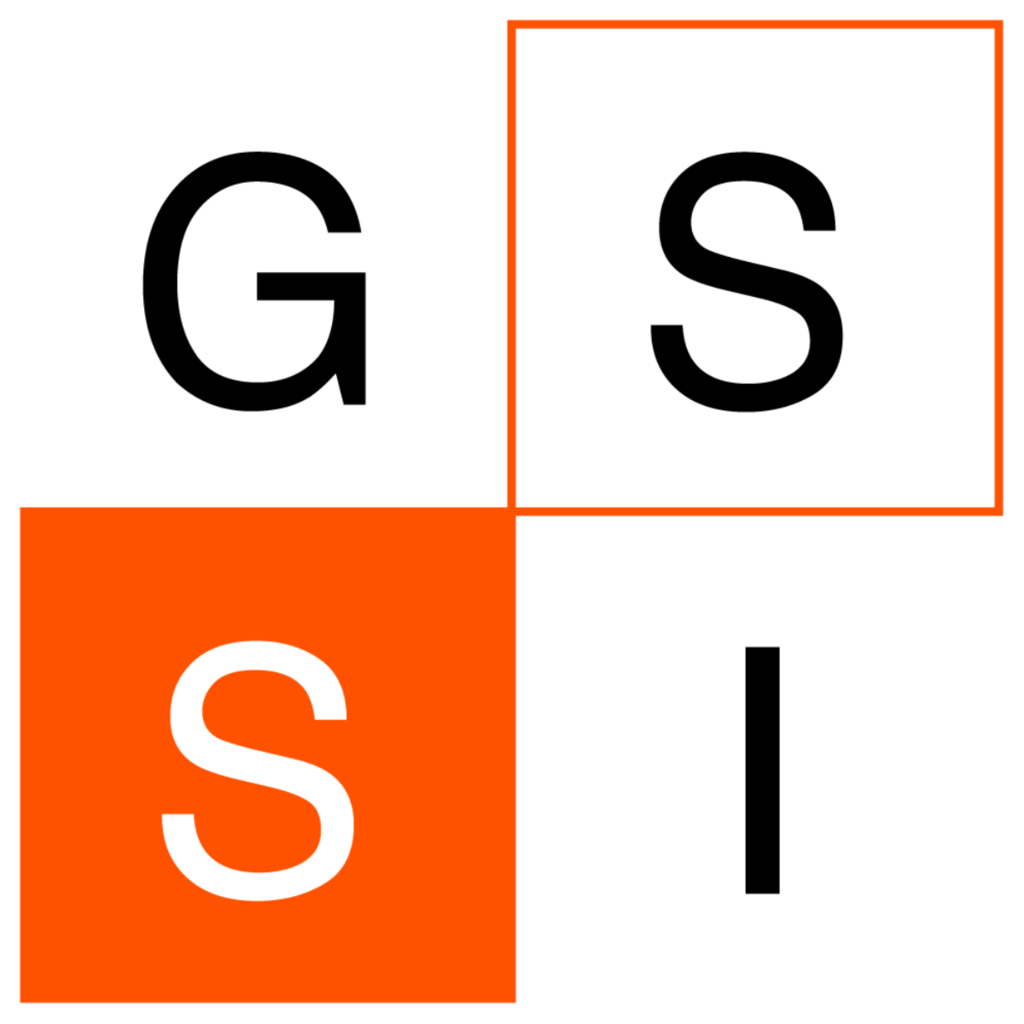 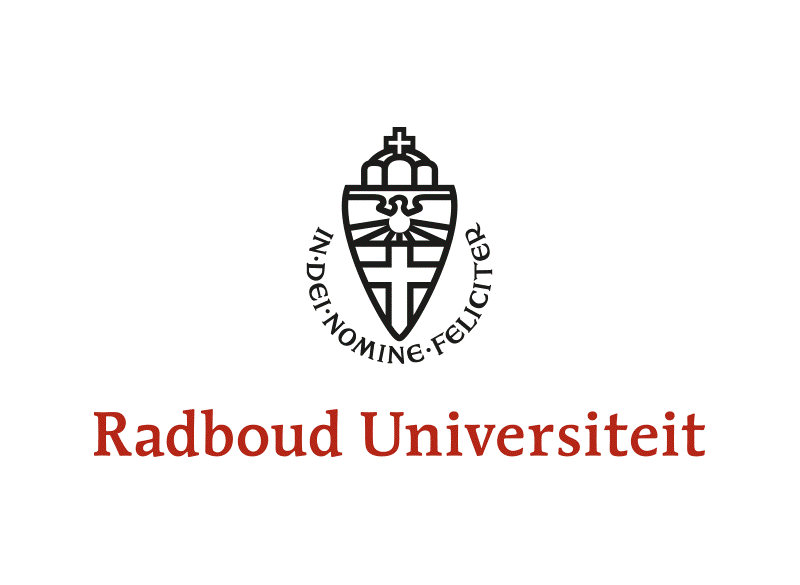 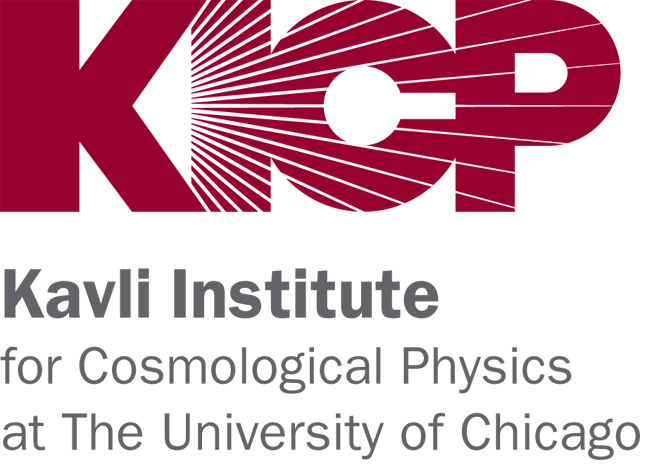 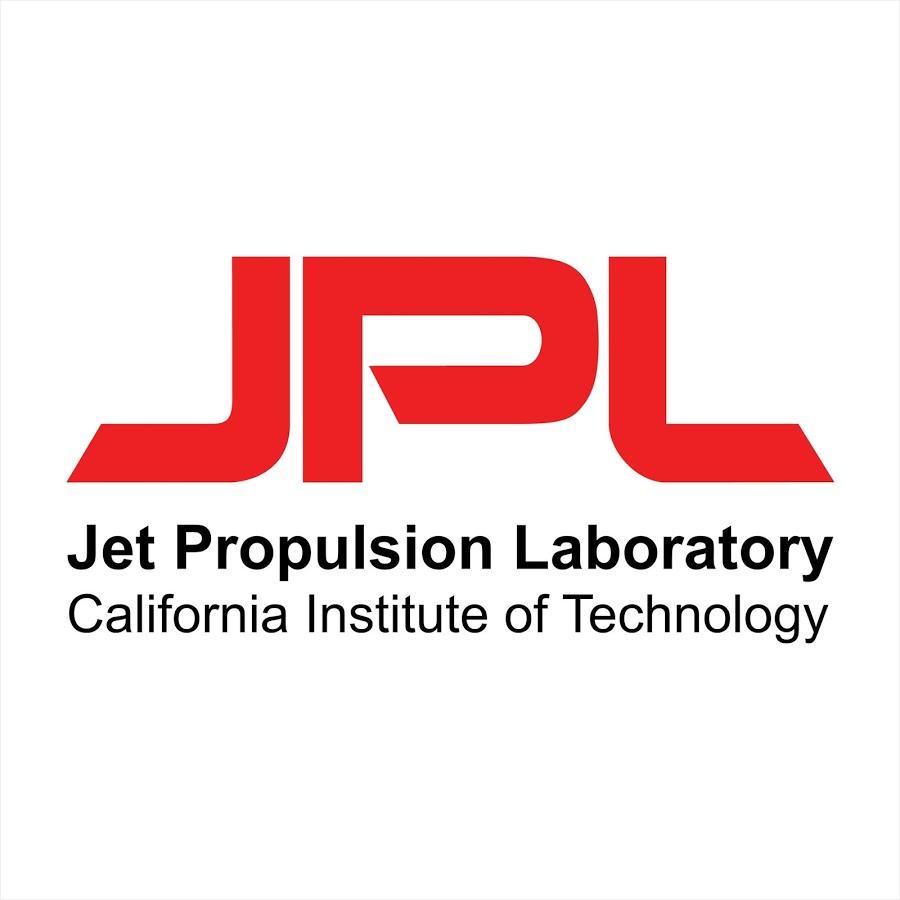 ARENA 2024
[Speaker Notes: - Name
- Title]
Overview
Goal → Validate full instrument neutrino sensitivity
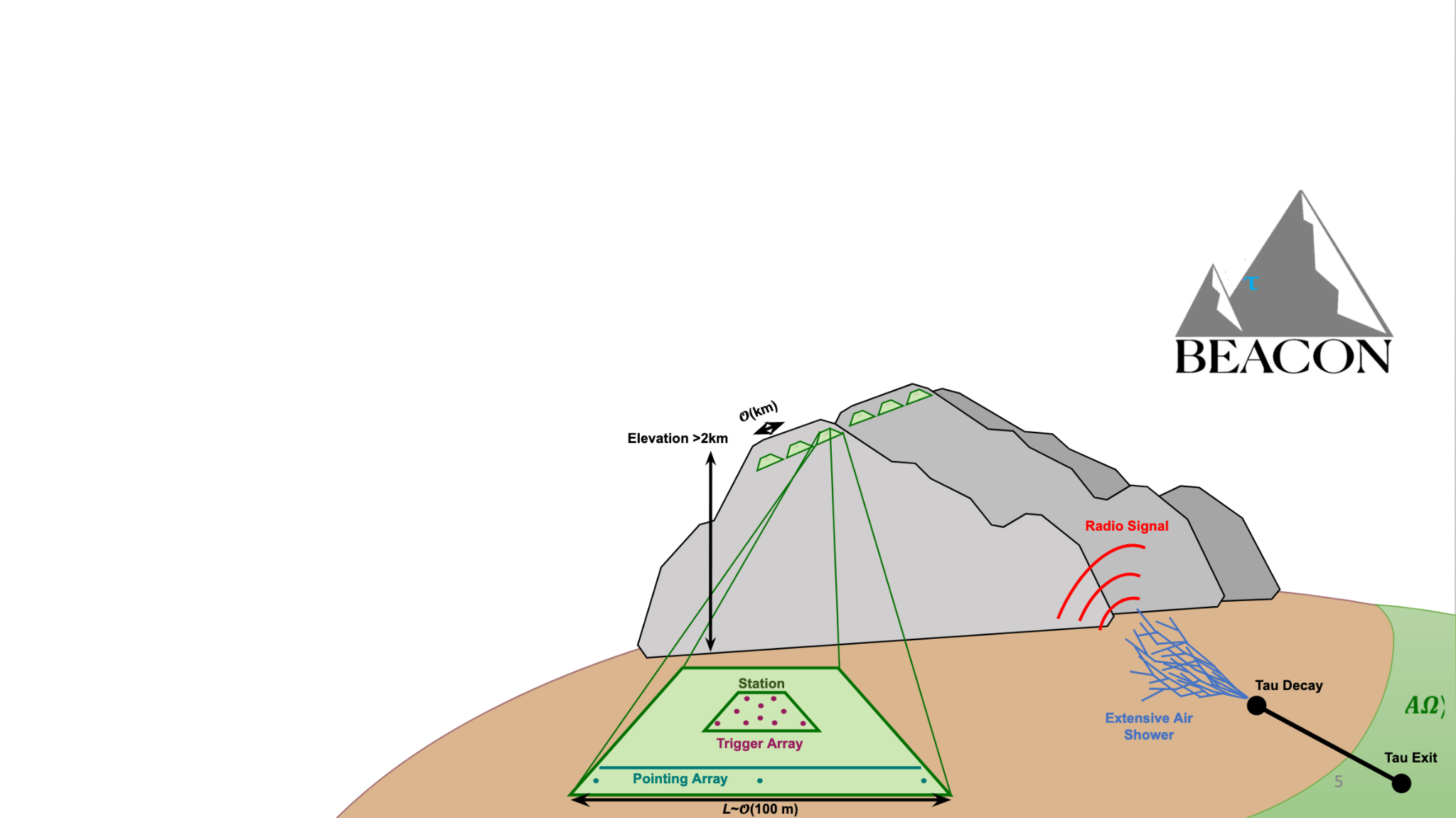 BEACON Prototype
2 of 14
Overview
Goal → Validate full instrument neutrino sensitivityHow → Verify cosmic ray (CR) air shower radio flux
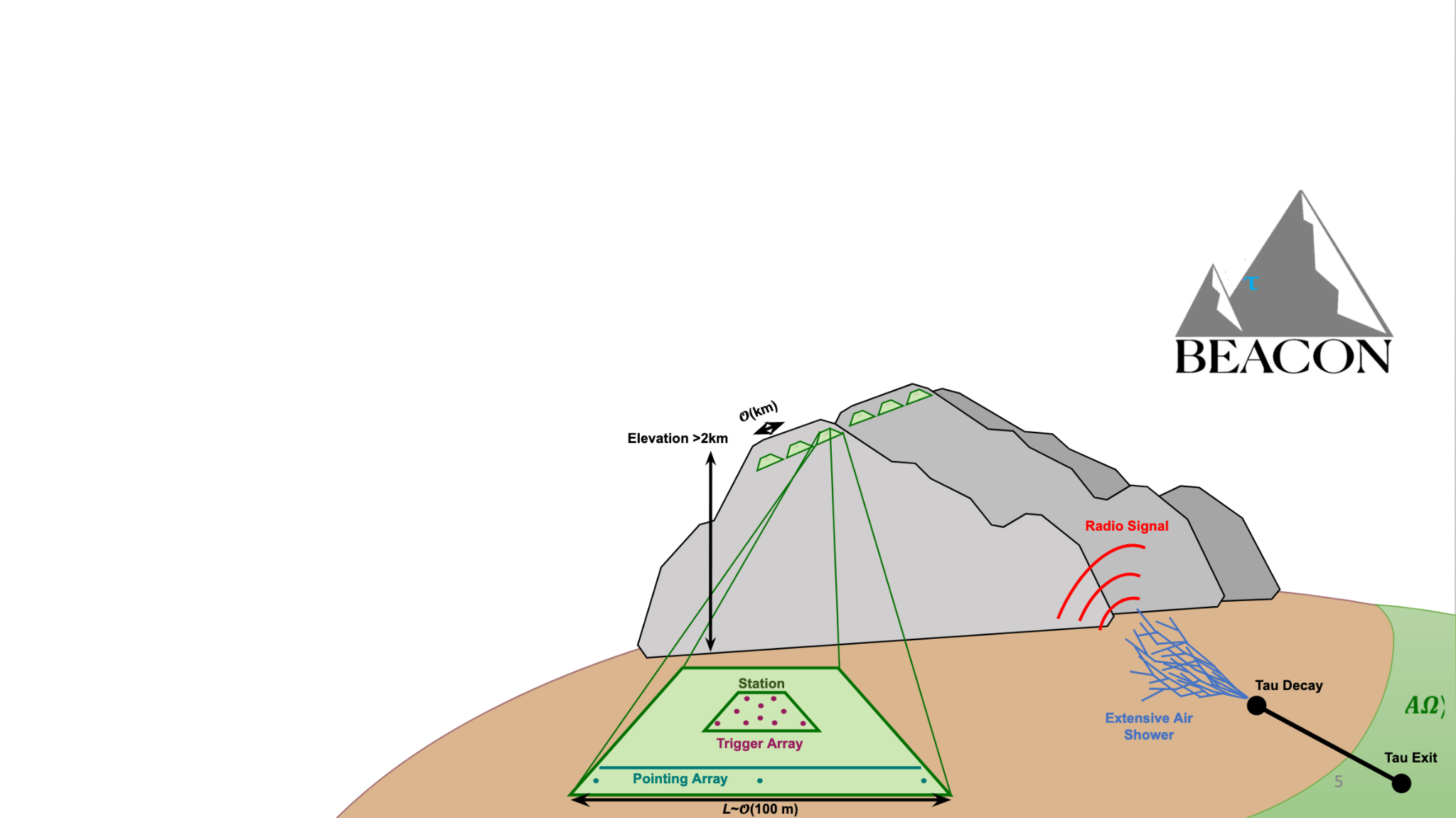 BEACON Prototype
Cosmic Ray
2 of 14
Overview
Goal → Validate full instrument neutrino sensitivityHow → Verify cosmic ray (CR) air shower radio flux
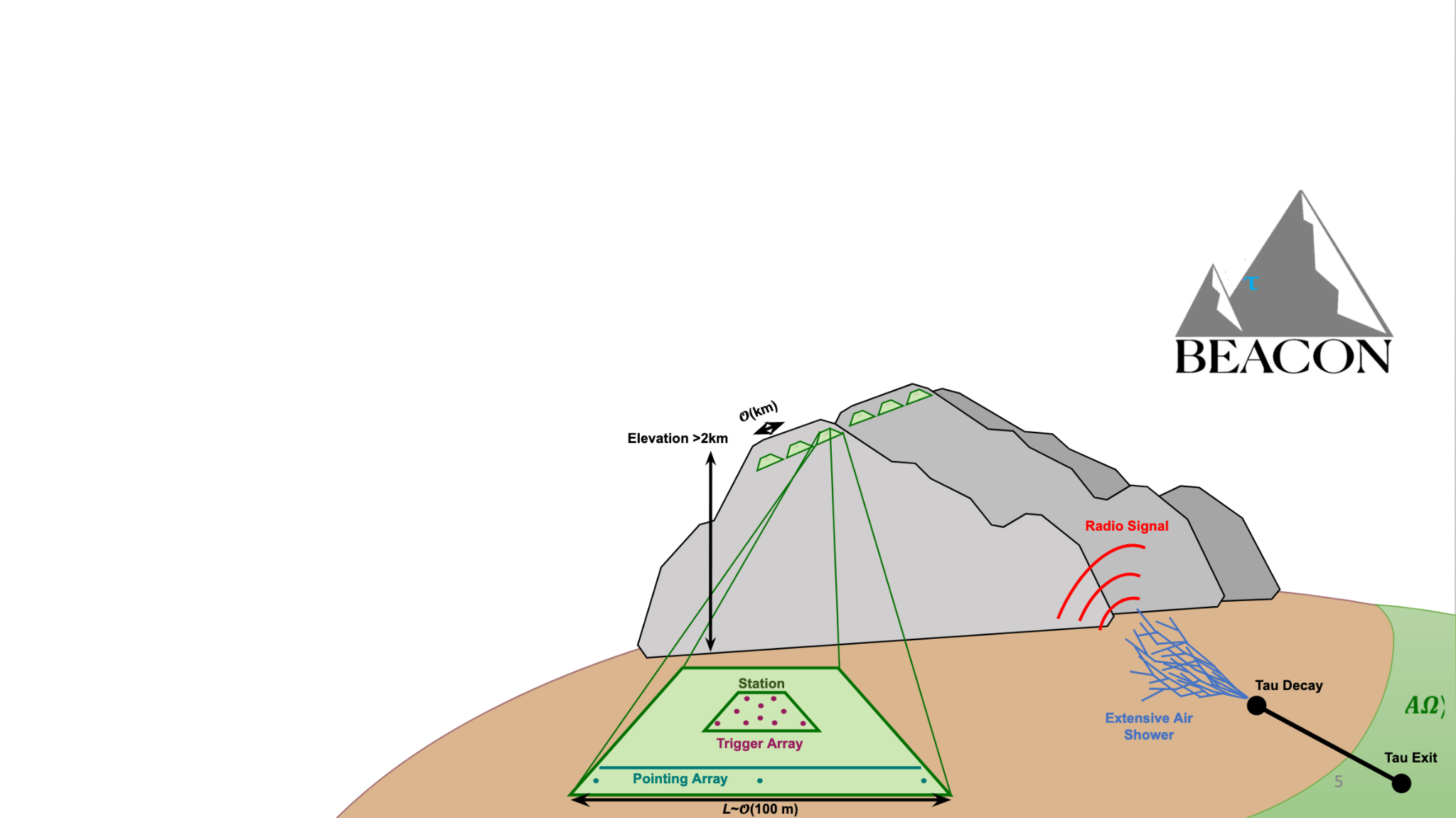 BEACON Prototype
Presenting
2021 prototype CR search demonstrates capabilities to trigger on impulsive events (D. Southall)
RF-only CR search improvements in progress (A. Zeolla) 
2023 upgrades introduced independent scintillator array
Coincident scintillator and RF CR search in progress to optimize RF-only trigger+search
Cosmic Ray
2 of 14
BEACON 2021 Prototype
What are we working with?
3 of 14
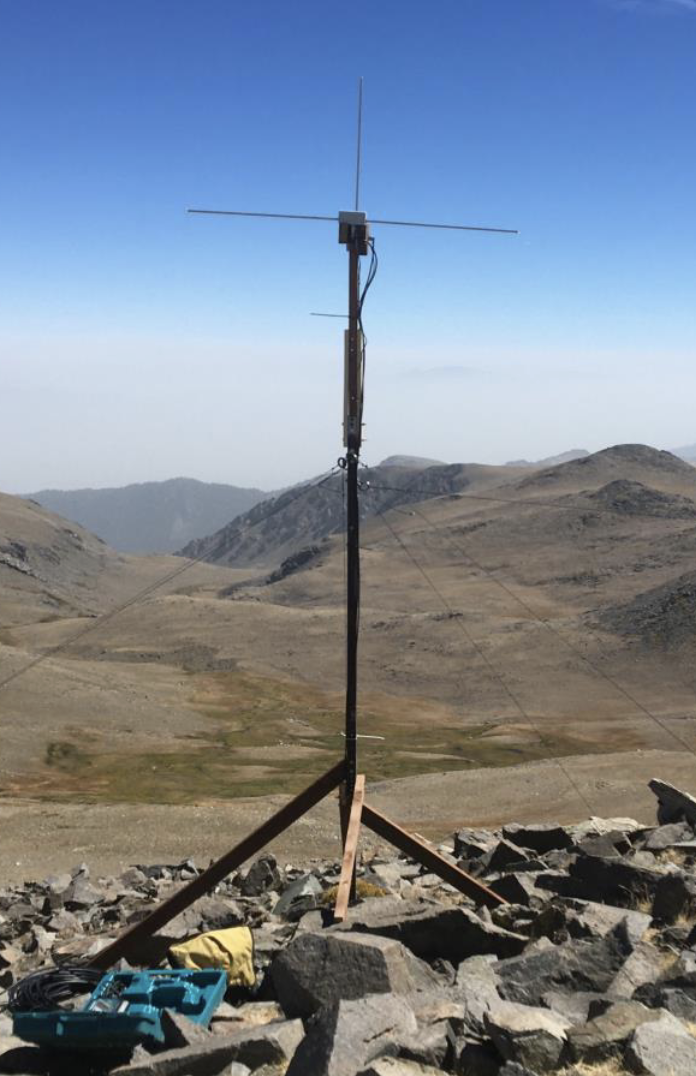 BEACON 2021 Prototype
What are we working with?
- 2.4 km prominence at White Mountain Research Station, CA 
- Array of 4 Cross-Polarized Dipole Antennas (@ 30 - 80 MHz)
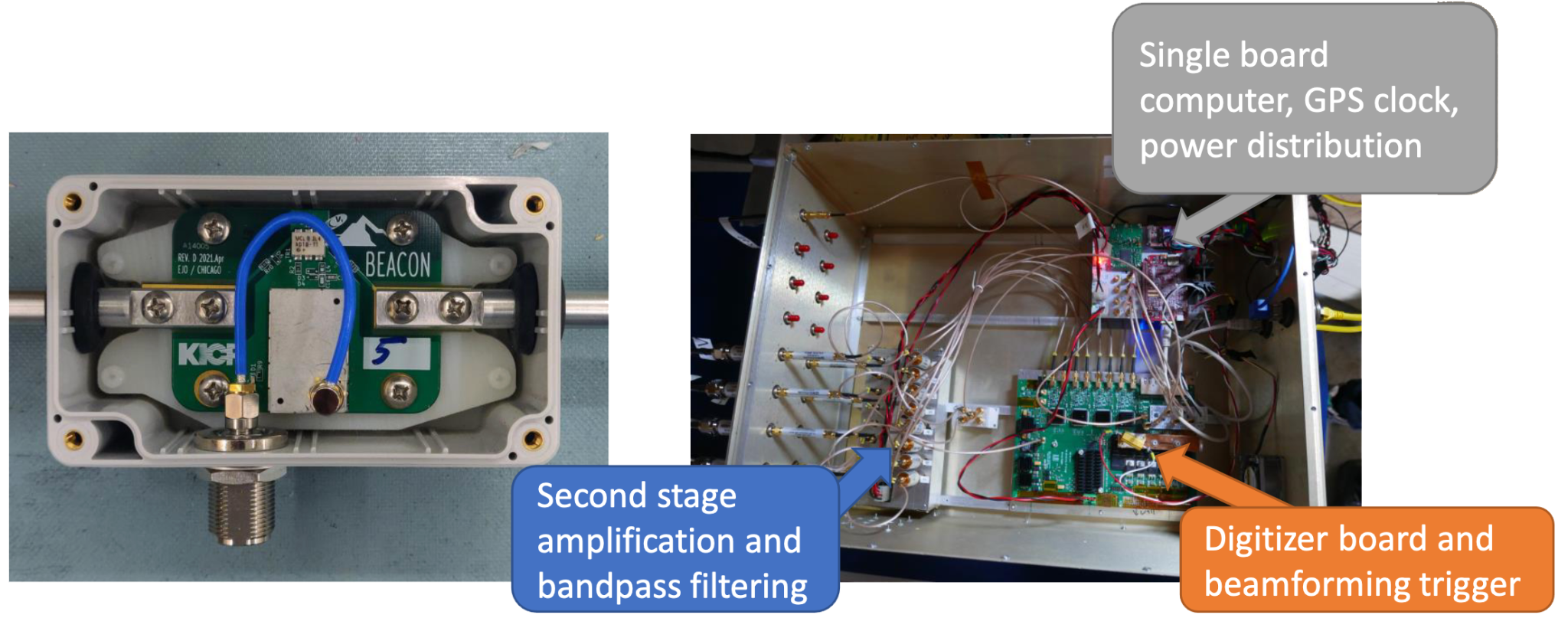 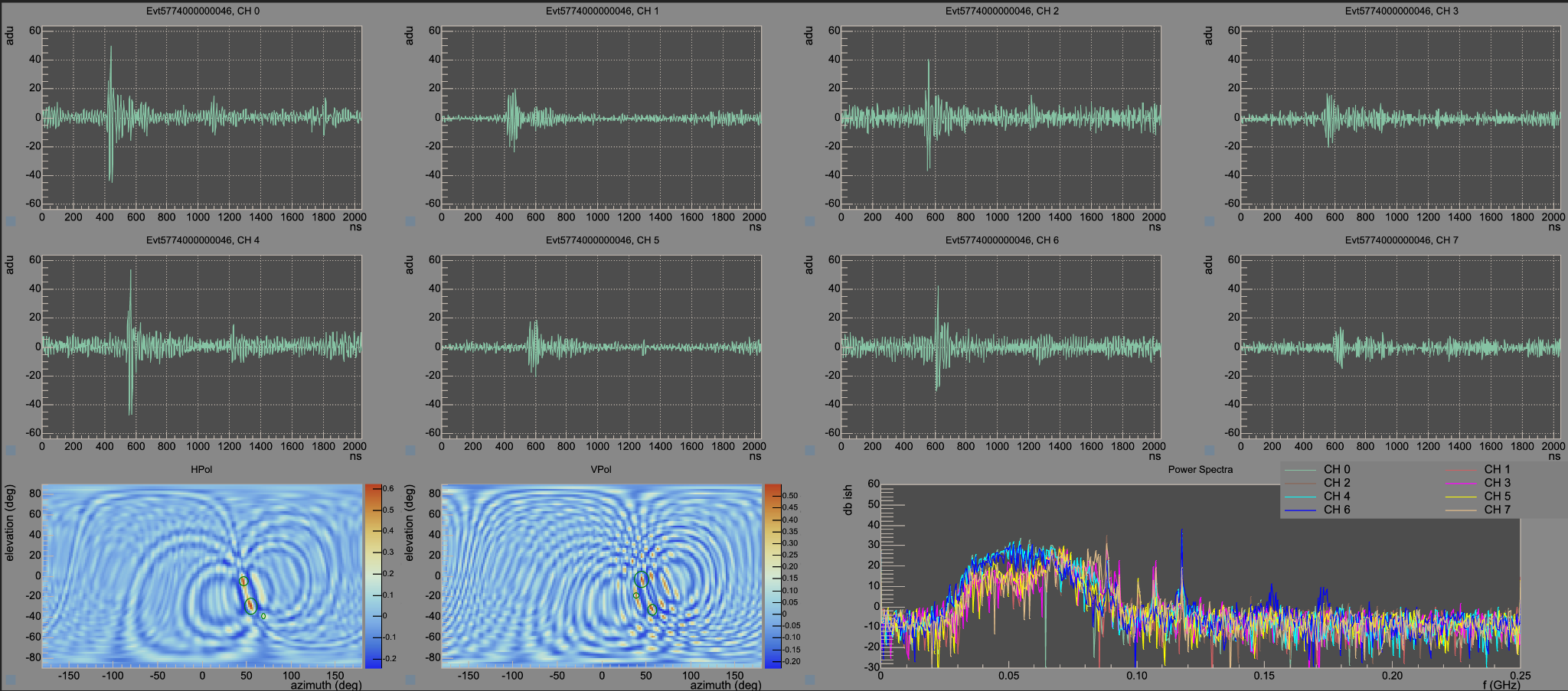 arXiv:2206.09660
“Monutau” Cosmin Deaconu (UChicago)
3 of 14
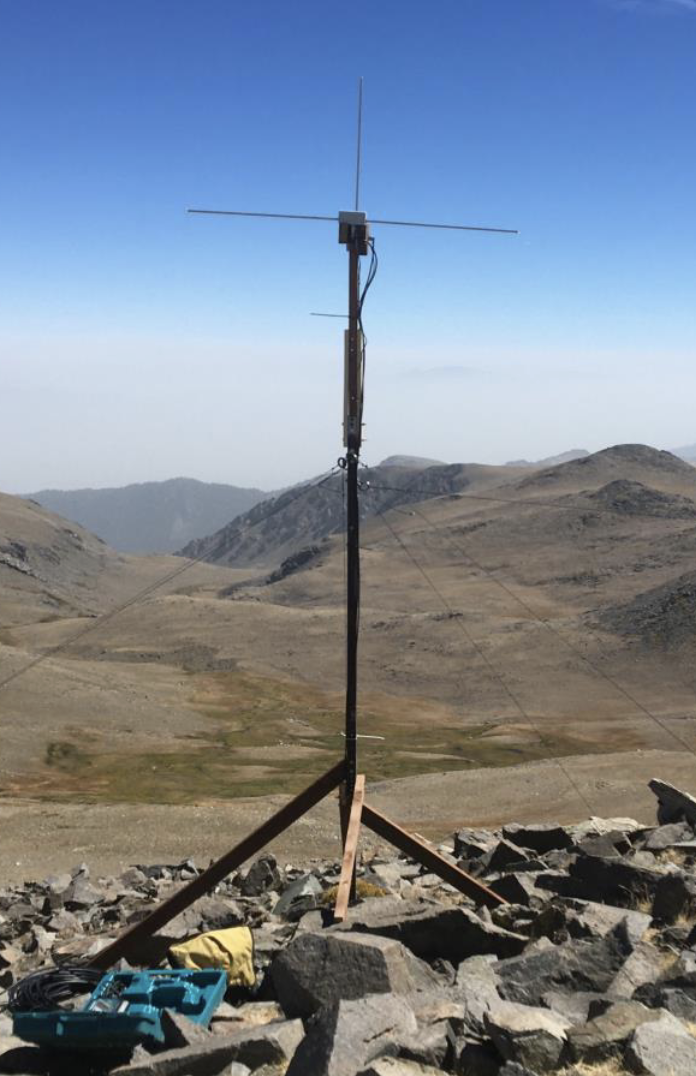 BEACON 2021 Prototype
What are we working with?
- 2.4 km prominence at White Mountain Research Station, CA 
- Array of 4 Cross-Polarized Dipole Antennas (@ 30 - 80 MHz)- Phased array RF triggers (Power+Direction thresholds)	→ CR search with RF only(+Forced clock triggers for backgrounds)
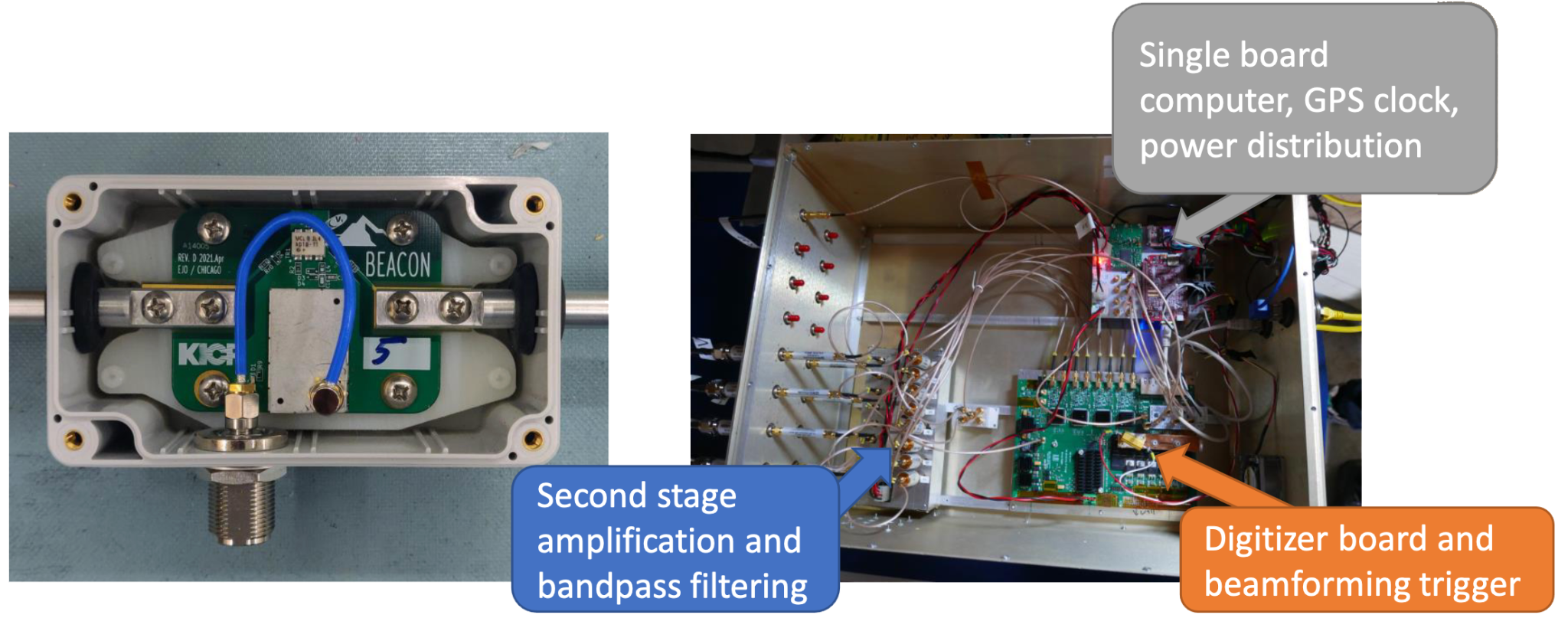 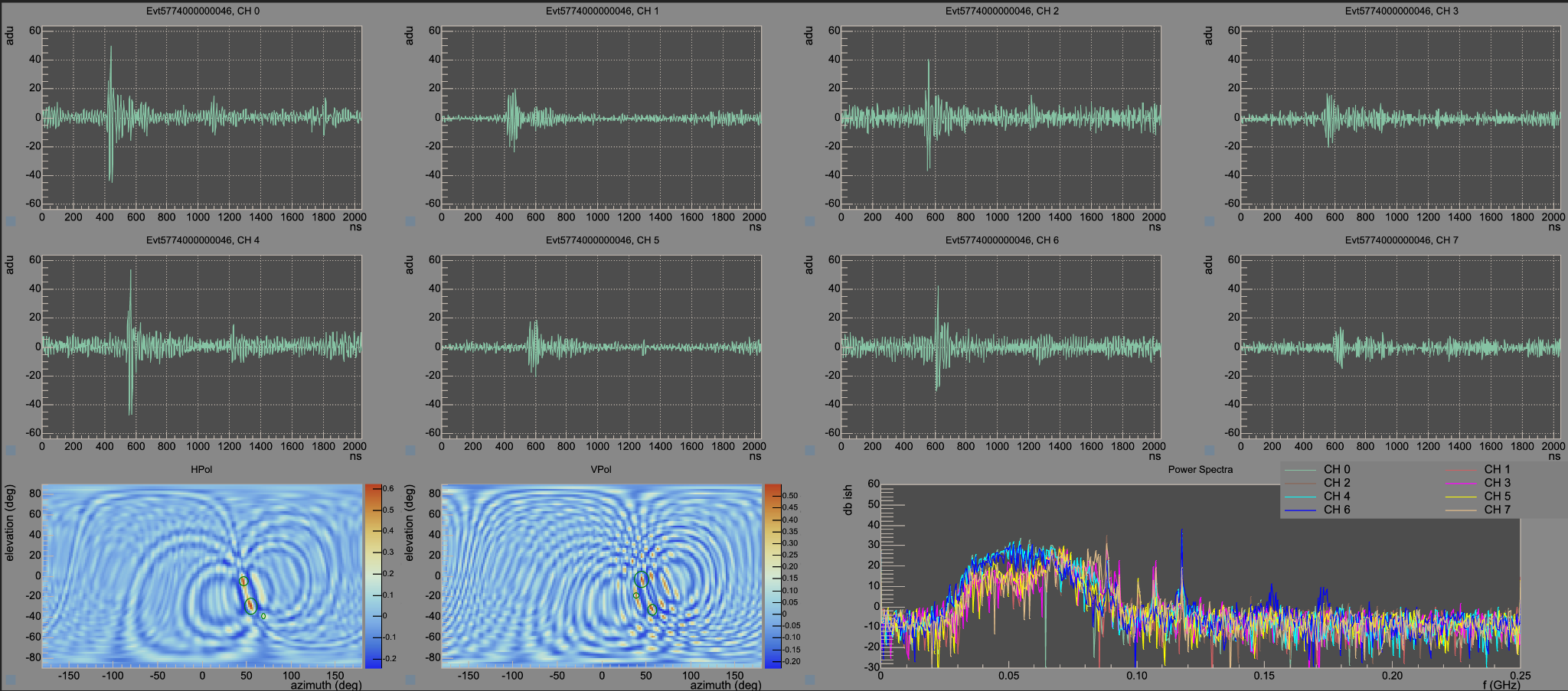 ARA DAQ
arXiv:2206.09660
“Monutau” Cosmin Deaconu (UChicago)
3 of 14
RF Events & Simulation
What do we expect?
4 of 14
[Speaker Notes: What do we expect]
RF Events & Simulation
What do we expect?
Cranberry1:
Expected RF event distribution obtained from Monte Carlo simulations using Cranberry
Filters and Amplifiers
Waveforms
Antenna Array and Trigger Model
Shower Geometries
Radio Emission Model
1) Nucl. Instrum. Methods Phys. Res. A 953, 163086
3) remcom.com
4) Auger ICRC 2017
2) Astroparticle Physics 35 (2012) 325-341
Events at the Detector
Acceptance
Crossed Dipole from XFdtd3
Beam Model and Power-Sum Trigger
Geomagnetic (+ Askaryan ) Electric Fields from ZHAireS2
Cosmic Ray Flux4
4 of 14
[Speaker Notes: What do we expect]
RF Events & Simulation
Expected CR Distributions from Simulation
What do we expect?
Cranberry1:
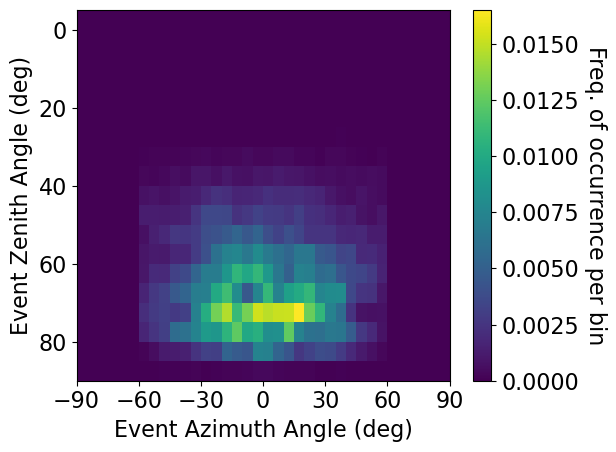 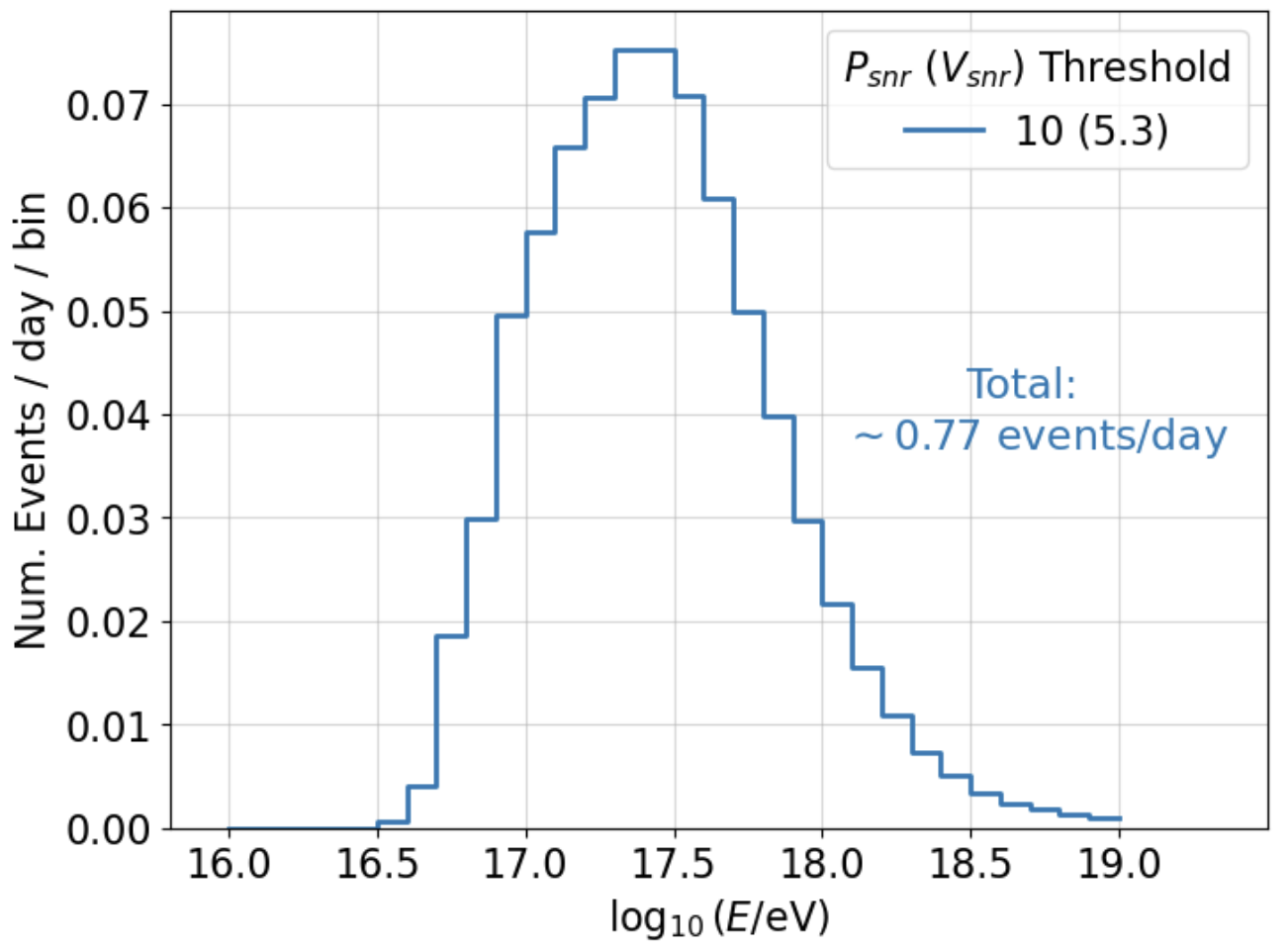 Expected RF event distribution obtained from Monte Carlo simulations using Cranberry
Filters and Amplifiers
Waveforms
Antenna Array and Trigger Model
Shower Geometries
Radio Emission Model
1) Nucl. Instrum. Methods Phys. Res. A 953, 163086
3) remcom.com
4) Auger ICRC 2017
2) Astroparticle Physics 35 (2012) 325-341
Events at the Detector
Acceptance
(Deg From East)
Andrew Zeolla
Crossed Dipole from XFdtd3
Beam Model and Power-Sum Trigger
Geomagnetic (+ Askaryan ) Electric Fields from ZHAireS2
Cosmic Ray Flux4
Most Events are Highly-Inclined
4 of 14
[Speaker Notes: What do we expect]
Impulsive Events Search
What was found?
5 of 14
[Speaker Notes: What did we find?
After hand inspection of cut-passing events, only 36 candidates left, and only 1 cosmic-ray like. So need developments on cosmic-ray identification]
Impulsive Events Search
What was found?
112 days of data (expecting ~80 CR)
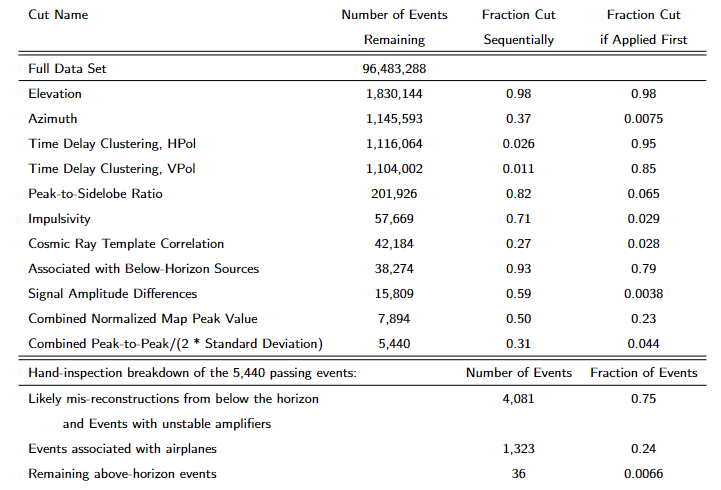 Dan Southall (UChicago)
5 of 14
[Speaker Notes: What did we find?
After hand inspection of cut-passing events, only 36 candidates left, and only 1 cosmic-ray like. So need developments on cosmic-ray identification]
Impulsive Events Search
What was found?
112 days of data (expecting ~80 CR)
Airplane tracking data obtained from:Bringing up OpenSky: A large-scale ADS-B sensor network for researchMatthias Schäfer, Martin Strohmeier, Vincent Lenders, Ivan Martinovic, Matthias WilhelmACM/IEEE International Conference on Information Processing in Sensor Networks, April 2014
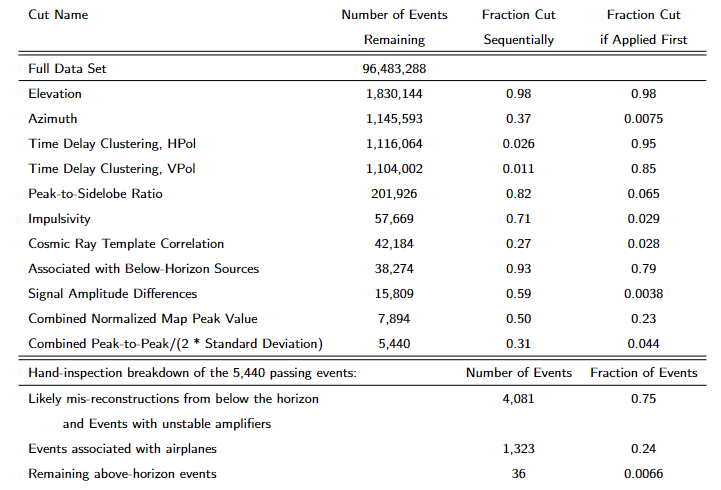 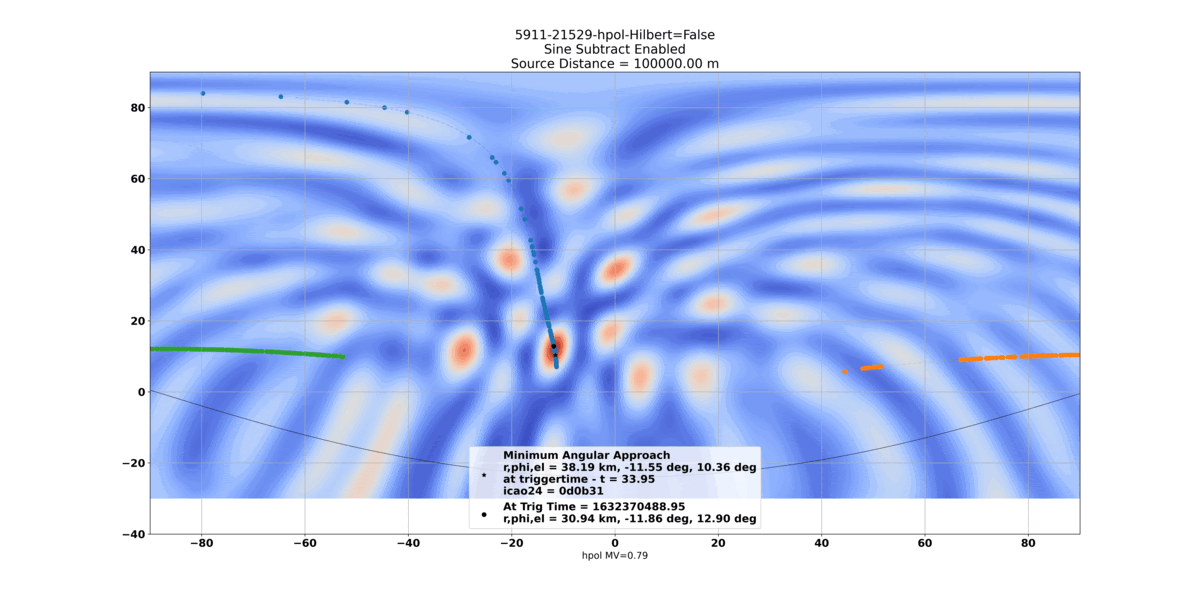 Elevation
Dan Southall (UChicago)
5 of 14
Azimuth
[Speaker Notes: What did we find?
After hand inspection of cut-passing events, only 36 candidates left, and only 1 cosmic-ray like. So need developments on cosmic-ray identification]
Impulsive Events Search
What was found?
112 days of data (expecting ~80 CR)
Airplane tracking data obtained from:Bringing up OpenSky: A large-scale ADS-B sensor network for researchMatthias Schäfer, Martin Strohmeier, Vincent Lenders, Ivan Martinovic, Matthias WilhelmACM/IEEE International Conference on Information Processing in Sensor Networks, April 2014
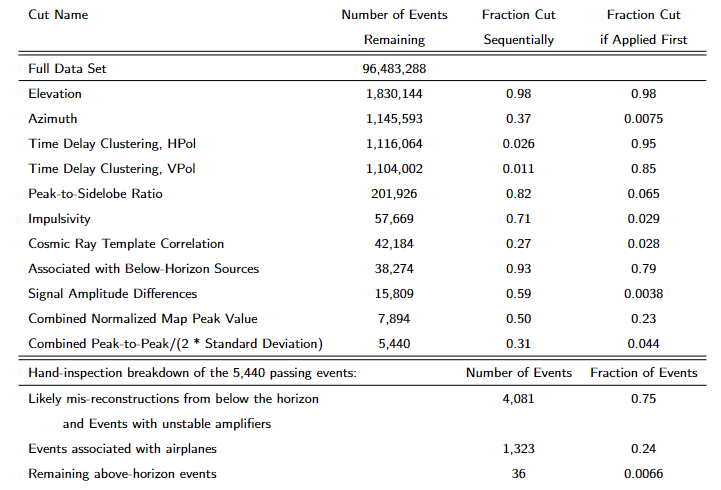 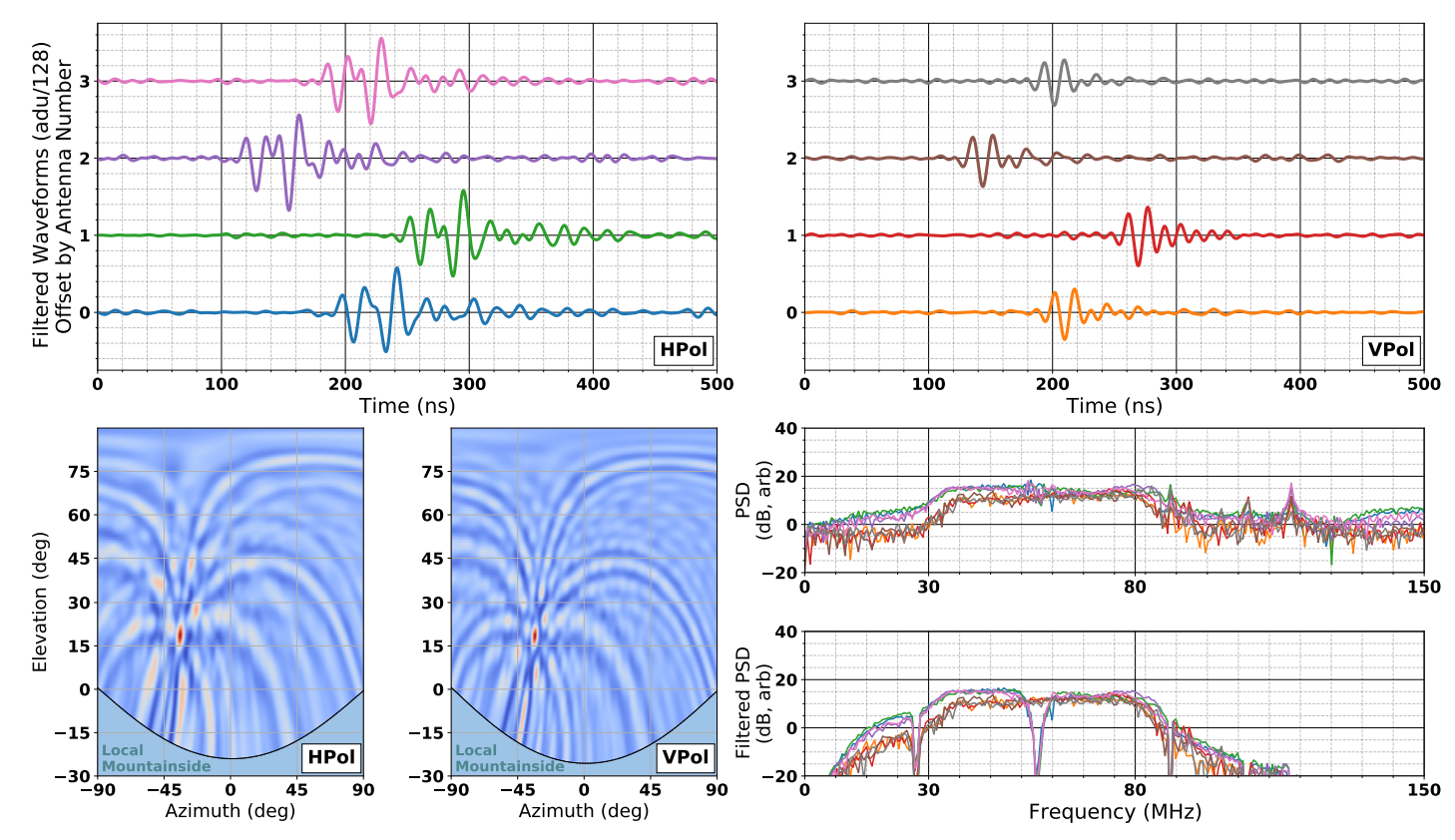 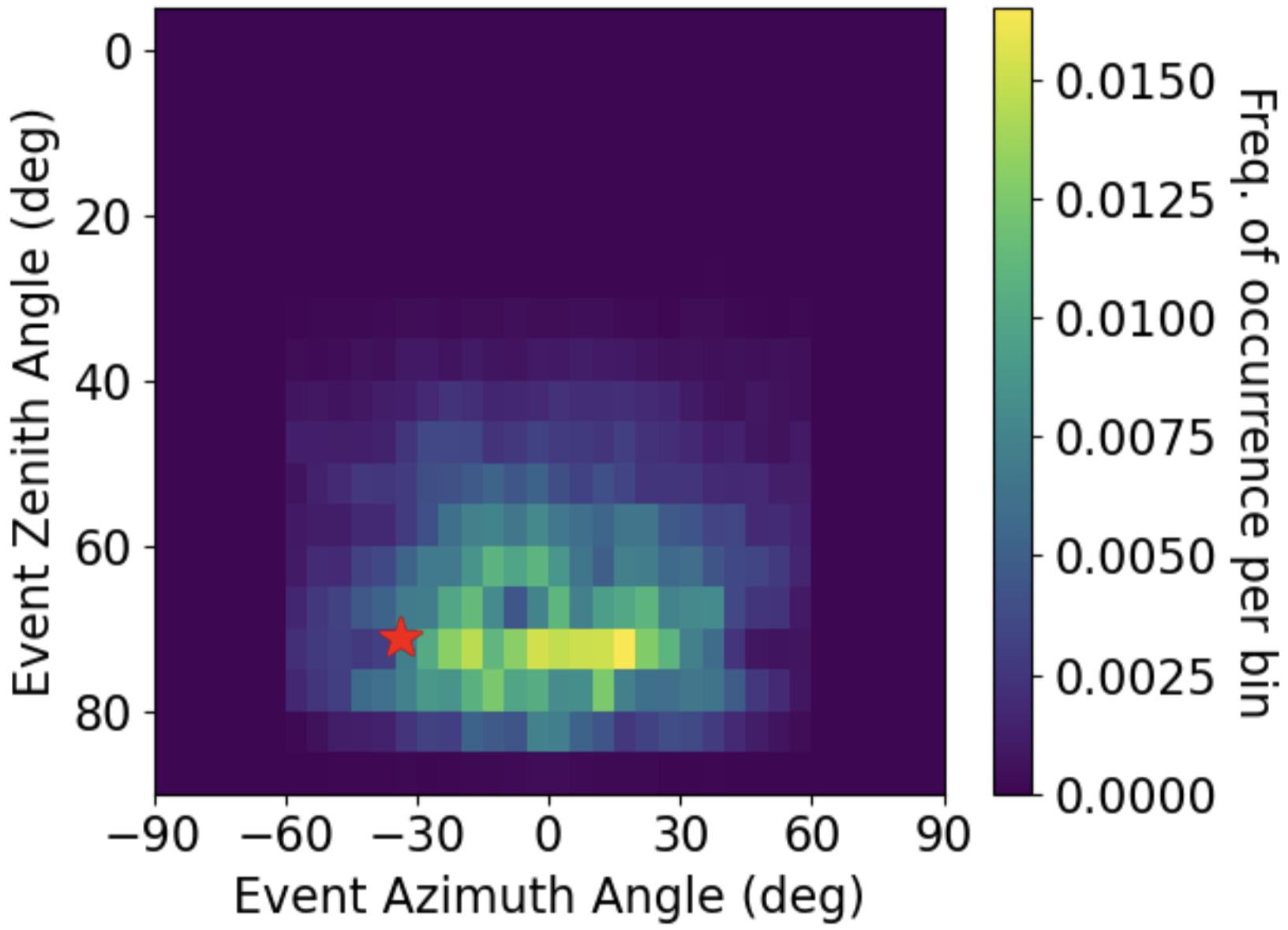 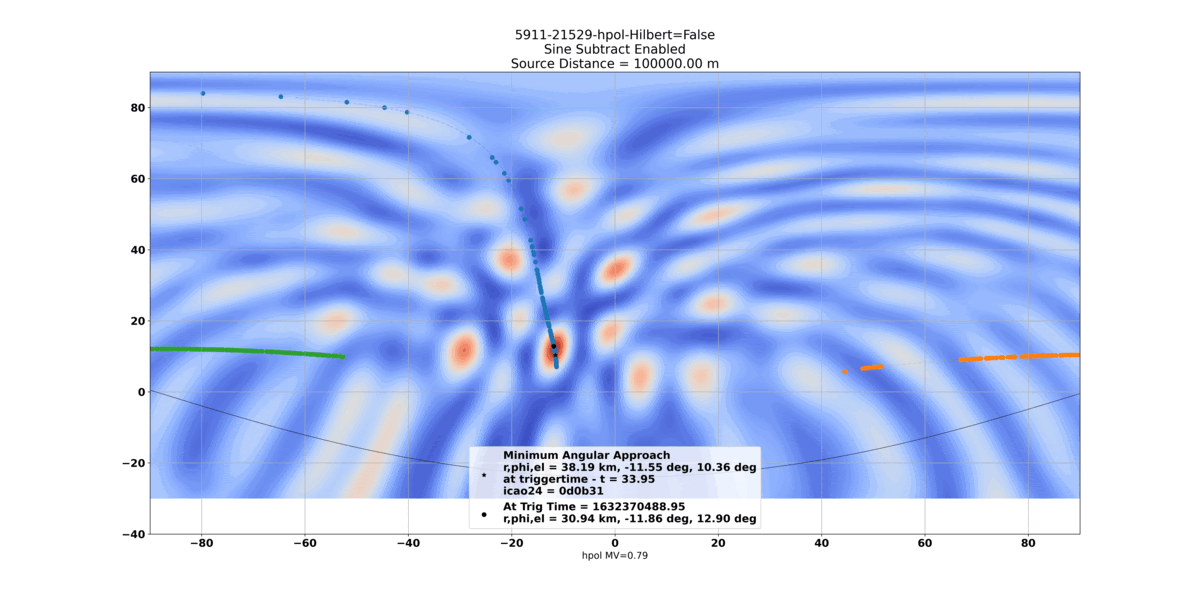 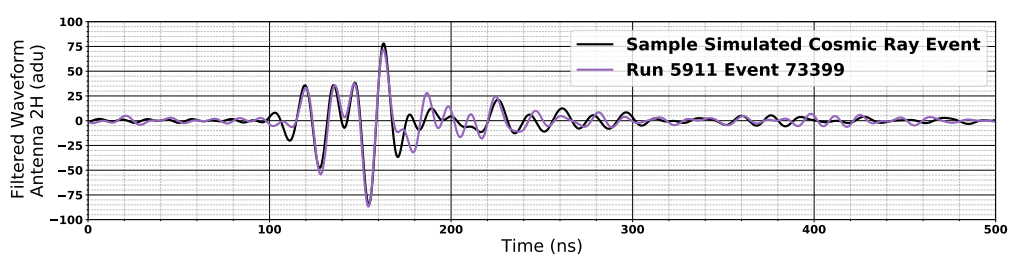 Cosmic-ray candidateevent identified (by-eye)
Elevation
Dan Southall (UChicago)
5 of 14
Azimuth
[Speaker Notes: What did we find?
After hand inspection of cut-passing events, only 36 candidates left, and only 1 cosmic-ray like. So need developments on cosmic-ray identification]
Improving CR Search from RF Using CNNs
How to do better?
6 of 14
[Speaker Notes: How can we do better?]
Improving CR Search from RF Using CNNs
How to do better?
General Example of CNN Layer Structure
Convolutional Neural Networks (CNN) are deep learning models that can extract features of datasets based on weighted parameters determined from training
Has been applied to Time Series Classification (TSC) many times already (health care, earthquake detection, finance, etc.)
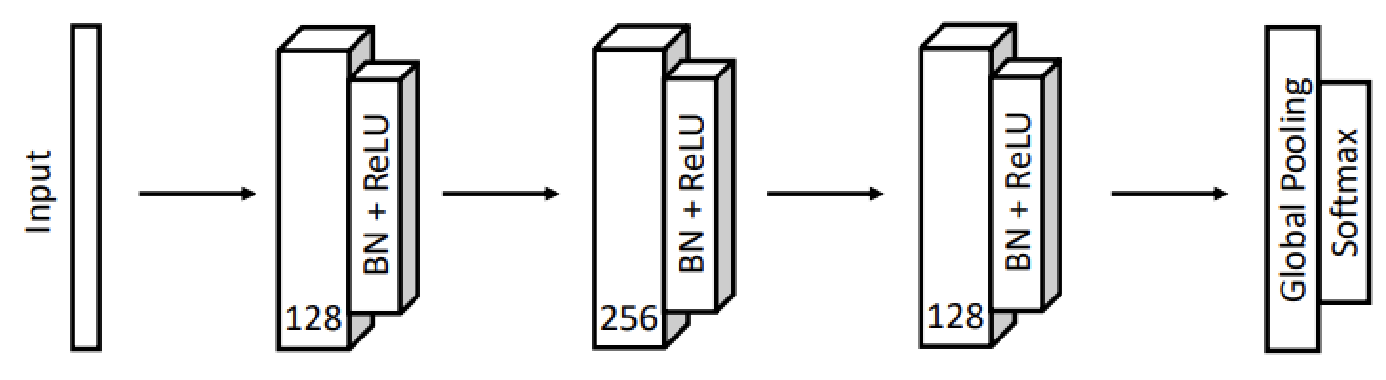 Z. Wang, W. Yan, T. Oates arXiv:1611.06455
6 of 14
[Speaker Notes: How can we do better?]
Improving CR Search from RF Using CNNs
How to do better?
General Example of CNN Layer Structure
Convolutional Neural Networks (CNN) are deep learning models that can extract features of datasets based on weighted parameters determined from training
Has been applied to Time Series Classification (TSC) many times already (health care, earthquake detection, finance, etc.)
So, CNN can be trained with CR simulations & triggered RF data to classify data groups:		Force-triggered events (noise)		RF-triggered events (background)		Cosmic rays (simulated)
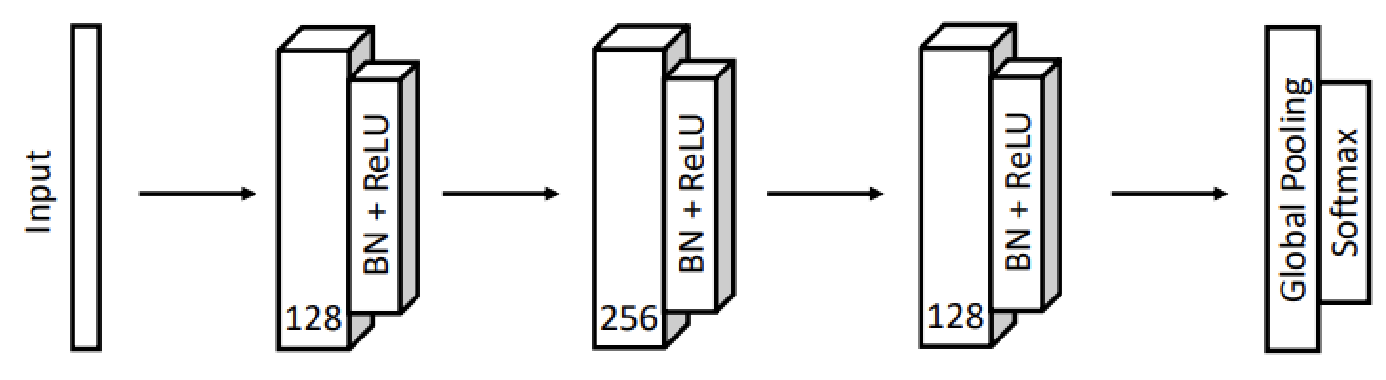 Z. Wang, W. Yan, T. Oates arXiv:1611.06455
6 of 14
[Speaker Notes: How can we do better?]
CR Search Flow and Results (WIP)
7 of 14
CR Search Flow and Results (WIP)
CNN Classification
RF vs CR-like
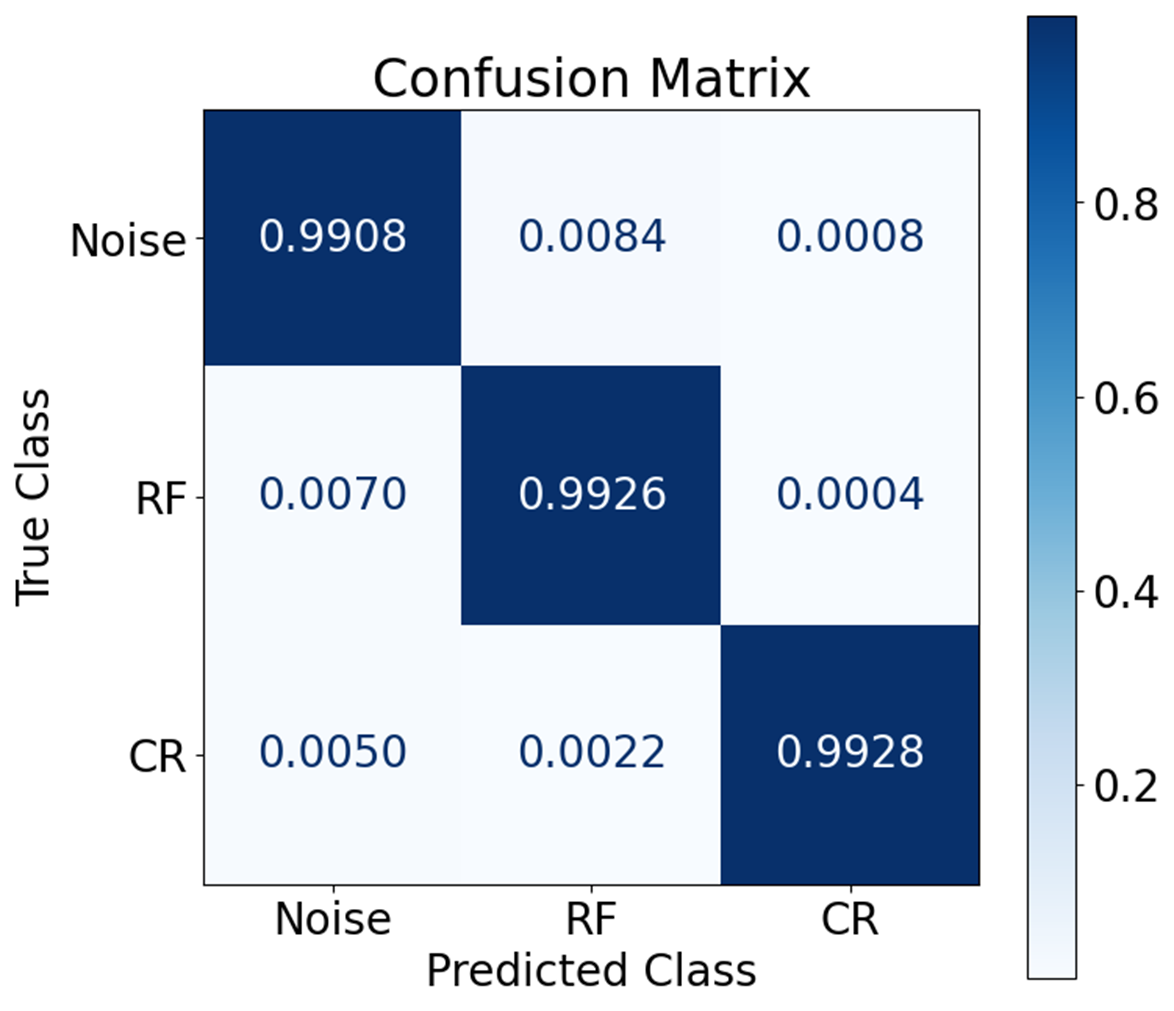 Training: 20,000 Events per classValidation: 5,000 Events per class
Andrew Zeolla (PennState)
7 of 14
CR Search Flow and Results (WIP)
CNN Classification
CNN Denoiser
Event Reconstruction
RF vs CR-like
Noise Subtraction
Pointing with Waveform Correlation
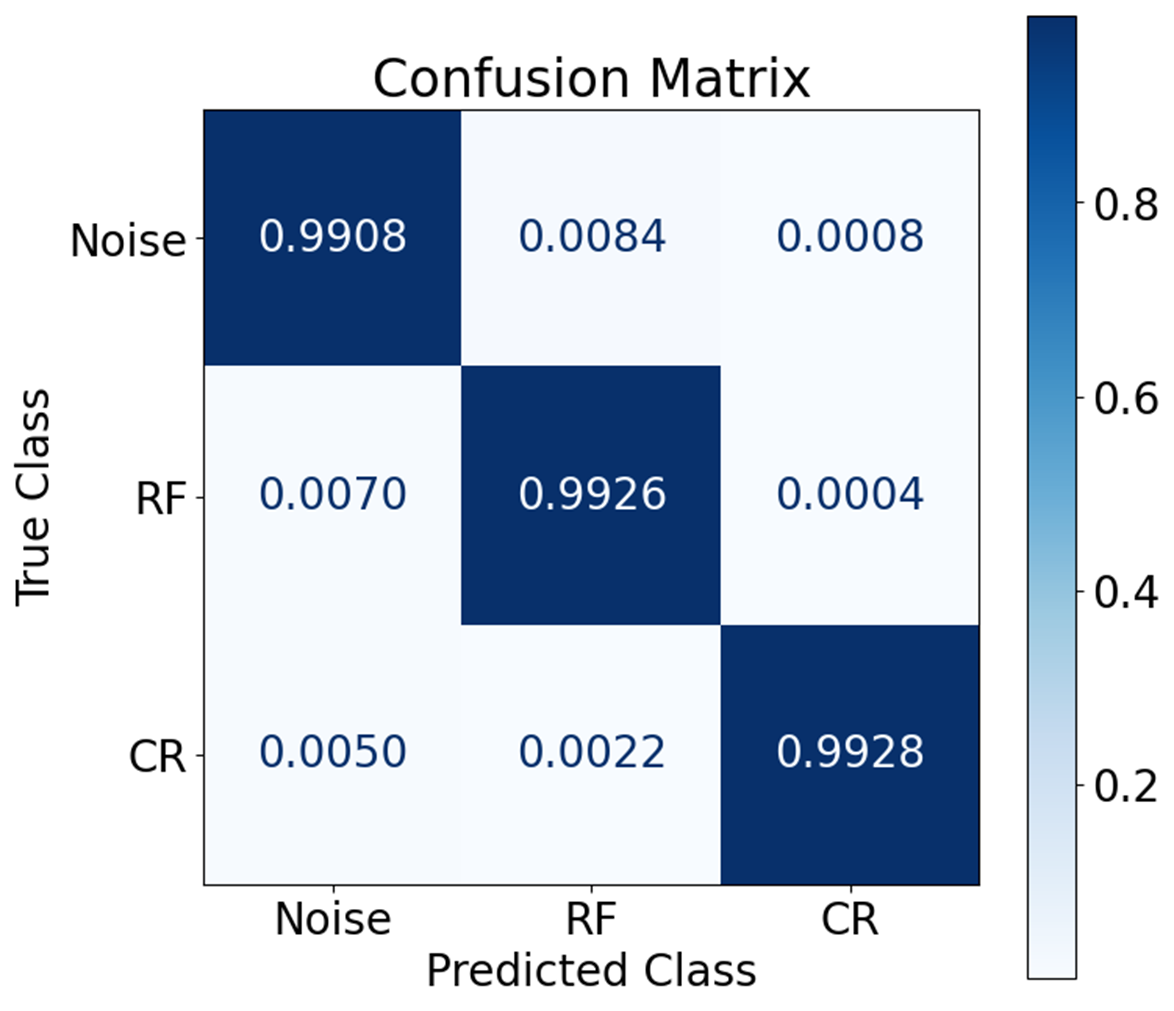 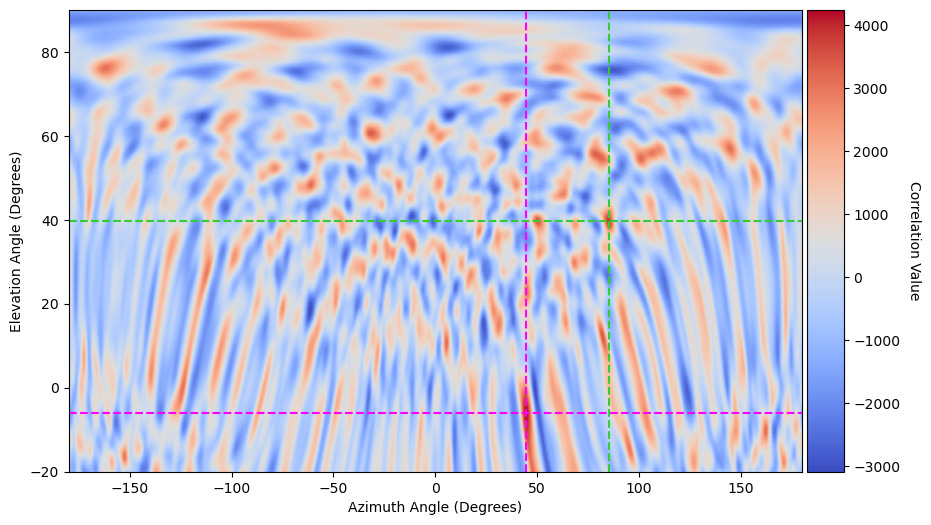 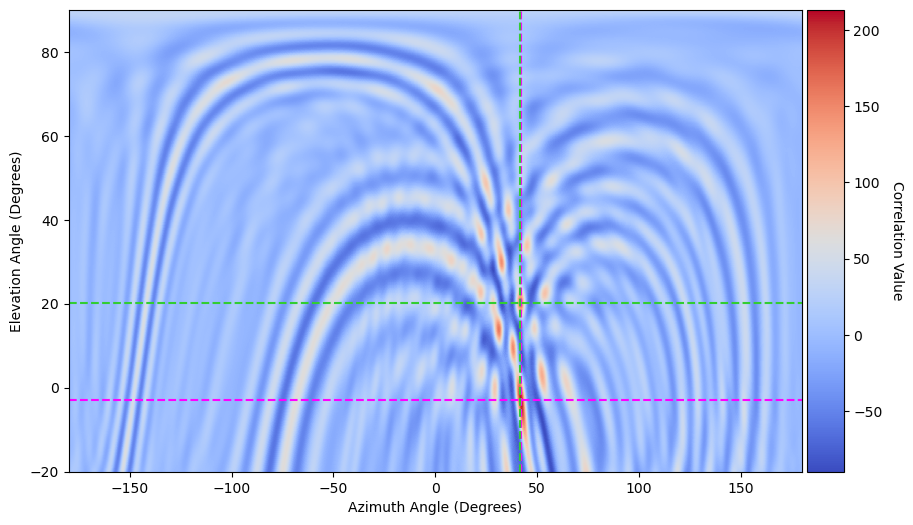 High Noise
SuppressedNoise
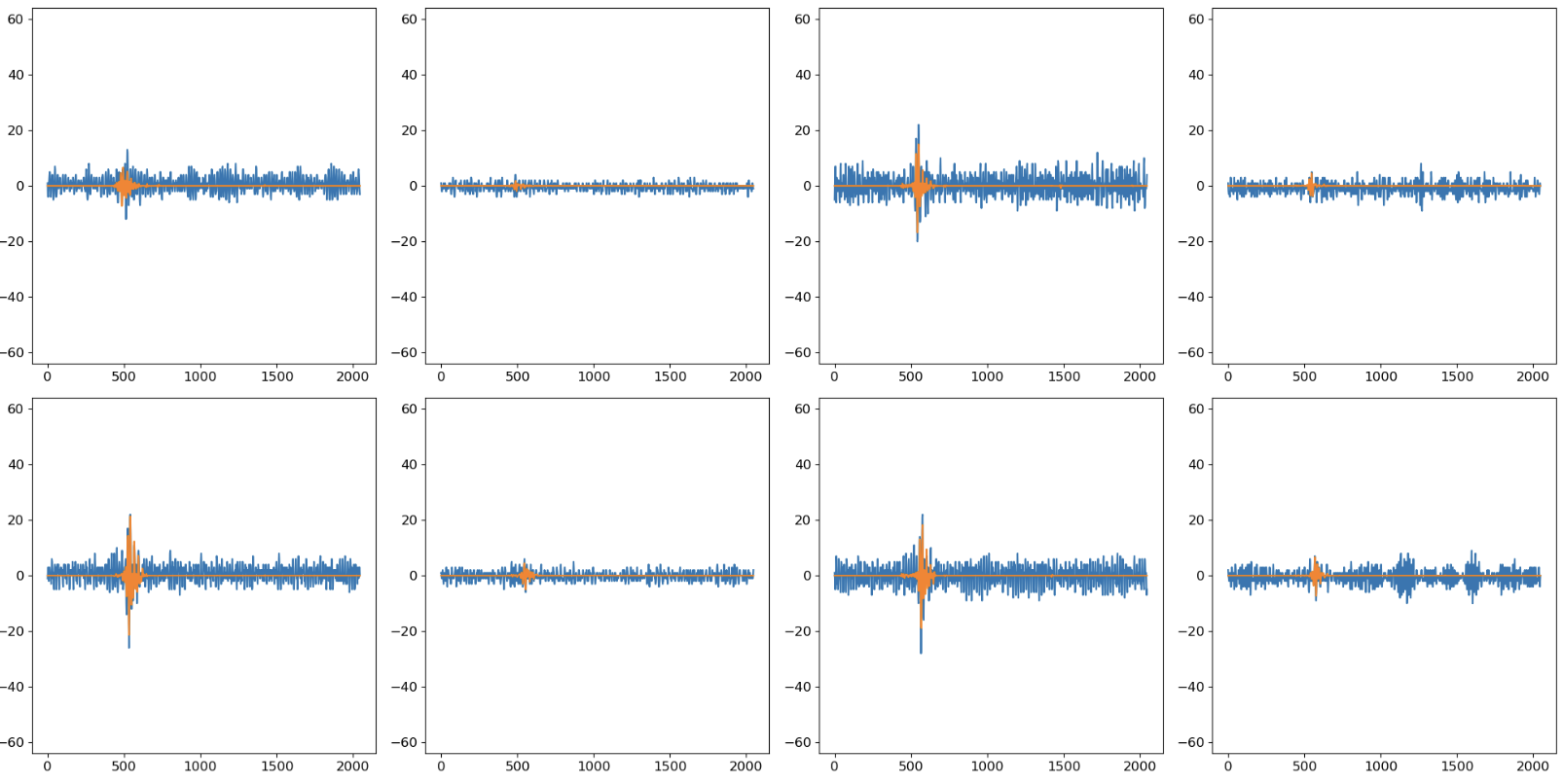 Training: 20,000 Events per classValidation: 5,000 Events per class
Blue: Raw WaveformOrange: CNN Denoised Waveform
Andrew Zeolla (PennState)
7 of 14
CR Search Flow and Results (WIP)
CNN Classification
CNN Denoiser
Event Reconstruction
Zenith & Azimuth Cuts
RF vs CR-like
Noise Subtraction
30 < Zen < 85-60 < Az < 60
Pointing with Waveform Correlation
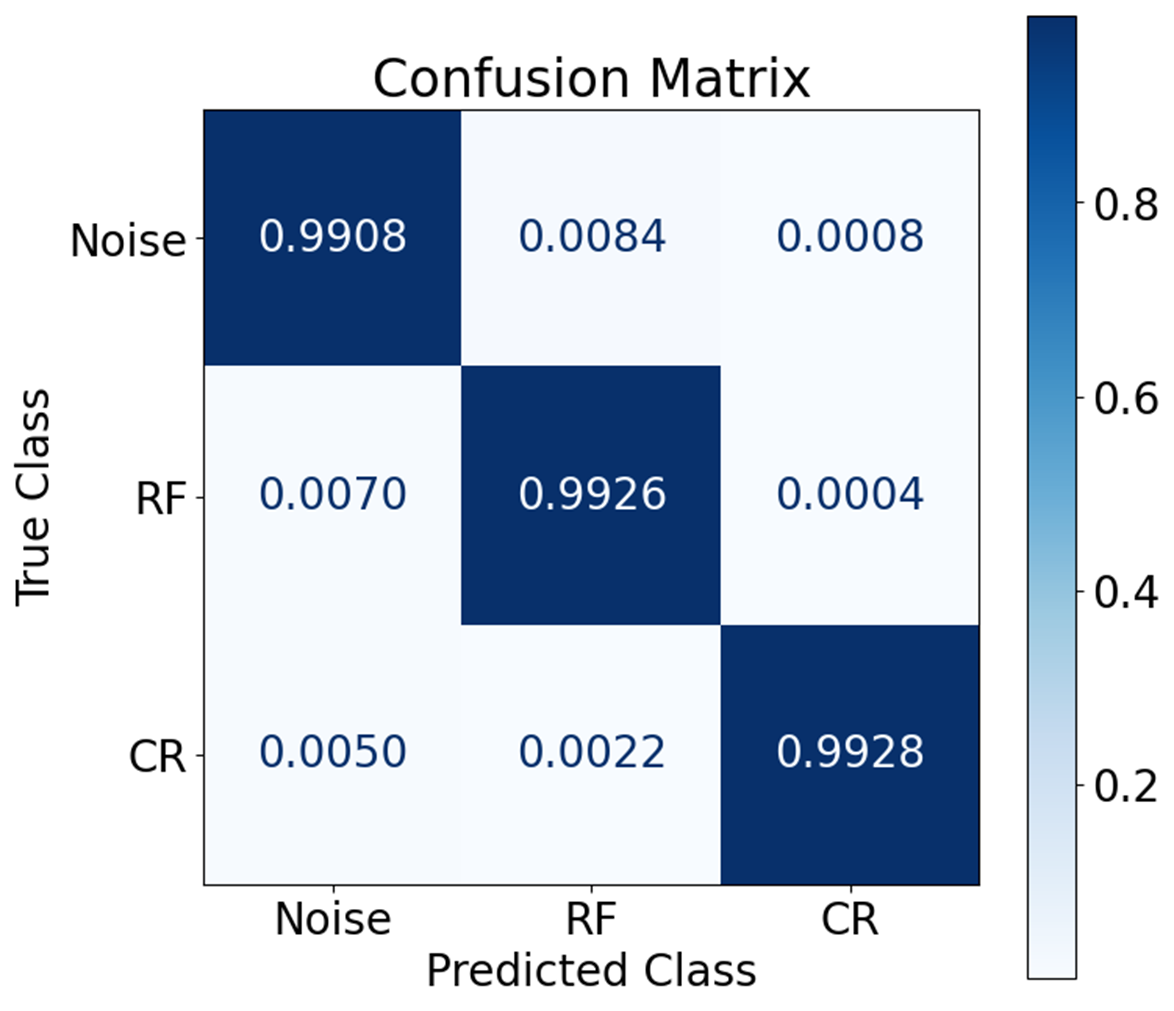 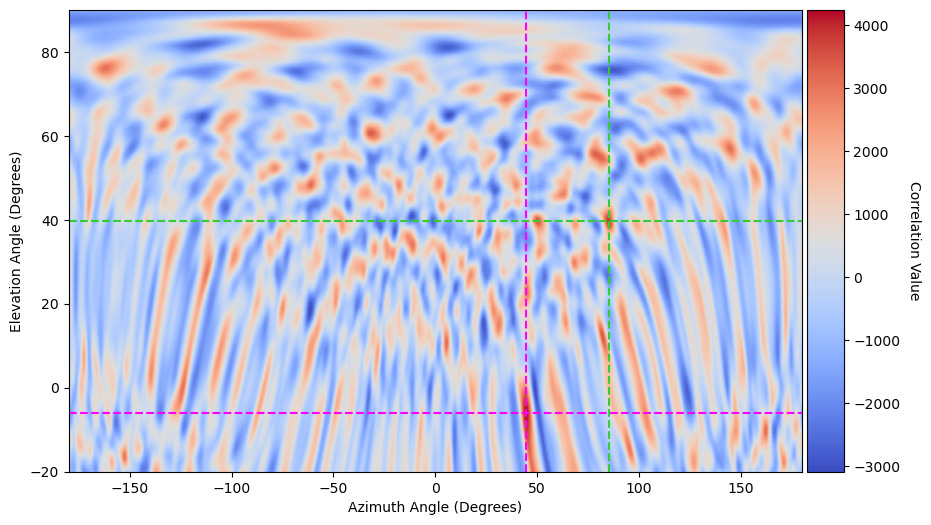 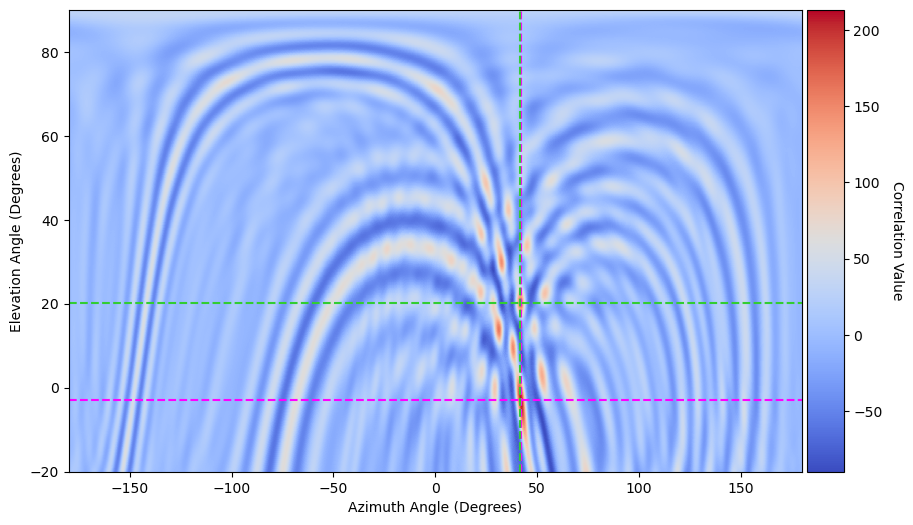 High Noise
SuppressedNoise
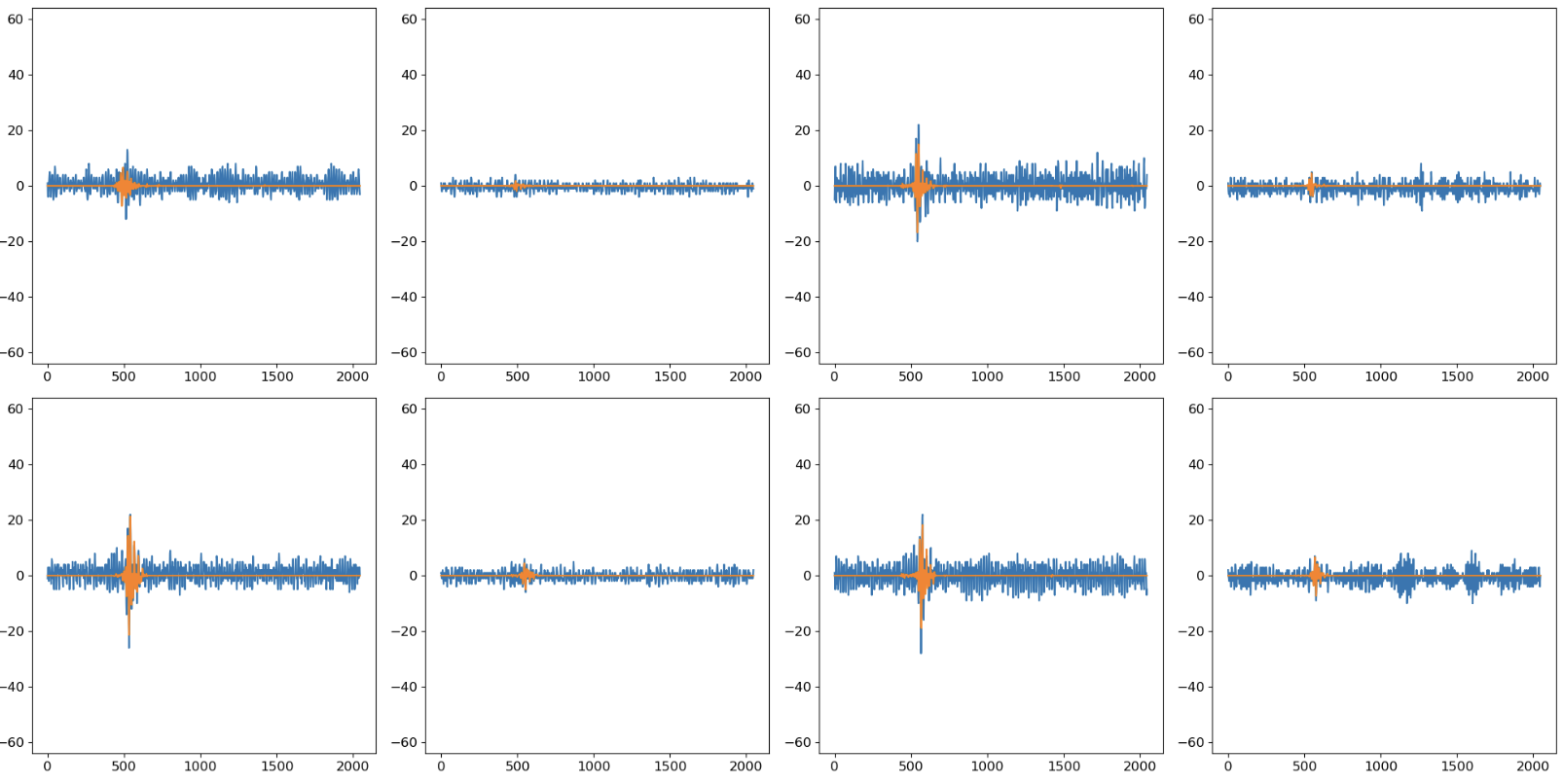 Training: 20,000 Events per classValidation: 5,000 Events per class
Blue: Raw WaveformOrange: CNN Denoised Waveform
Andrew Zeolla (PennState)
7 of 14
CR Search Flow and Results (WIP)
CNN Classification
CNN Denoiser
Event Reconstruction
Zenith & Azimuth Cuts
Temporospatial Cuts (?)
???
Cosmic Ray Population
RF vs CR-like
Noise Subtraction
30 < Zen < 85-60 < Az < 60
Clustering
Pointing with Waveform Correlation
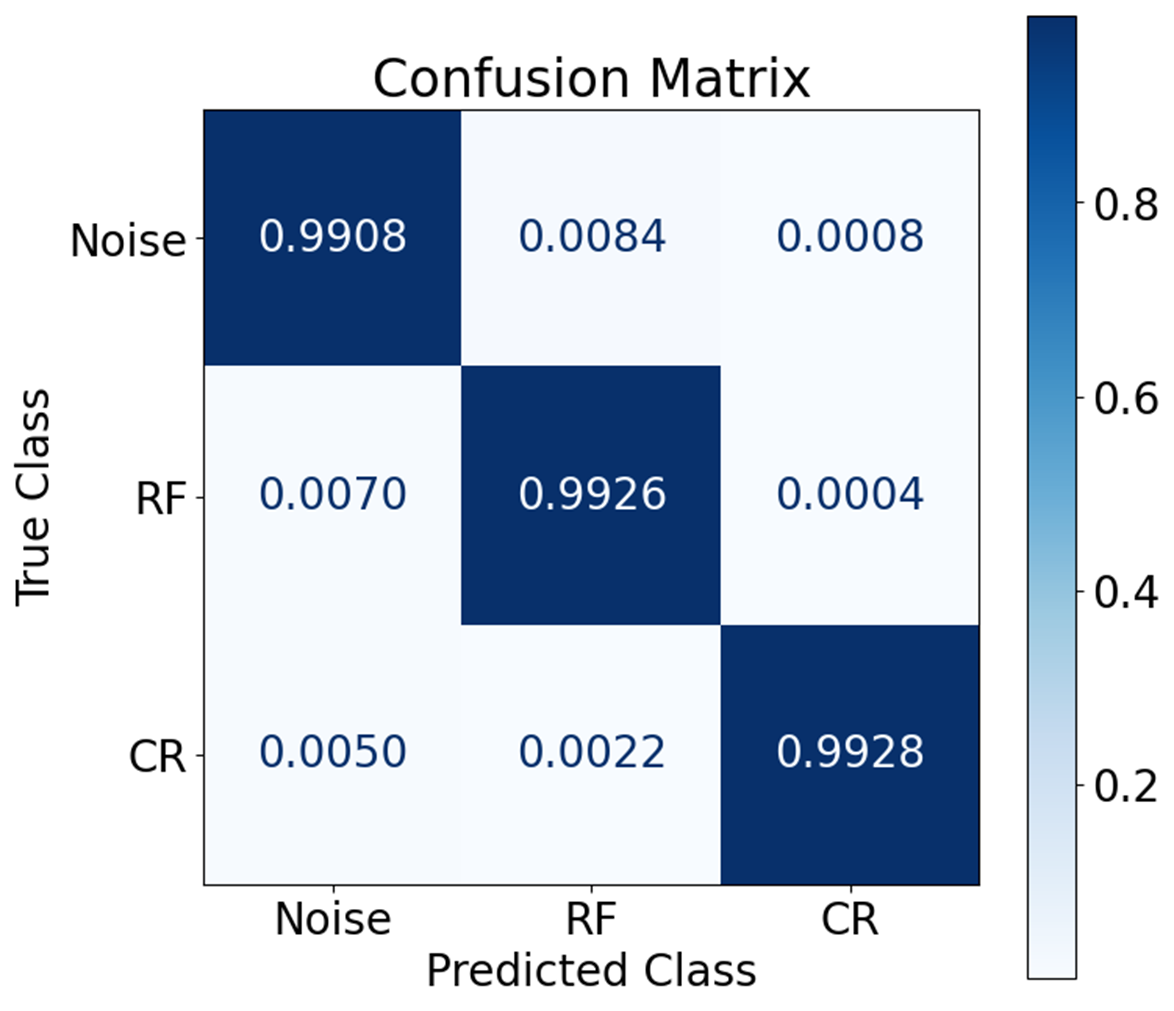 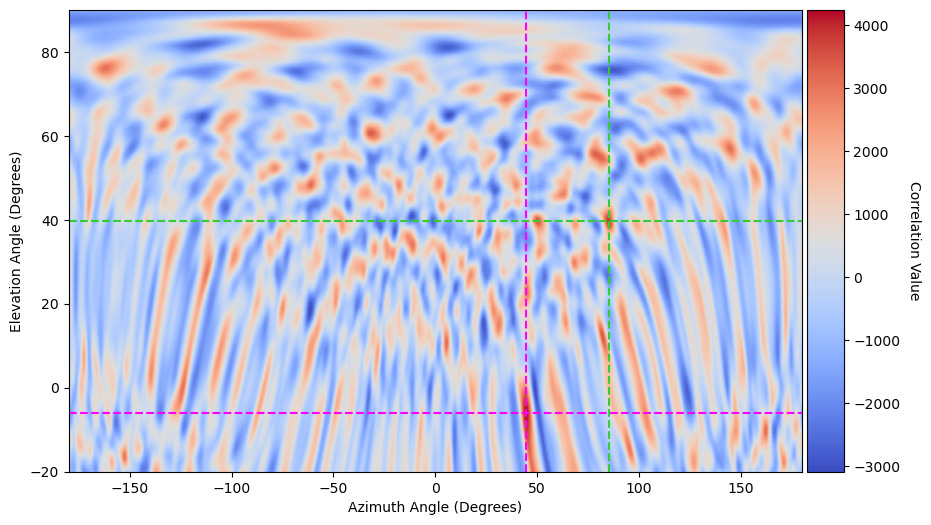 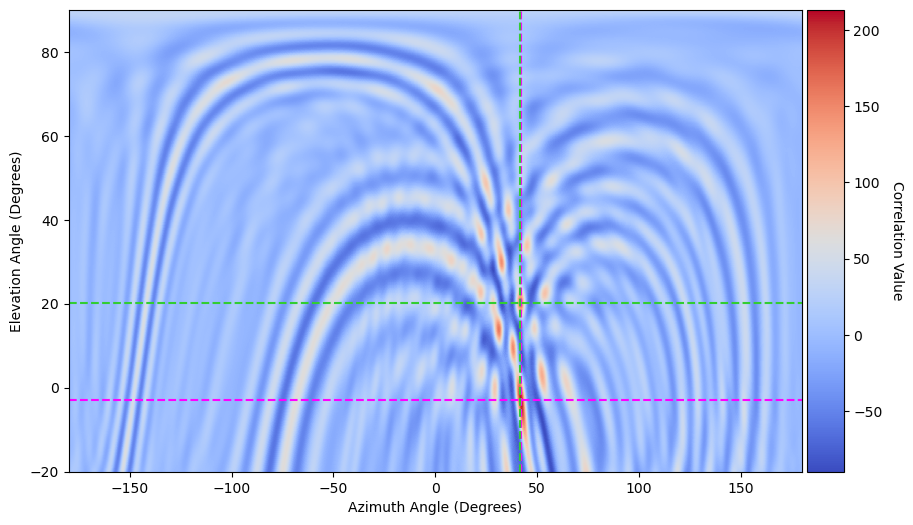 How did the CNN do? What features are not handled by the CNN? (WIP)
High Noise
SuppressedNoise
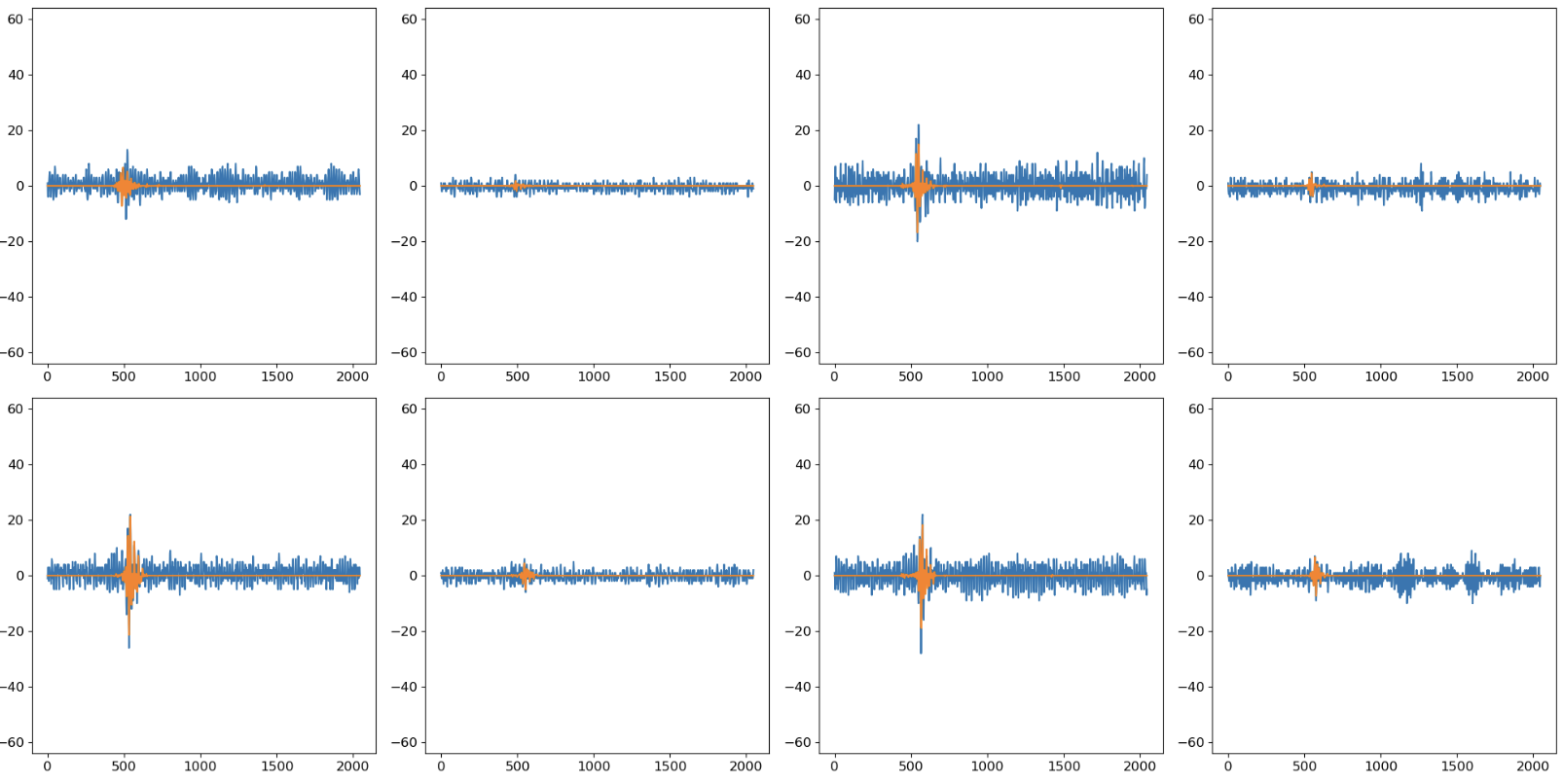 Training: 20,000 Events per classValidation: 5,000 Events per class
Blue: Raw WaveformOrange: CNN Denoised Waveform
Andrew Zeolla (PennState)
7 of 14
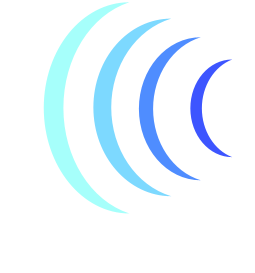 BEACON 2023 Upgrades
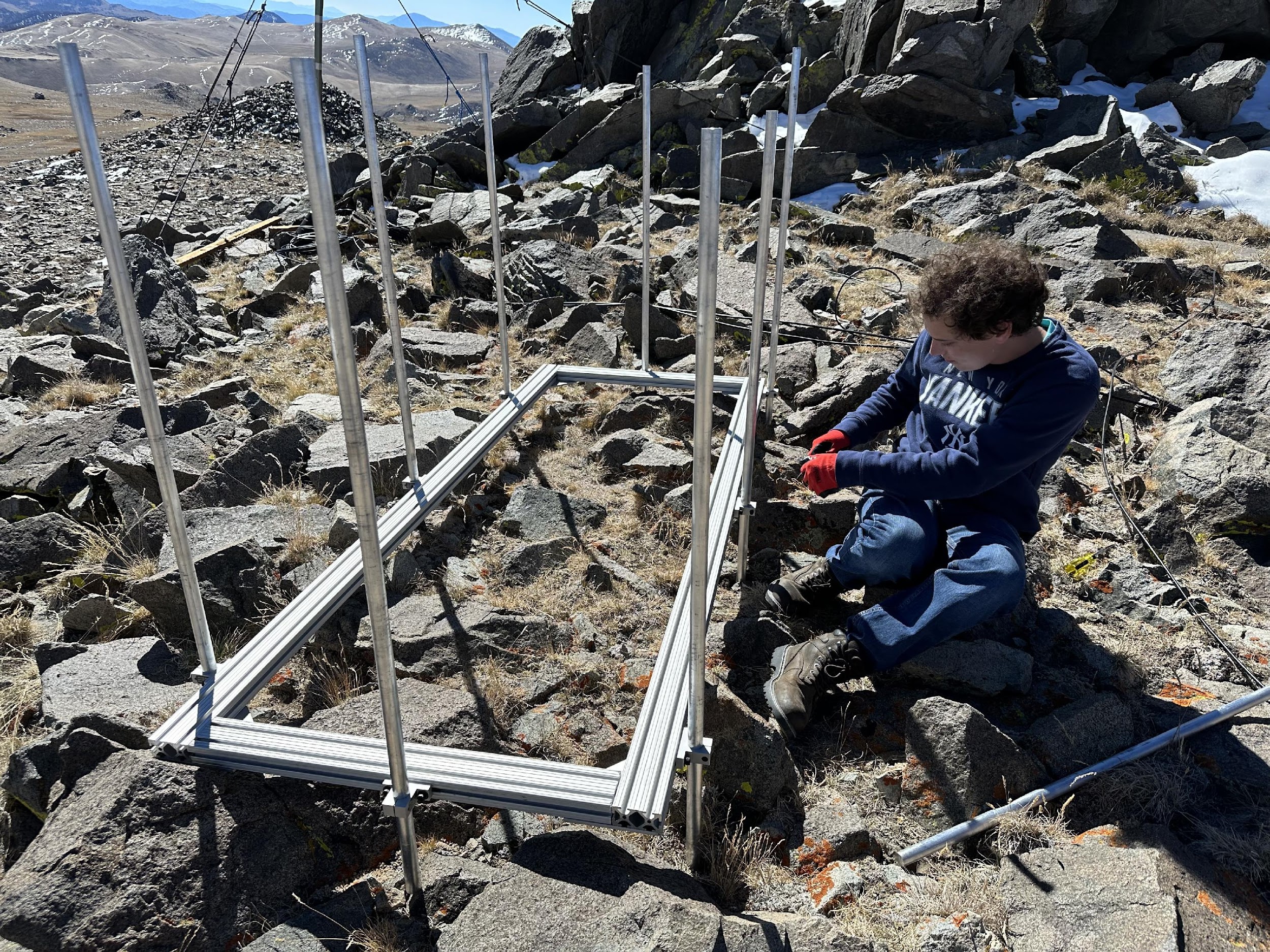 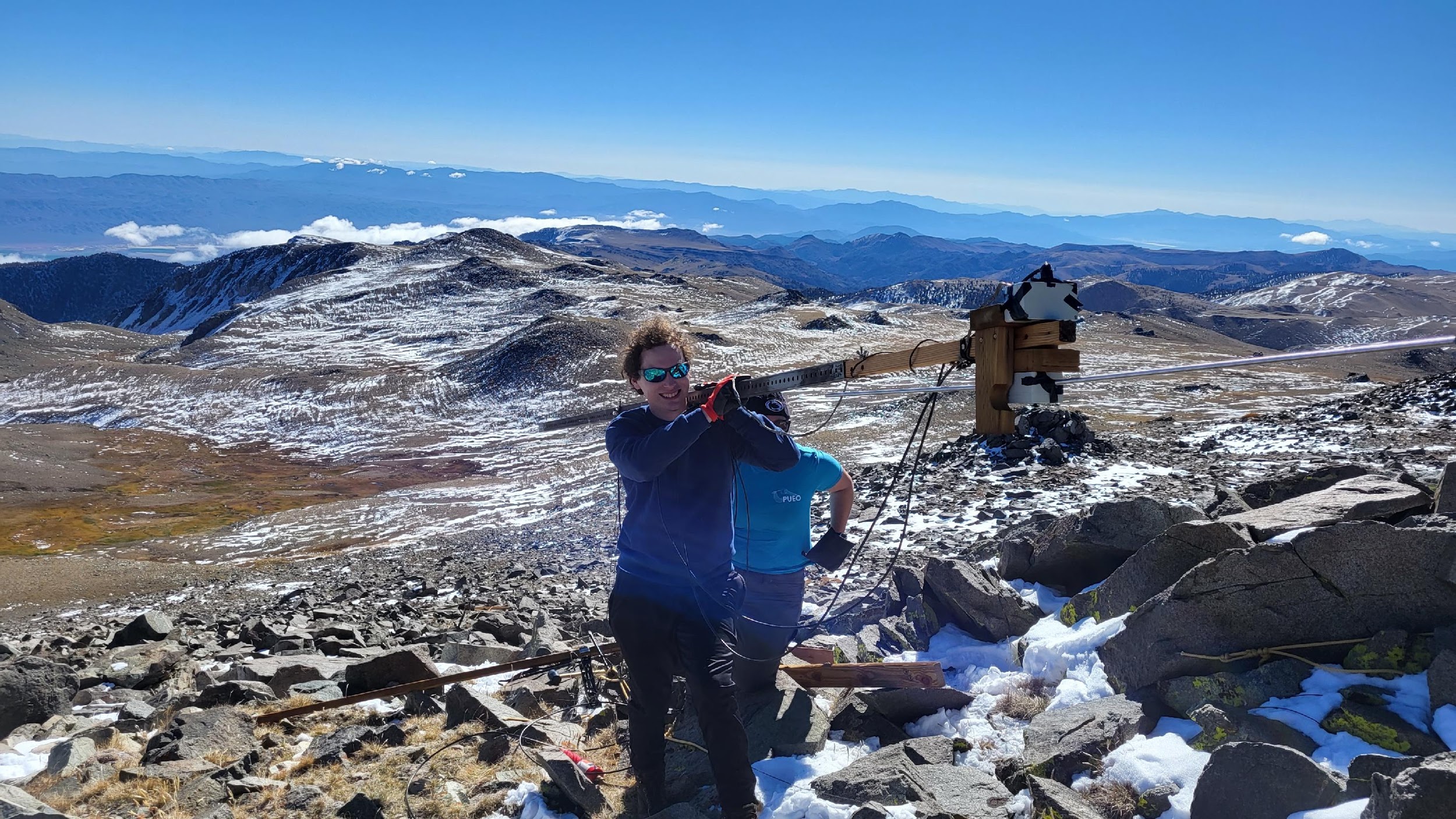 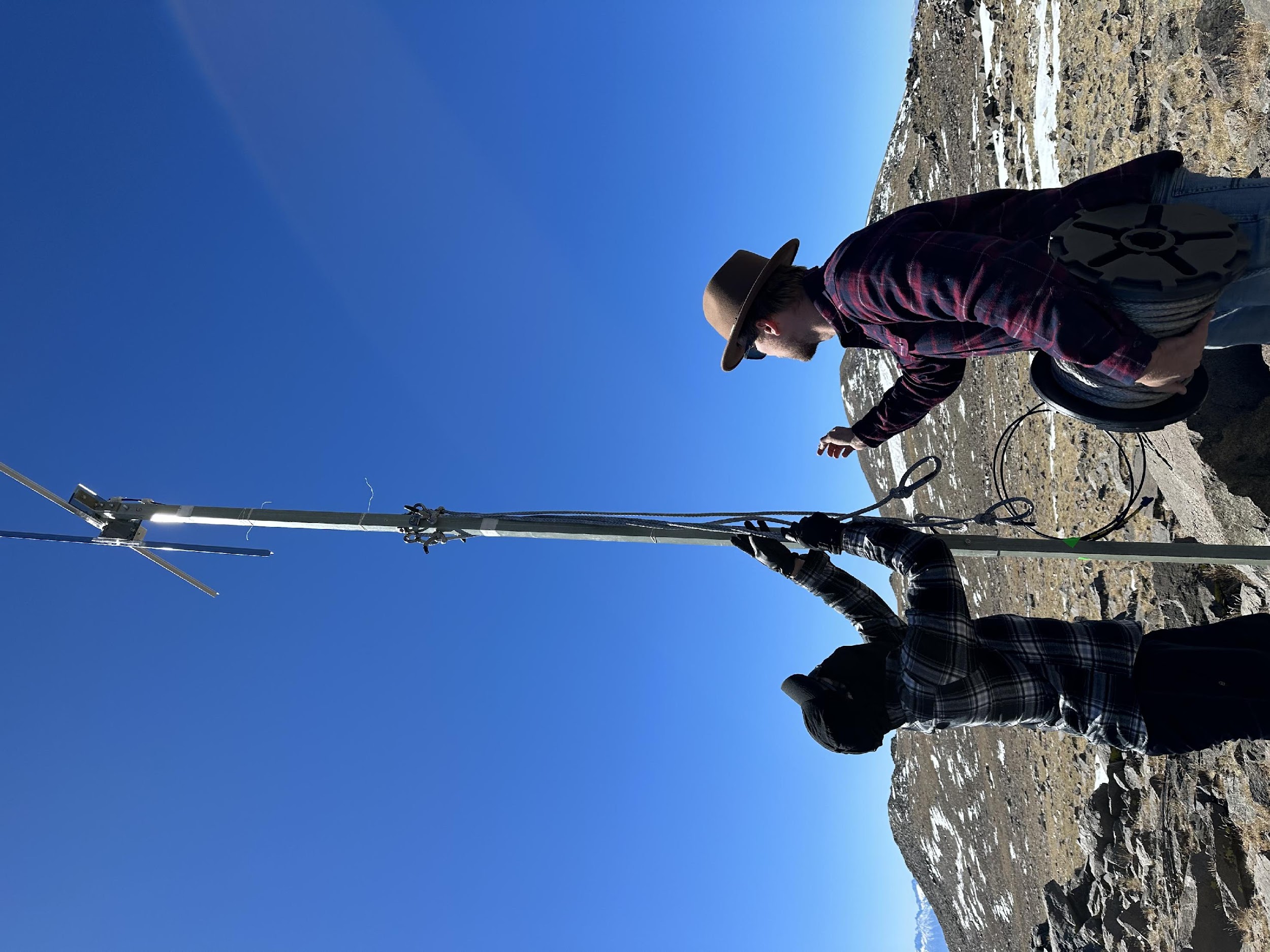 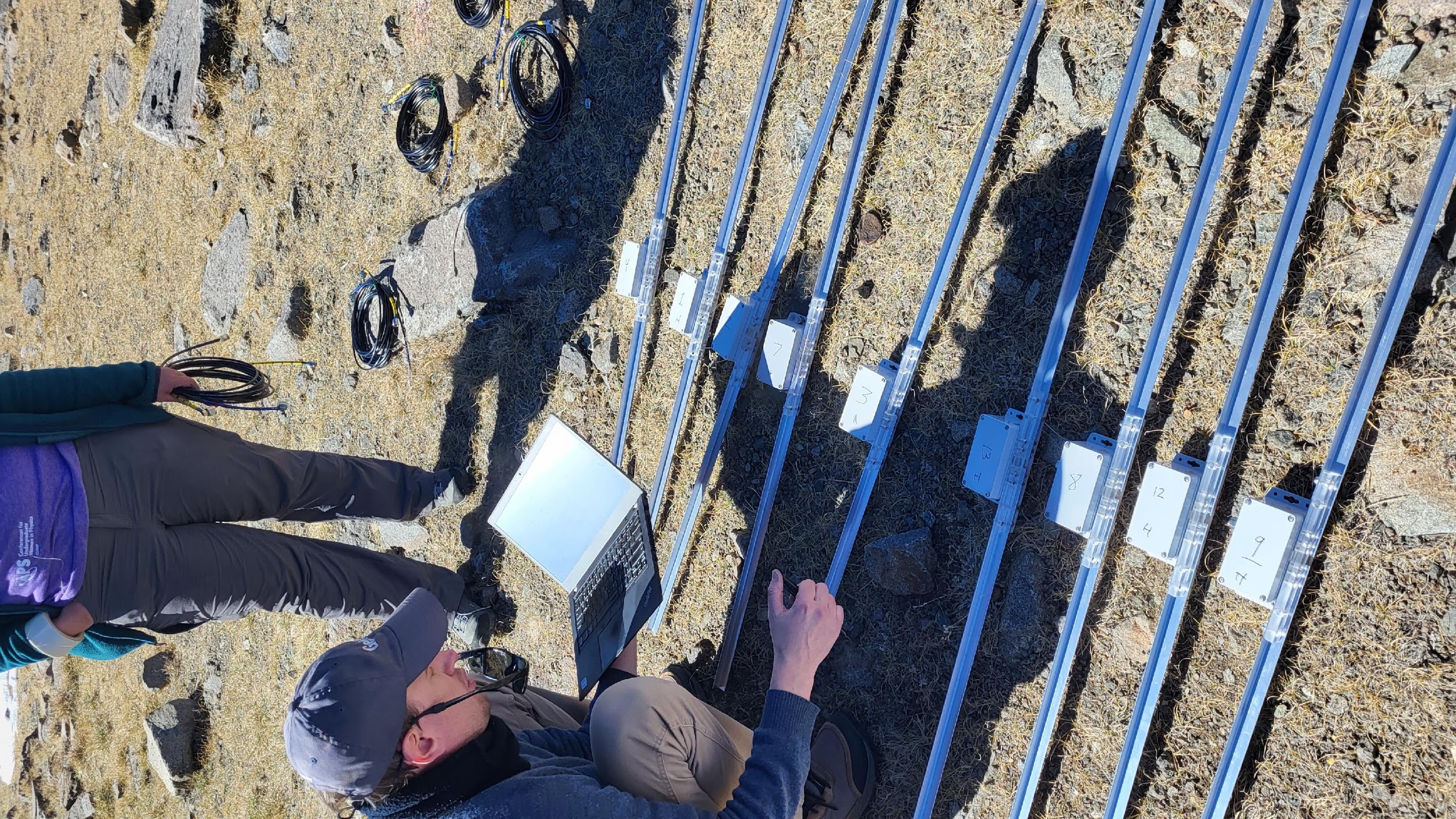 8 of 14
2023 Improved Antennas & DAQ
Antennas- 4 antennas → 6 antennas   (improved sensitivity & reconstruction)- Side-mounted T-bar tines (greater strength)
Beamforming Map
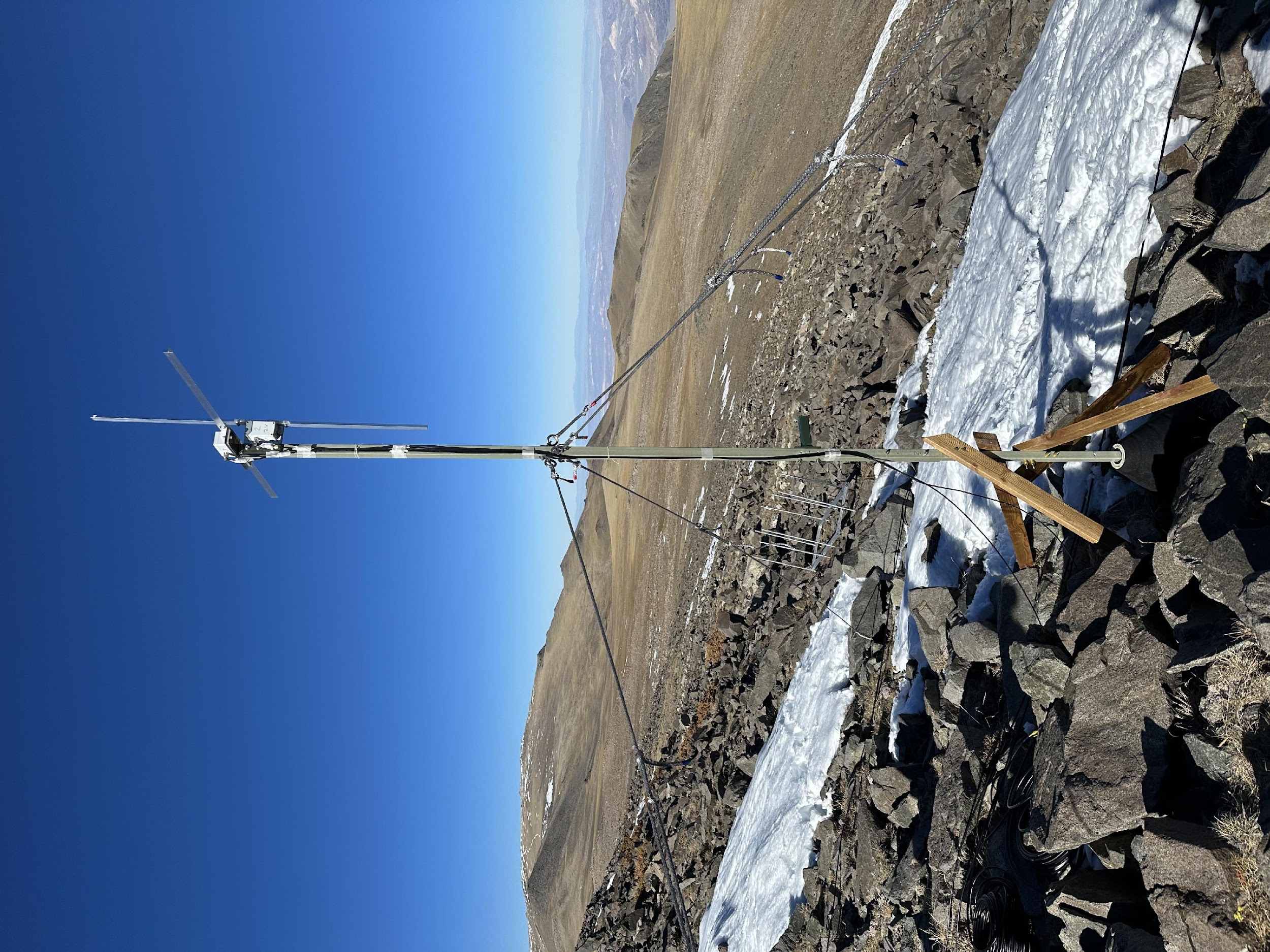 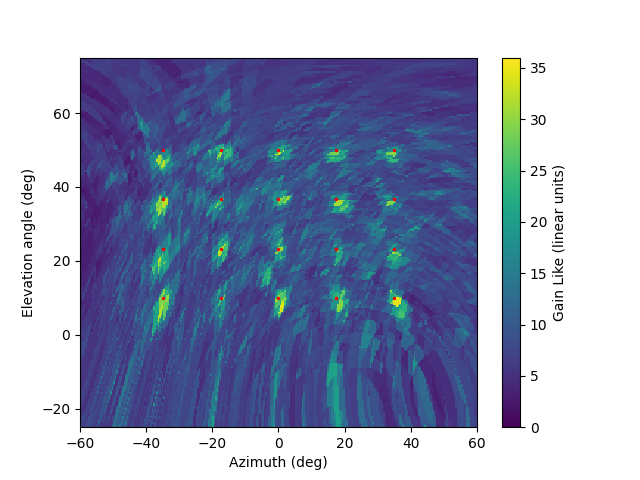 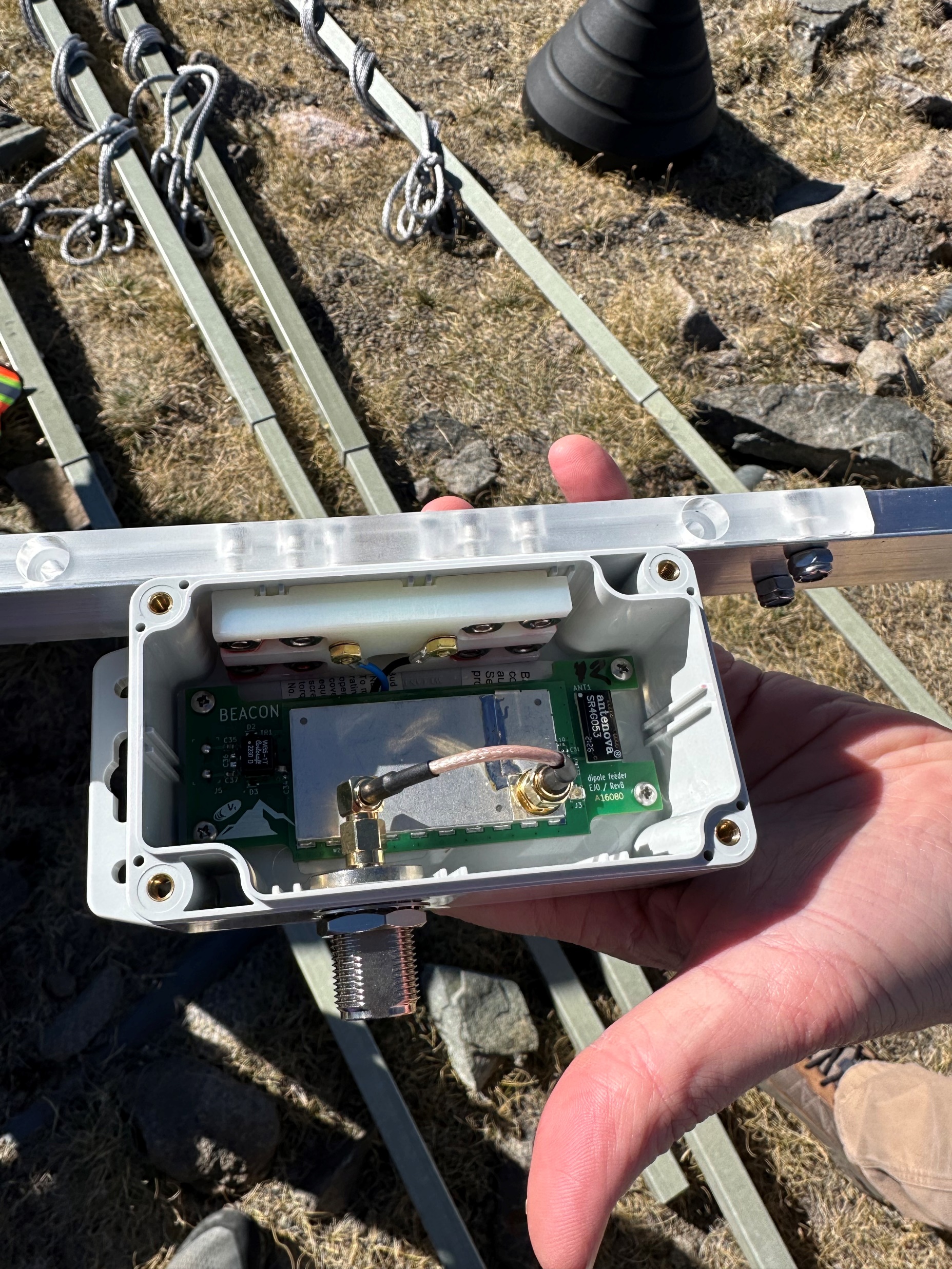 Ryan Krebs (PennState)
9 of 14
2023 Improved Antennas & DAQ
Antennas- 4 antennas → 6 antennas   (improved sensitivity & reconstruction)- Side-mounted T-bar tines (greater strength)
DAQ- 8 channels → 16 channels- Modular FLOWER boards:  - 8 ch/board, 500 GSa/s, onboard FPGA    for phased array triggering- Coincidence & Beamforming triggers
Beamforming Map
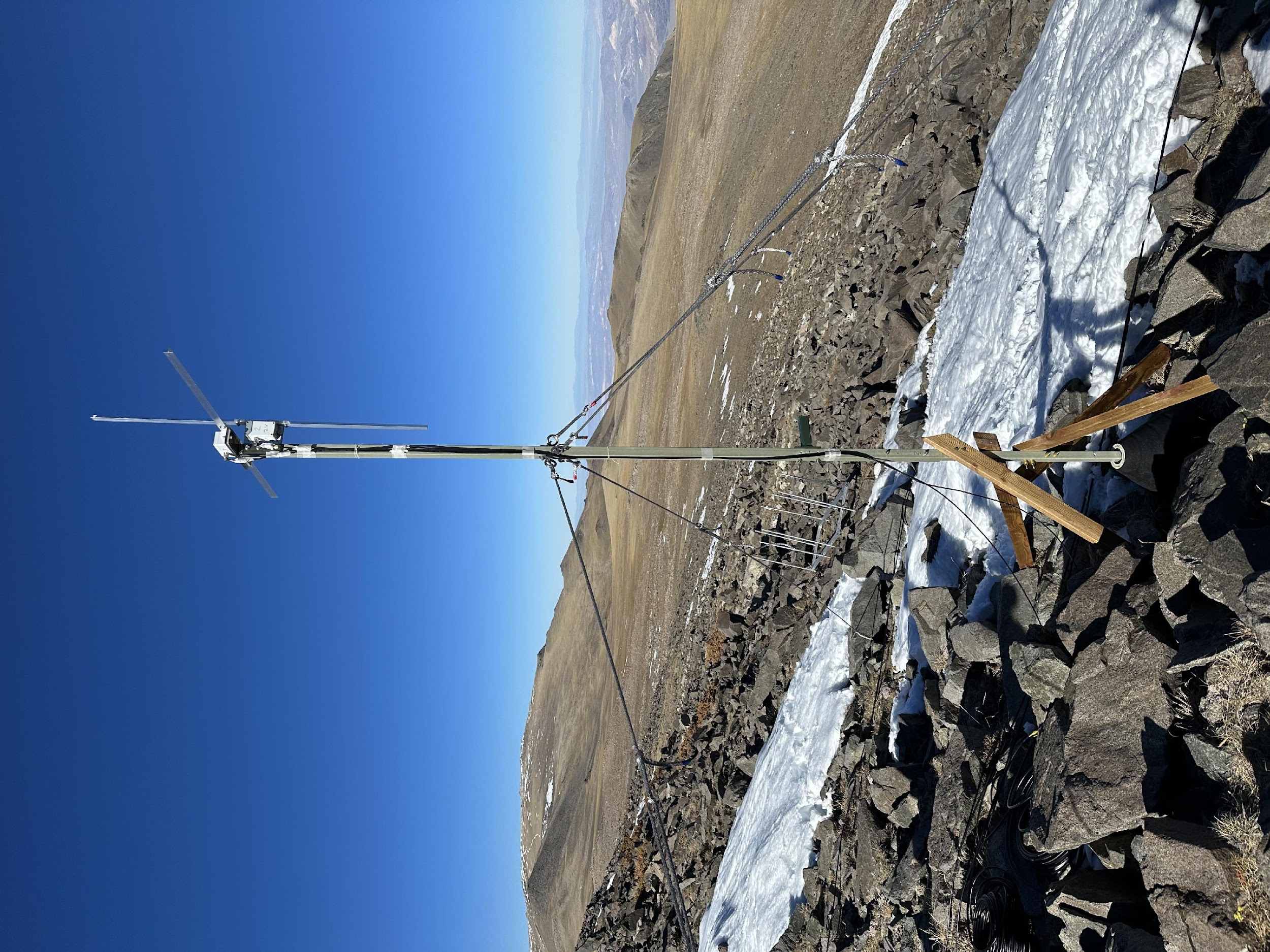 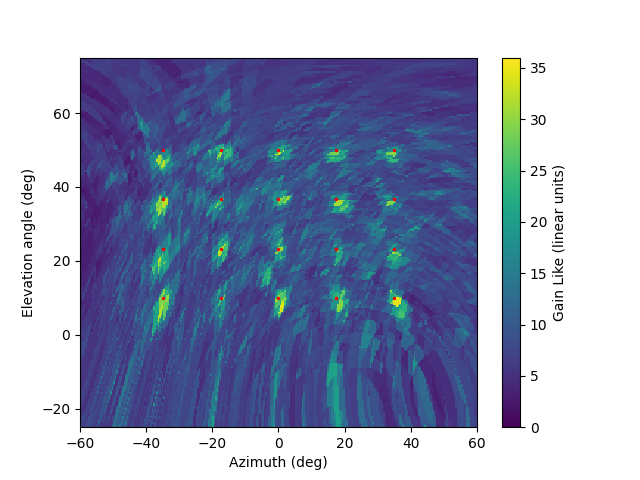 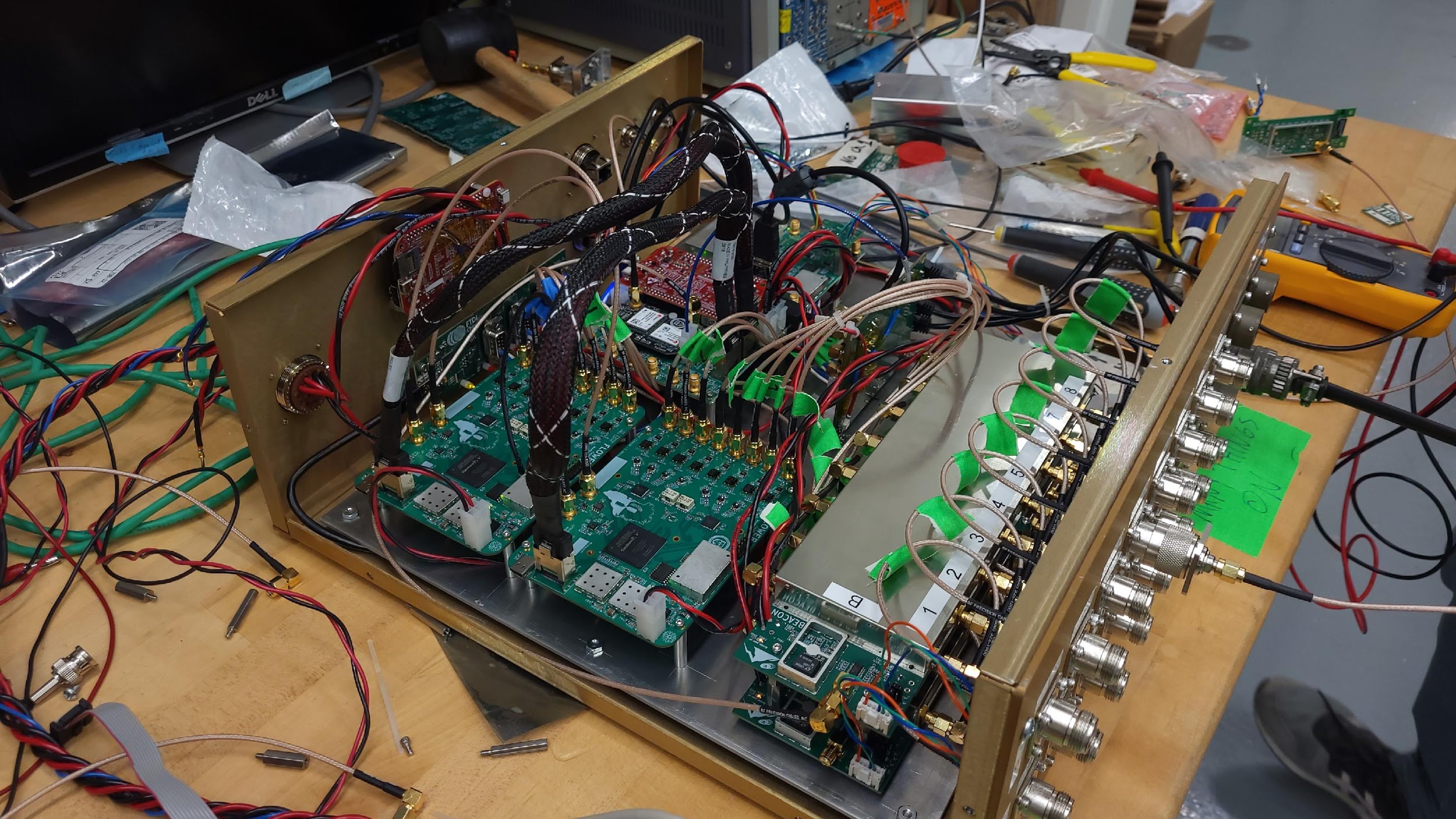 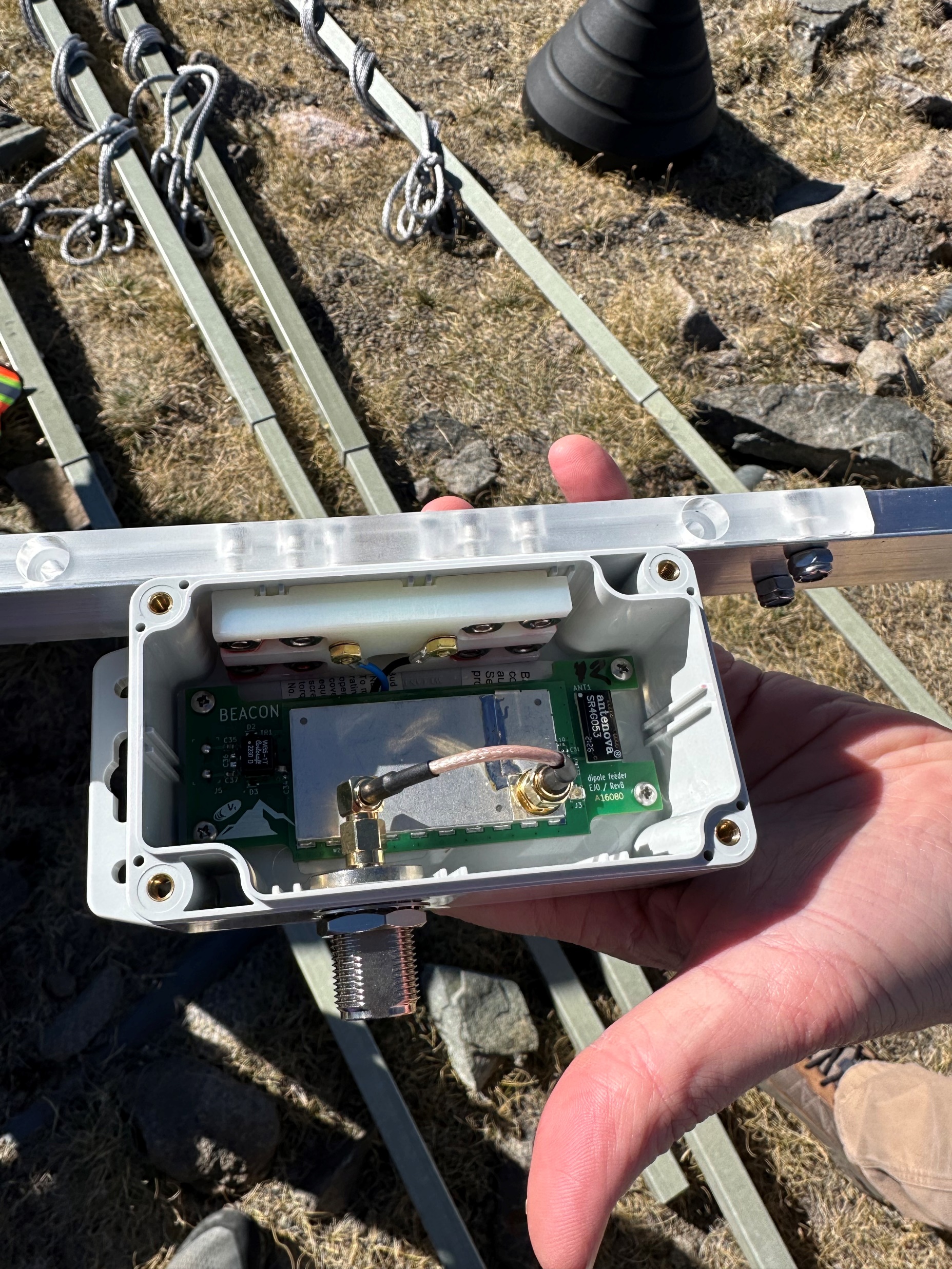 Ryan Krebs (PennState)
Eric Oberla (UChicago)
9 of 14
2023 Independent Scintillator Array
- New independent detector array of scintillators	- CR population from muon flux	- Verifies CR detection to assist RF trigger optimization
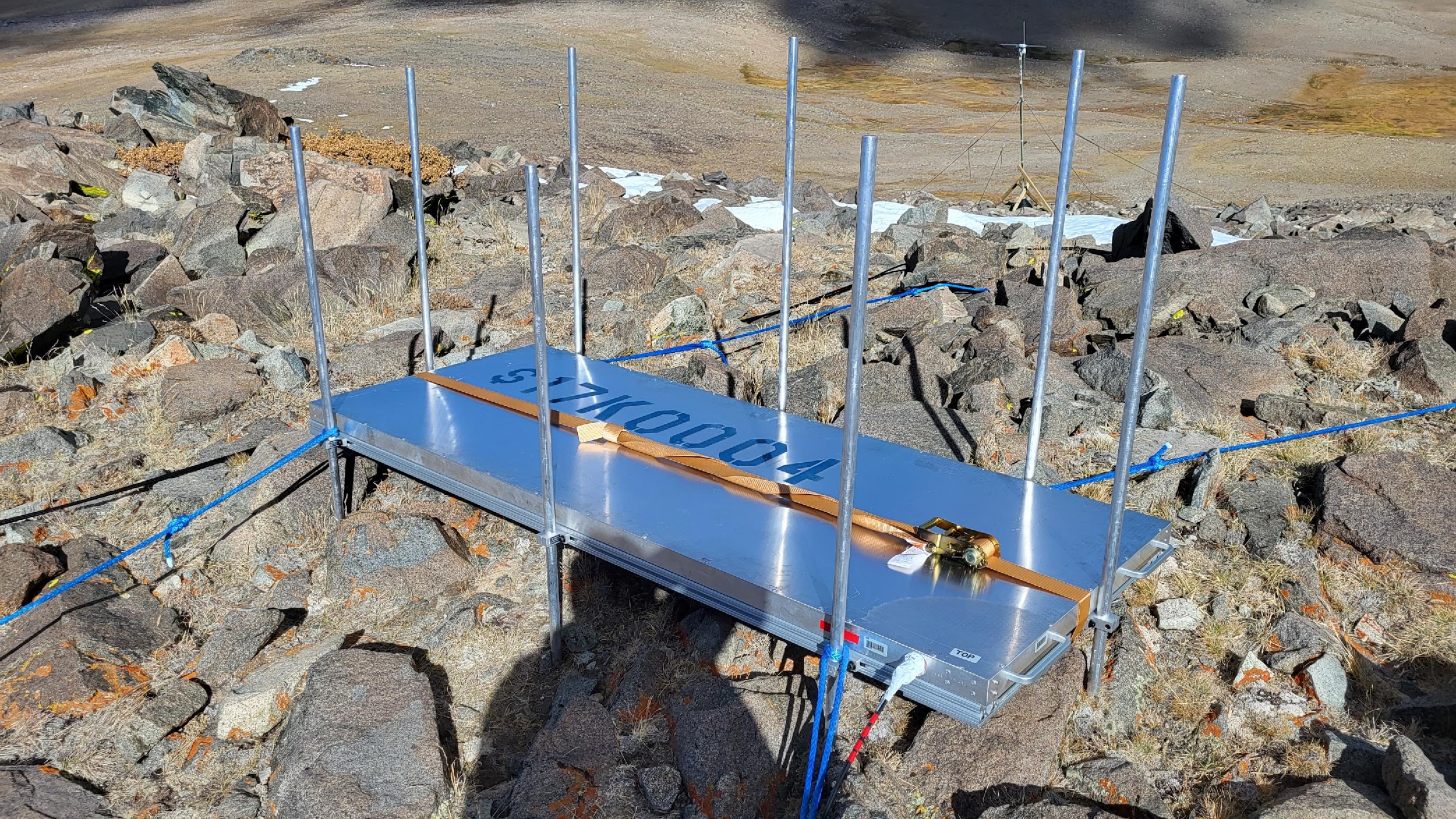 10 of 14
[Speaker Notes: Order of magnitude every 0.75 exponent increase, so 16.75=2, 17.5=1, 18.25=0, 19=-1]
2023 Independent Scintillator Array
- New independent detector array of scintillators	- CR population from muon flux	- Verifies CR detection to assist RF trigger optimization
- Produced by KIT & DESY, and are the analog readout version of   IceScint planned for IceTop (PoS(ICRC2017)401)
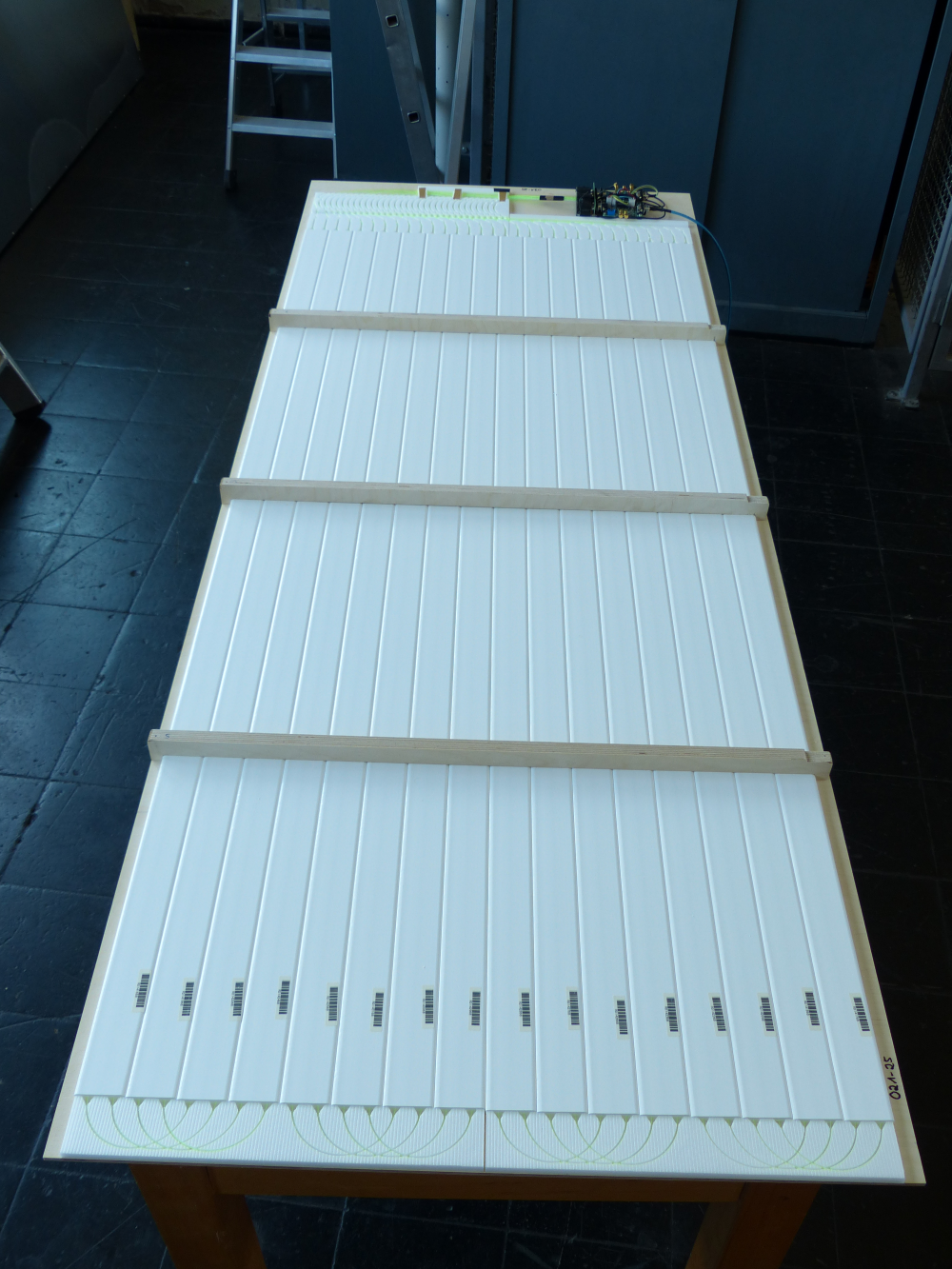 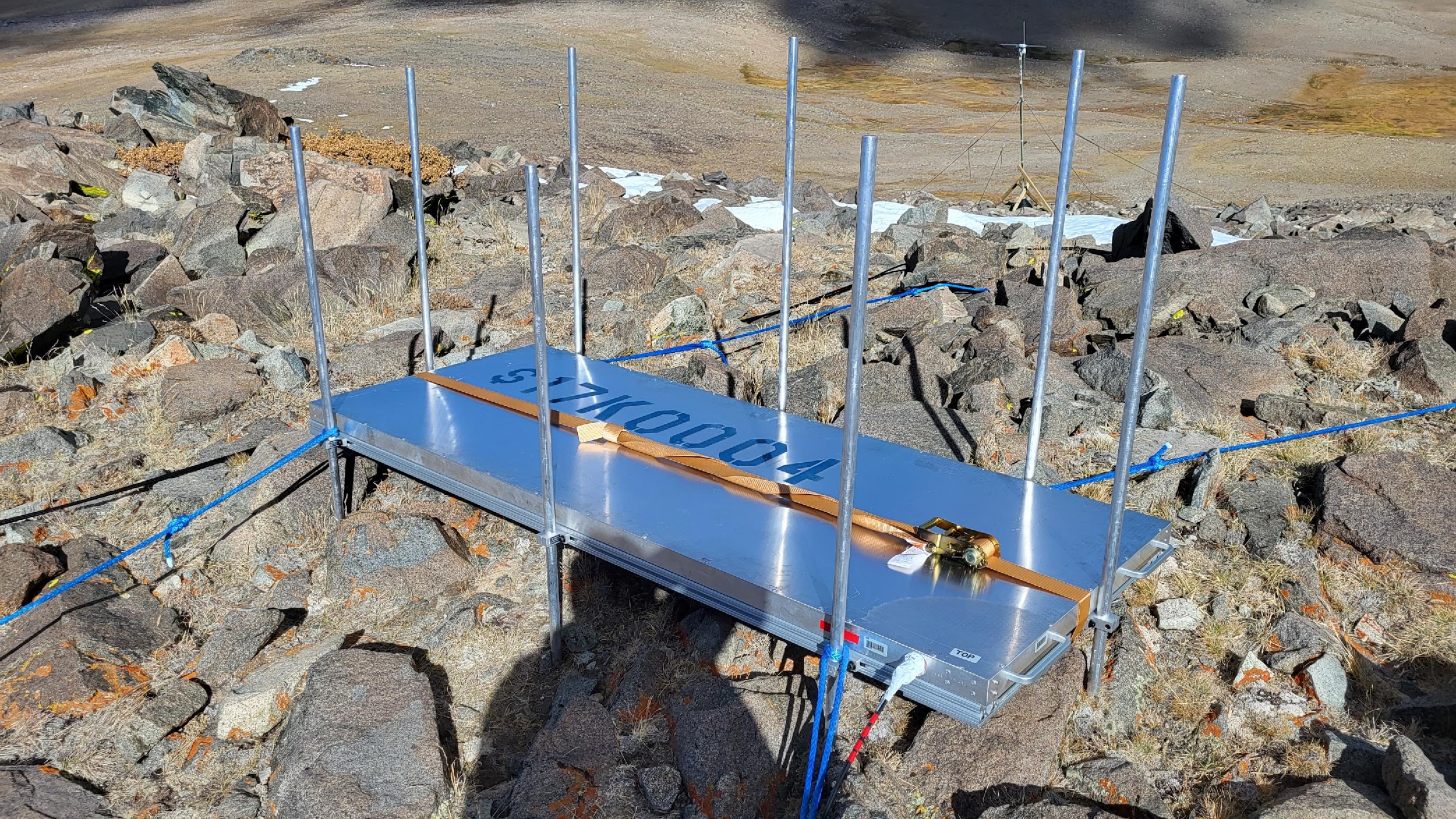 Scint Panels (B. Hoffmann, M. Oehler) IceCube Collaboration
10 of 14
[Speaker Notes: Order of magnitude every 0.75 exponent increase, so 16.75=2, 17.5=1, 18.25=0, 19=-1]
Scint Trigger Rate Distribution
2023 Independent Scintillator Array
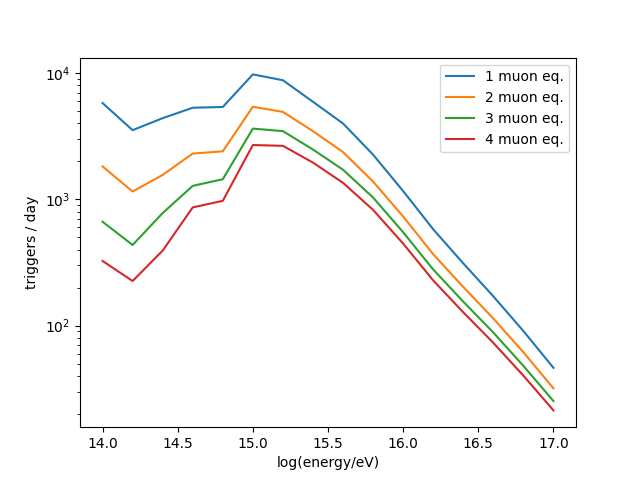 - New independent detector array of scintillators	- CR population from muon flux	- Verifies CR detection to assist RF trigger optimization
- Produced by KIT & DESY, and are the analog readout version of   IceScint planned for IceTop (PoS(ICRC2017)401)
Katie Mulrey (Nijmegen U., IMAPP)
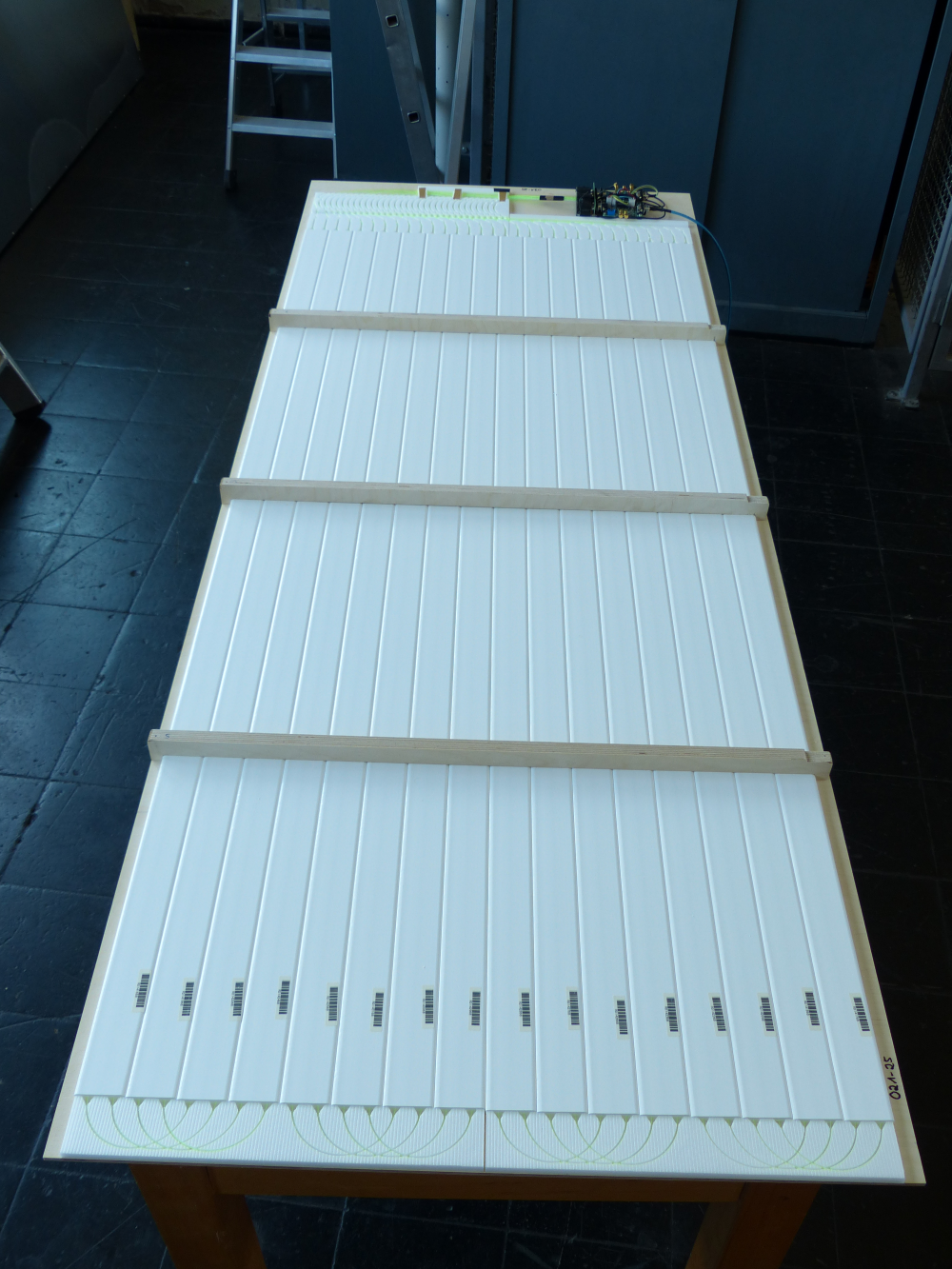 CORSIKA + GEANT-4 particle simulations give order of magnitude estimate trigger rate
Expect 0.1-100 scint events per day in RF-sensitive energy region (extrapolating to 1019eV)
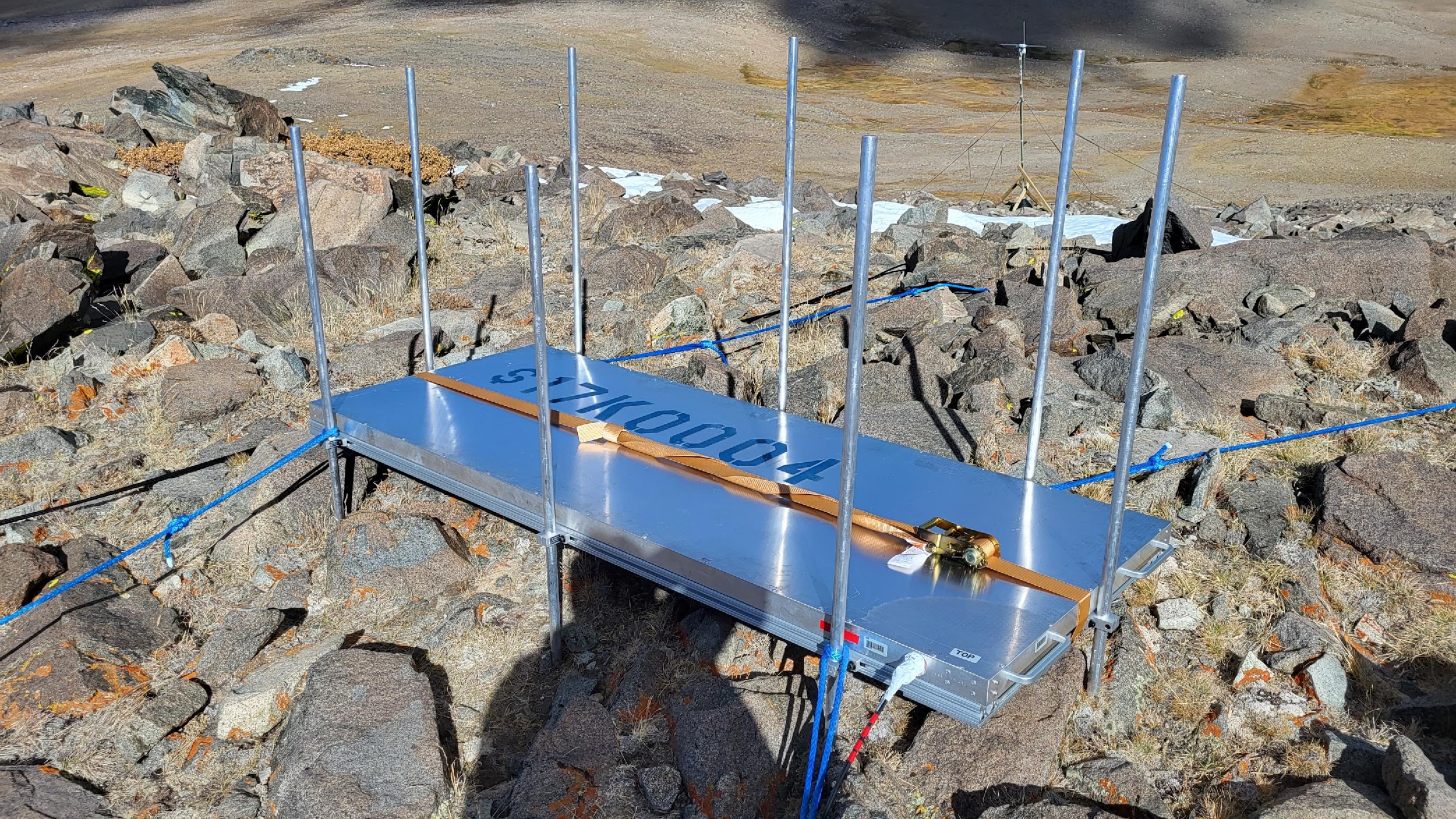 Scint Panels (B. Hoffmann, M. Oehler) IceCube Collaboration
10 of 14
[Speaker Notes: Order of magnitude every 0.75 exponent increase, so 16.75=2, 17.5=1, 18.25=0, 19=-1]
RF-Scint Expectations
Simulated RF Event Distribution
Preliminary Scintillator Event Distribution
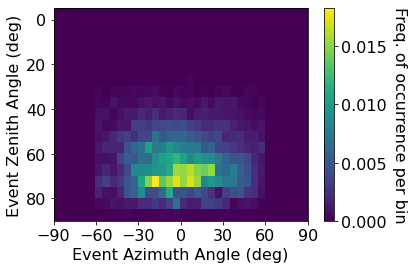 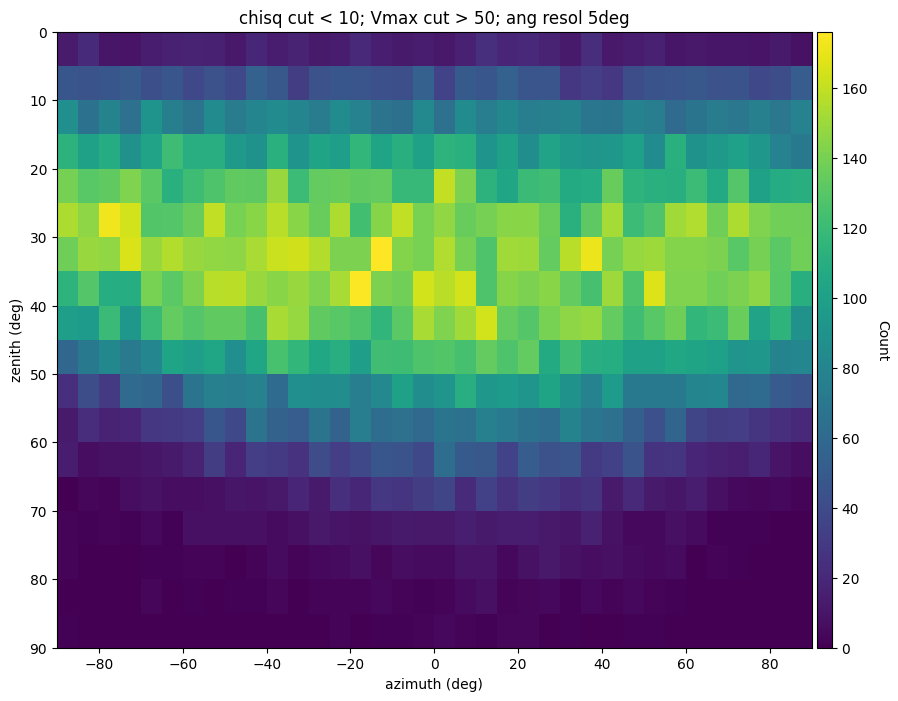 11 of 14
RF-Scint Expectations
Simulated RF Event Distribution
Preliminary Scintillator Event Distribution
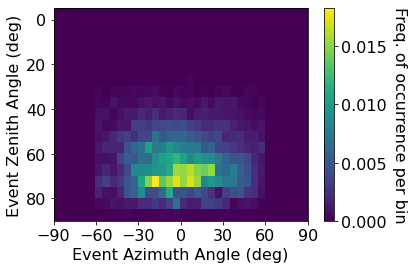 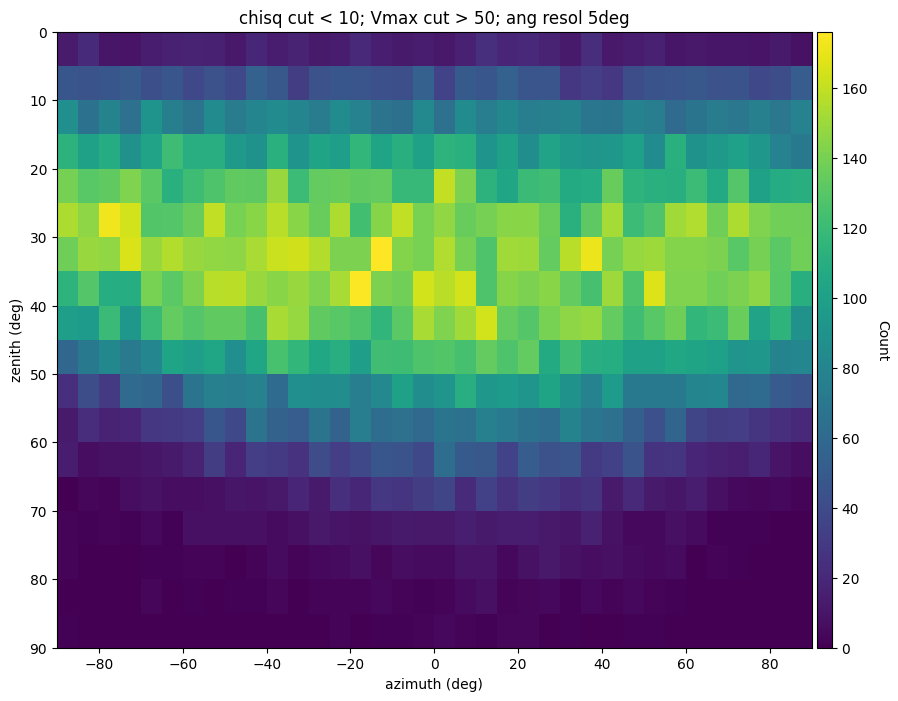 RF-Scint event overlap population depend on many aspects:     - High energy events     - Detector directional sensitivities     - RF vs Muon flux distributions
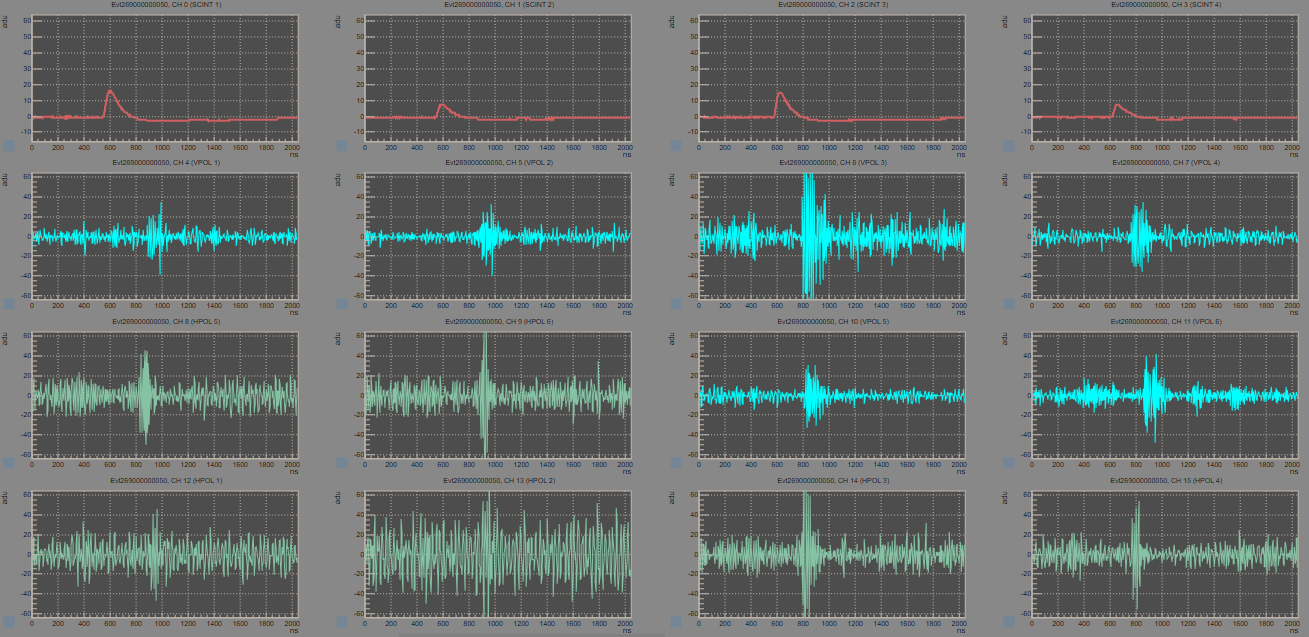 (Example Scint-RF coincidence, but not a CR)
11 of 14
RF-Scint Expectations
Simulated RF Event Distribution
Preliminary Scintillator Event Distribution
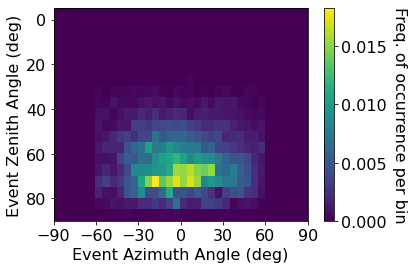 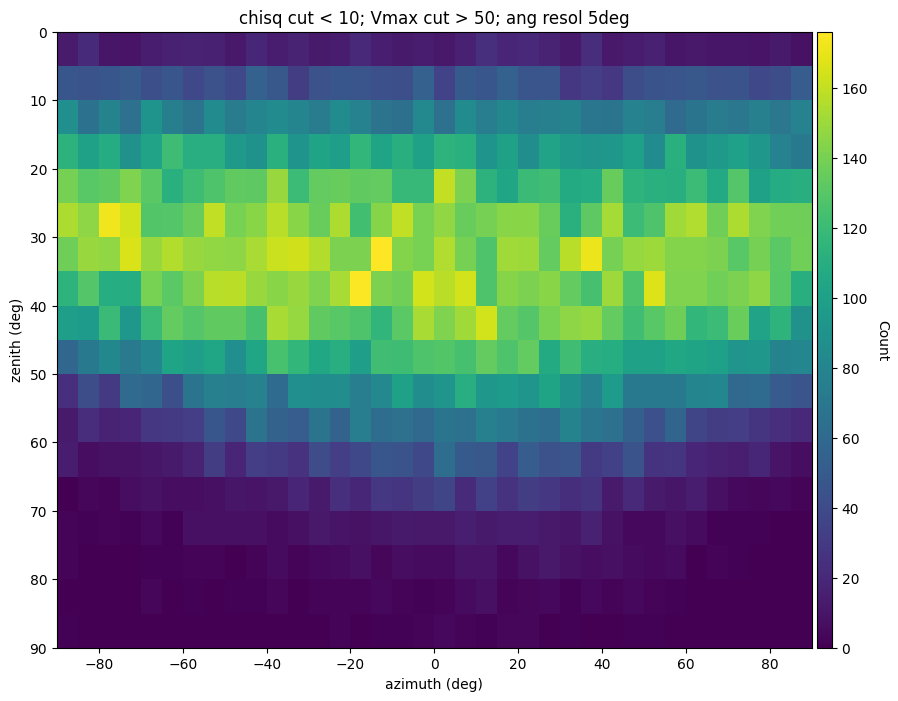 RF-Scint event overlap population depend on many aspects:     - High energy events     - Detector directional sensitivities     - RF vs Muon flux distributions

Scintillator implementation into Cranberry simulations will give an expected coincident event rate in both detectors (WIP)
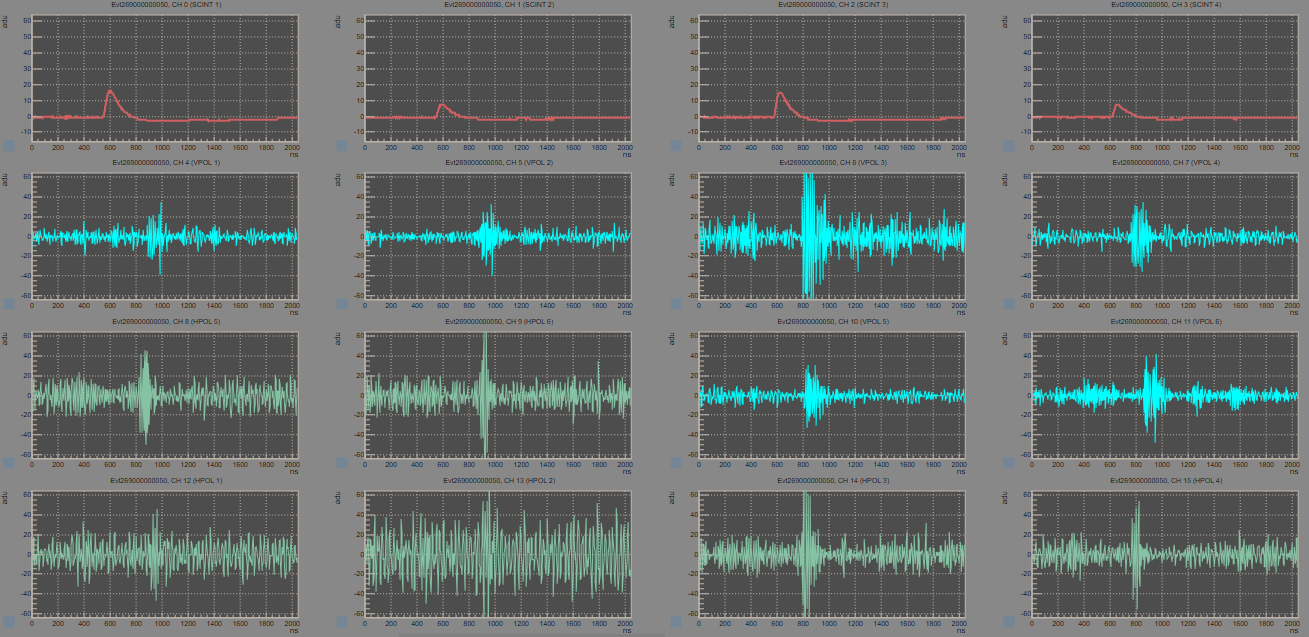 (Example Scint-RF coincidence, but not a CR)
11 of 14
Scintillator CR Search for RF Optimization
12 of 14
Scintillator CR Search for RF Optimization
Scint Quality Cuts
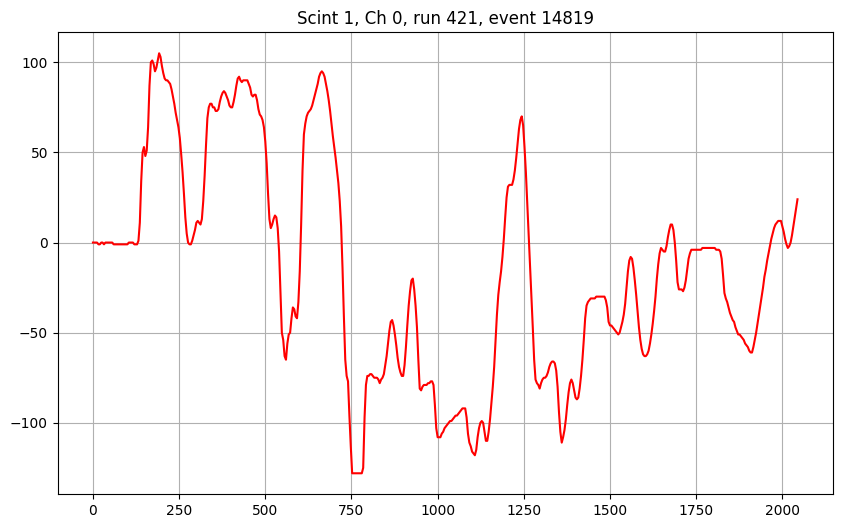 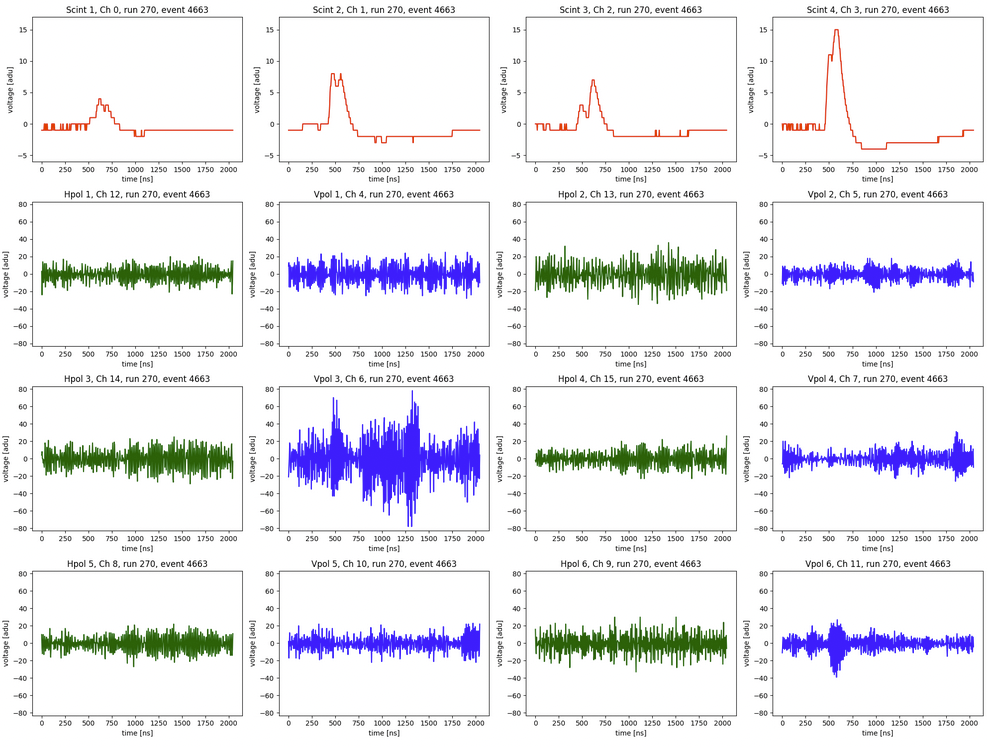 12 of 14
Scintillator CR Search for RF Optimization
Scint Quality Cuts
Scint Characteristic Cuts
- Max Voltage- Peaks- Temporospatial Clustering- etc.
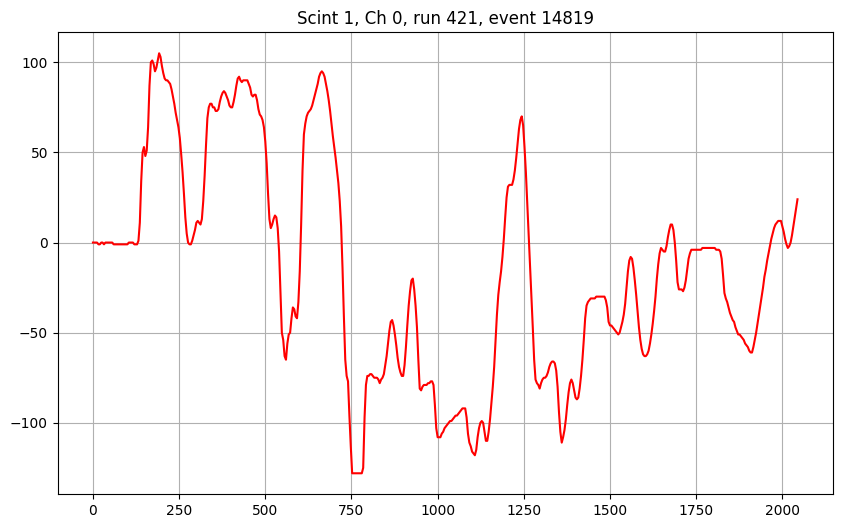 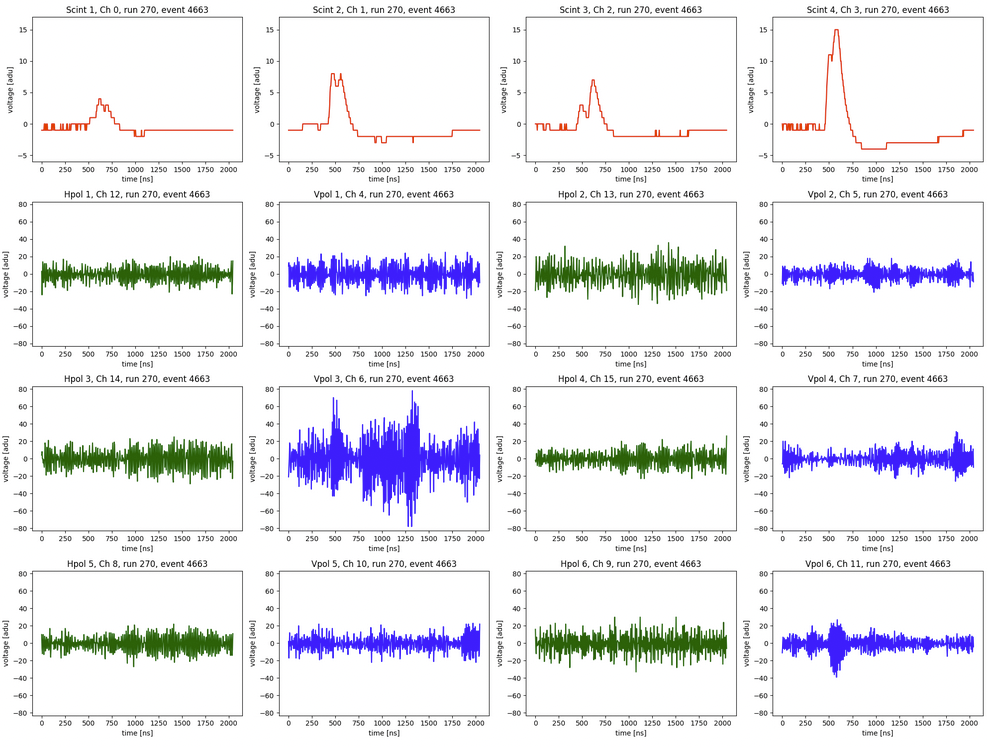 12 of 14
Scintillator CR Search for RF Optimization
Scint Quality Cuts
Scint Characteristic Cuts
Scint Reconstruction
Scint Zenith/Azimuth Cuts
- Max Voltage- Peaks- Temporospatial Clustering- etc.
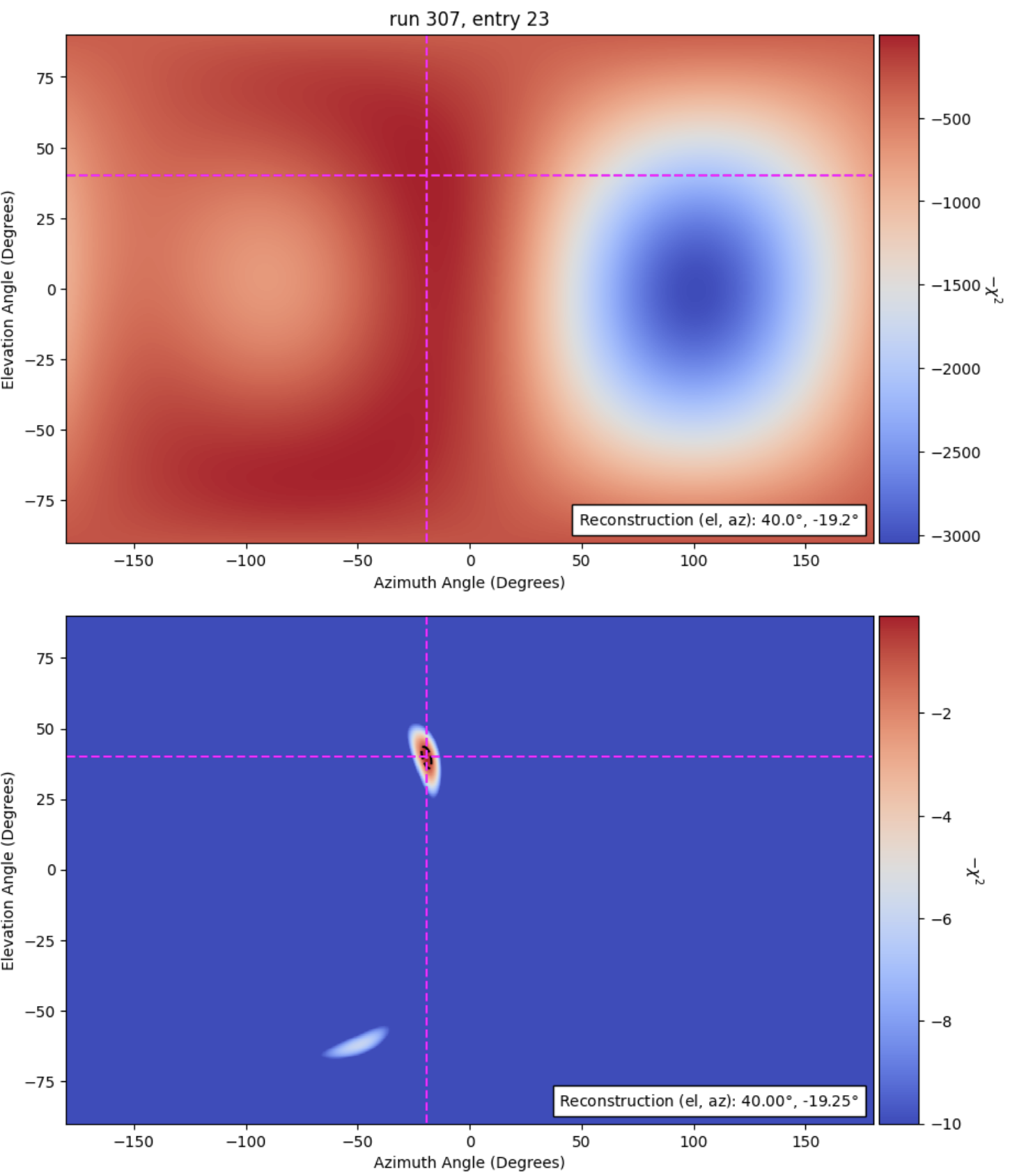 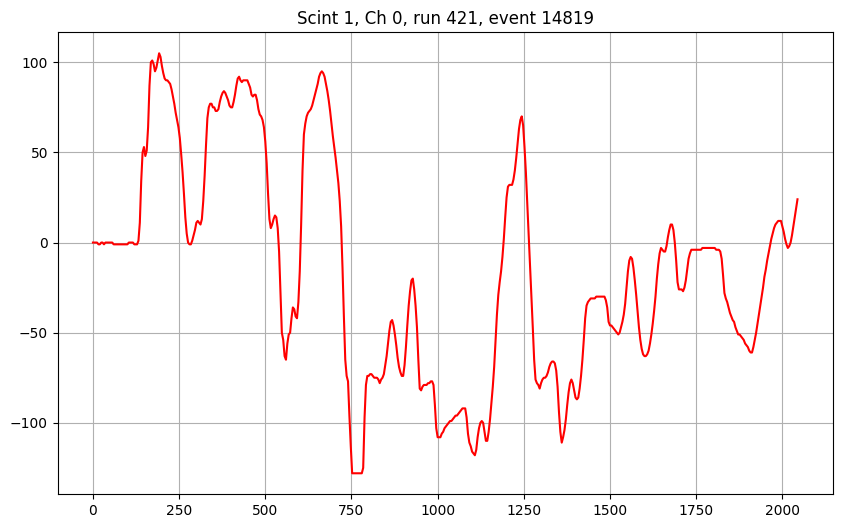 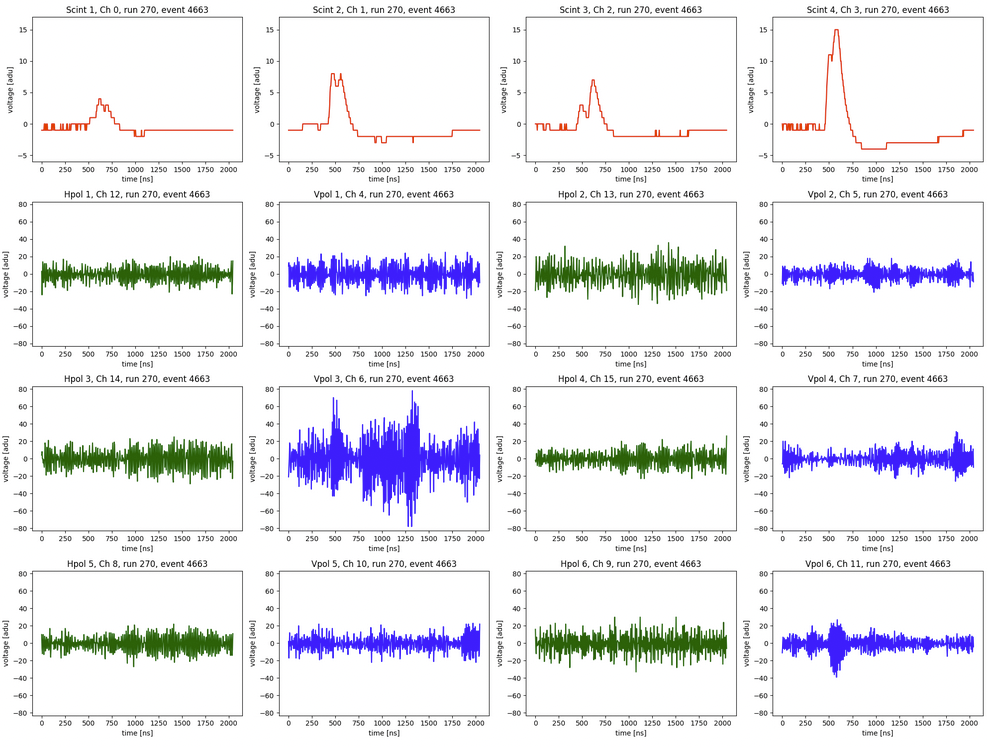 12 of 14
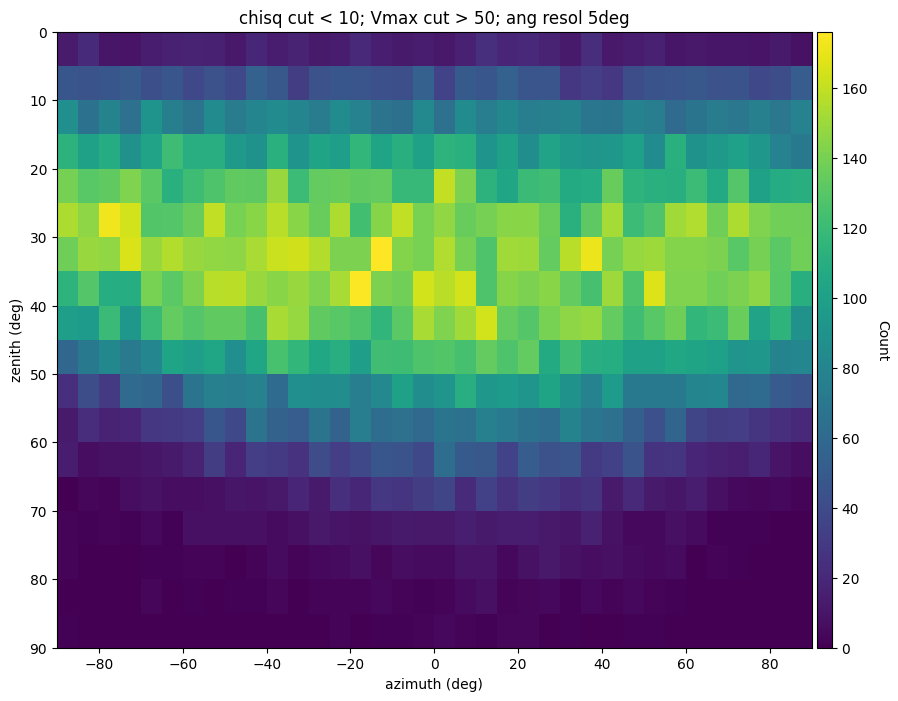 Scintillator CR Search for RF Optimization
Scint Quality Cuts
Scint Characteristic Cuts
Scint Reconstruction
Scint Zenith/Azimuth Cuts
???
Scint CR Population
- Max Voltage- Peaks- Temporospatial Clustering- etc.
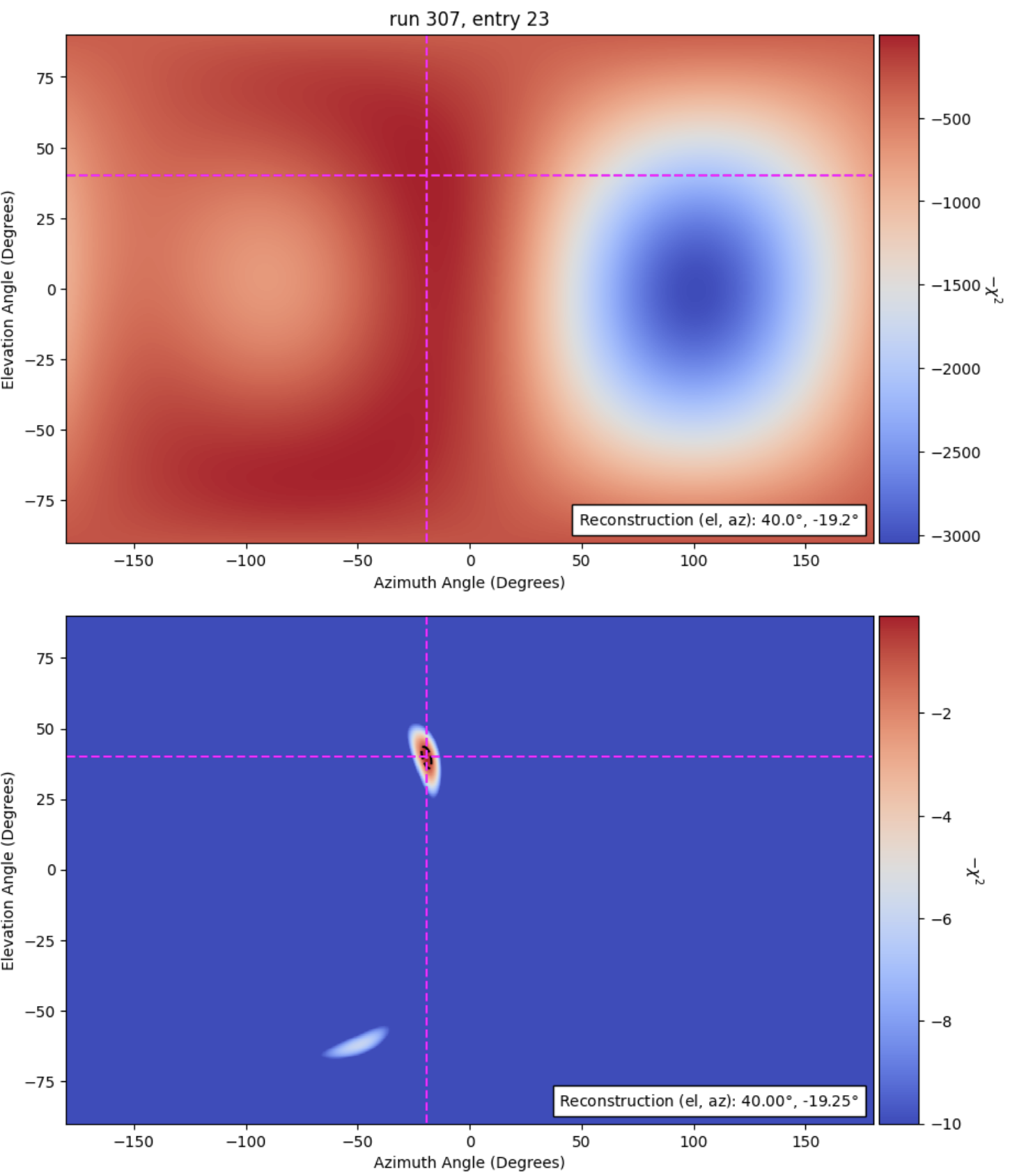 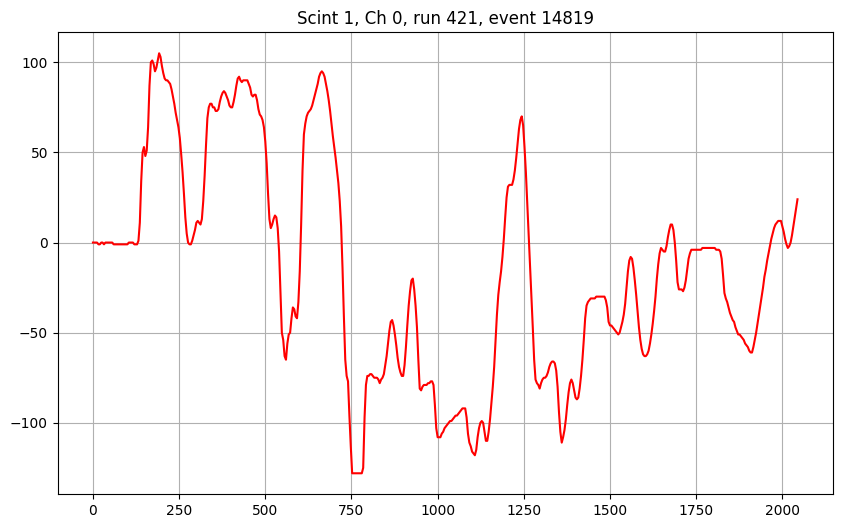 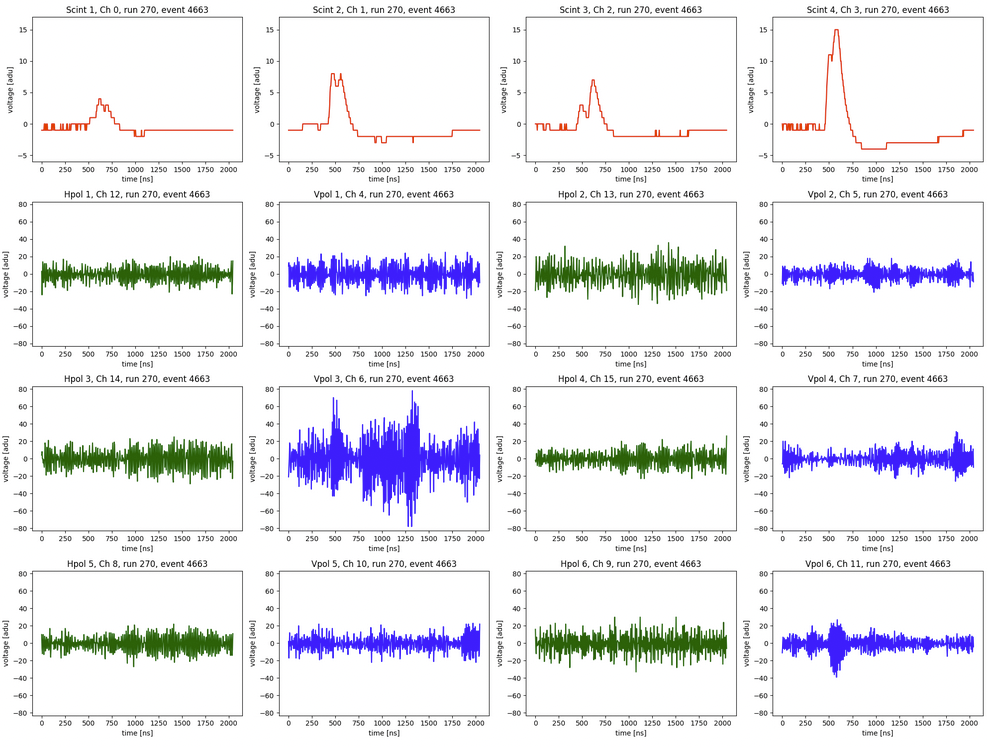 12 of 14
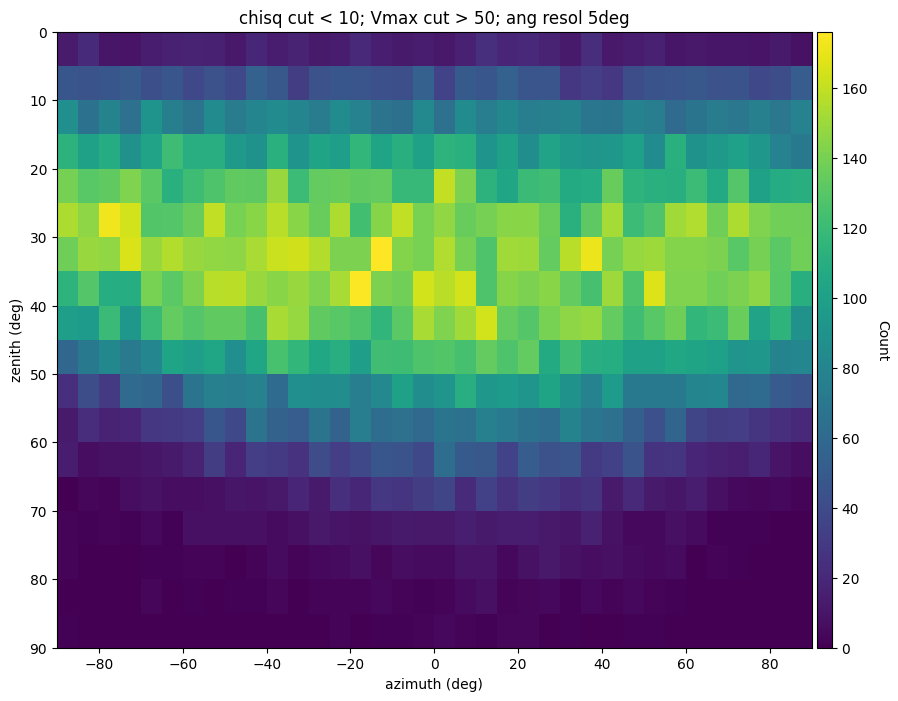 Scintillator CR Search for RF Optimization
Scint Quality Cuts
Scint Characteristic Cuts
Scint Reconstruction
Scint Zenith/Azimuth Cuts
???
Scint CR Population
- Max Voltage- Peaks- Temporospatial Clustering- etc.
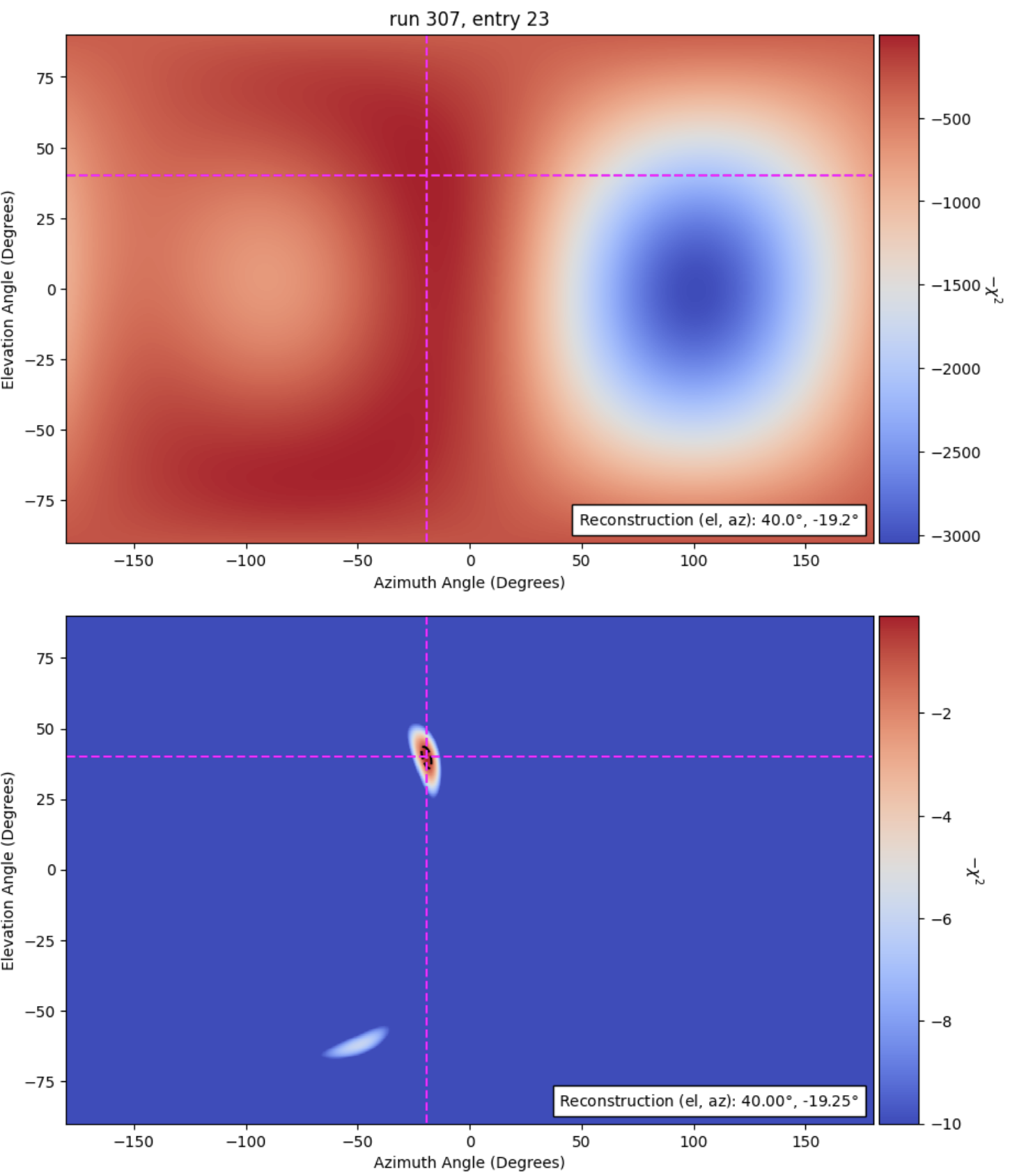 Conservative RF cuts
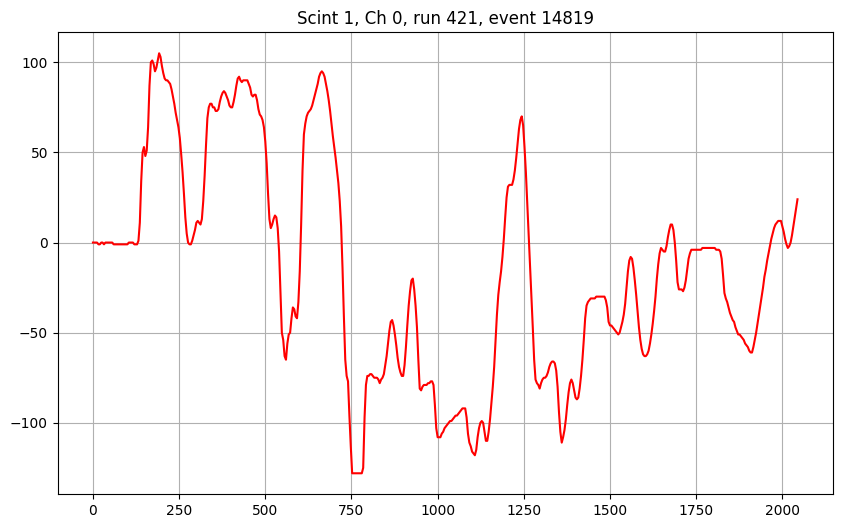 ???
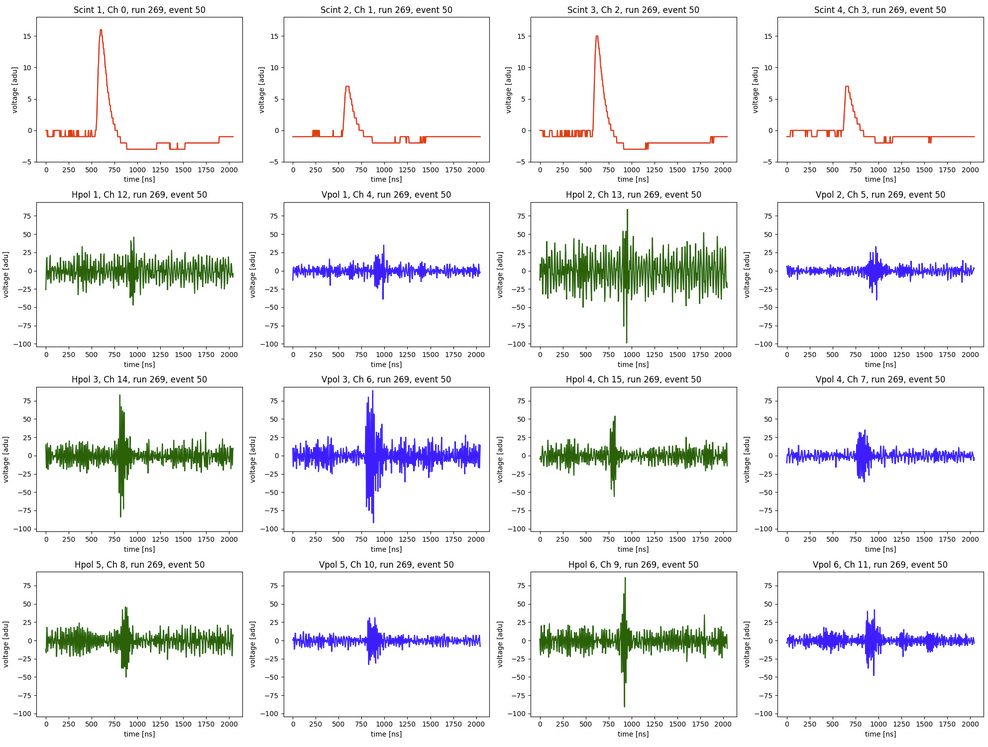 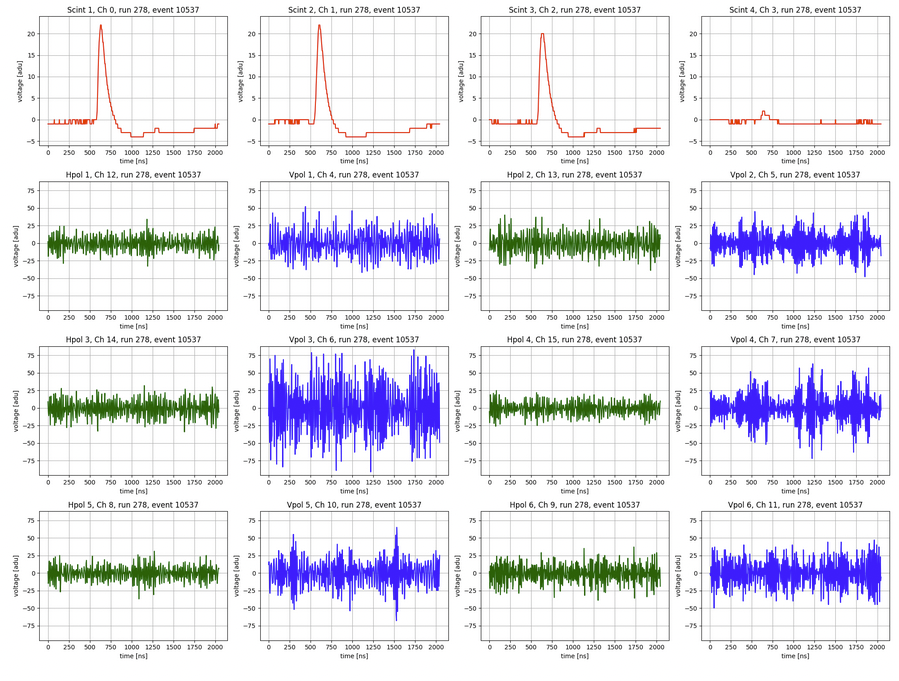 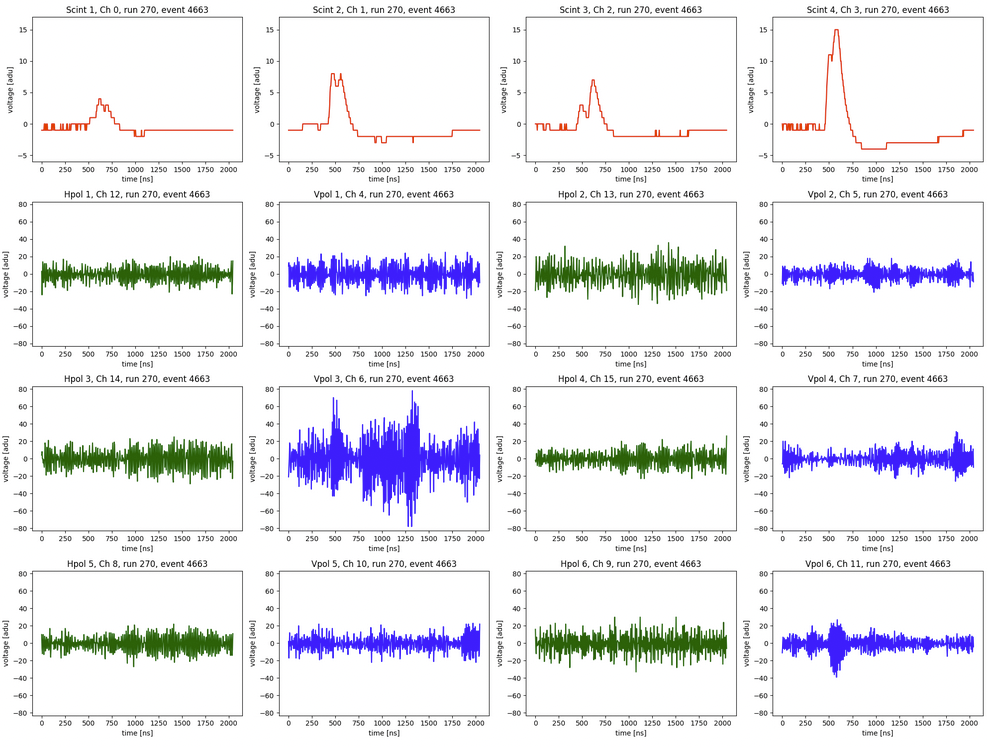 Scint-RF CR Population
12 of 14
Preliminary Results
Preliminary Scint & RF cuts result in a few events out of ~70 days of data
Event Distributions in Scint & RF after only scint-based cuts
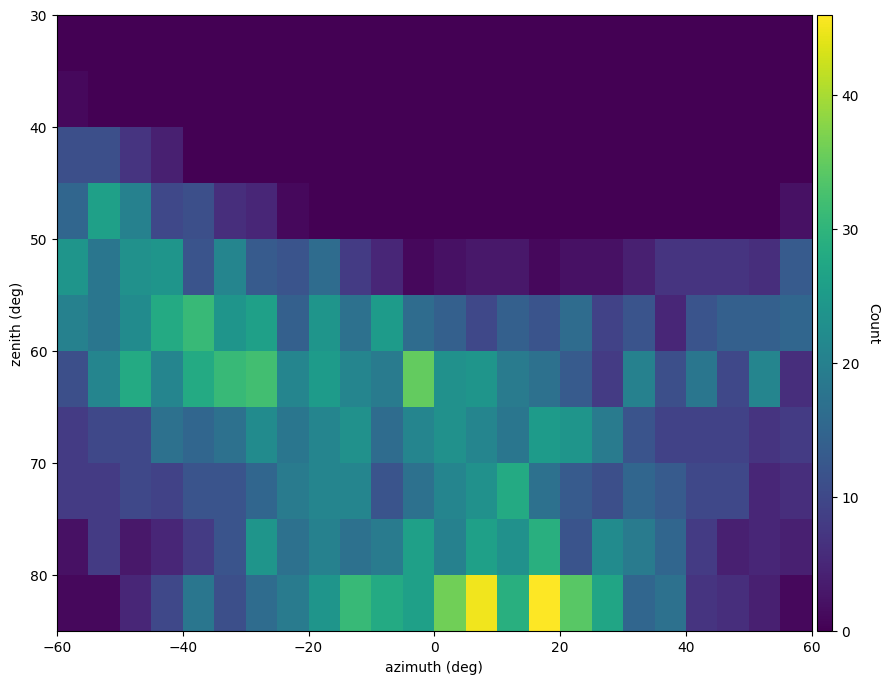 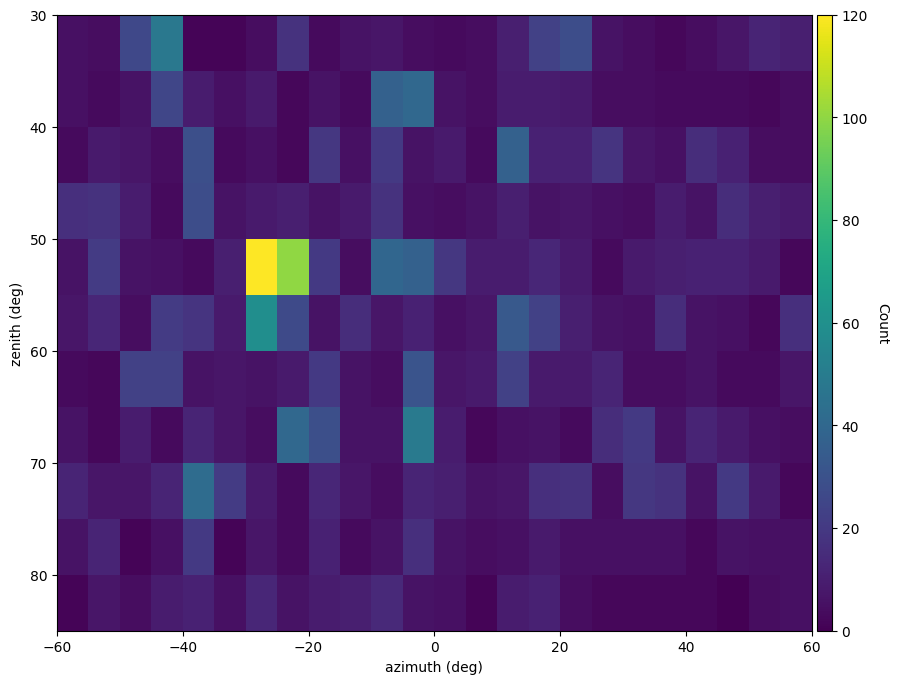 RF
Scint
Preliminary
13 of 14
Preliminary Results
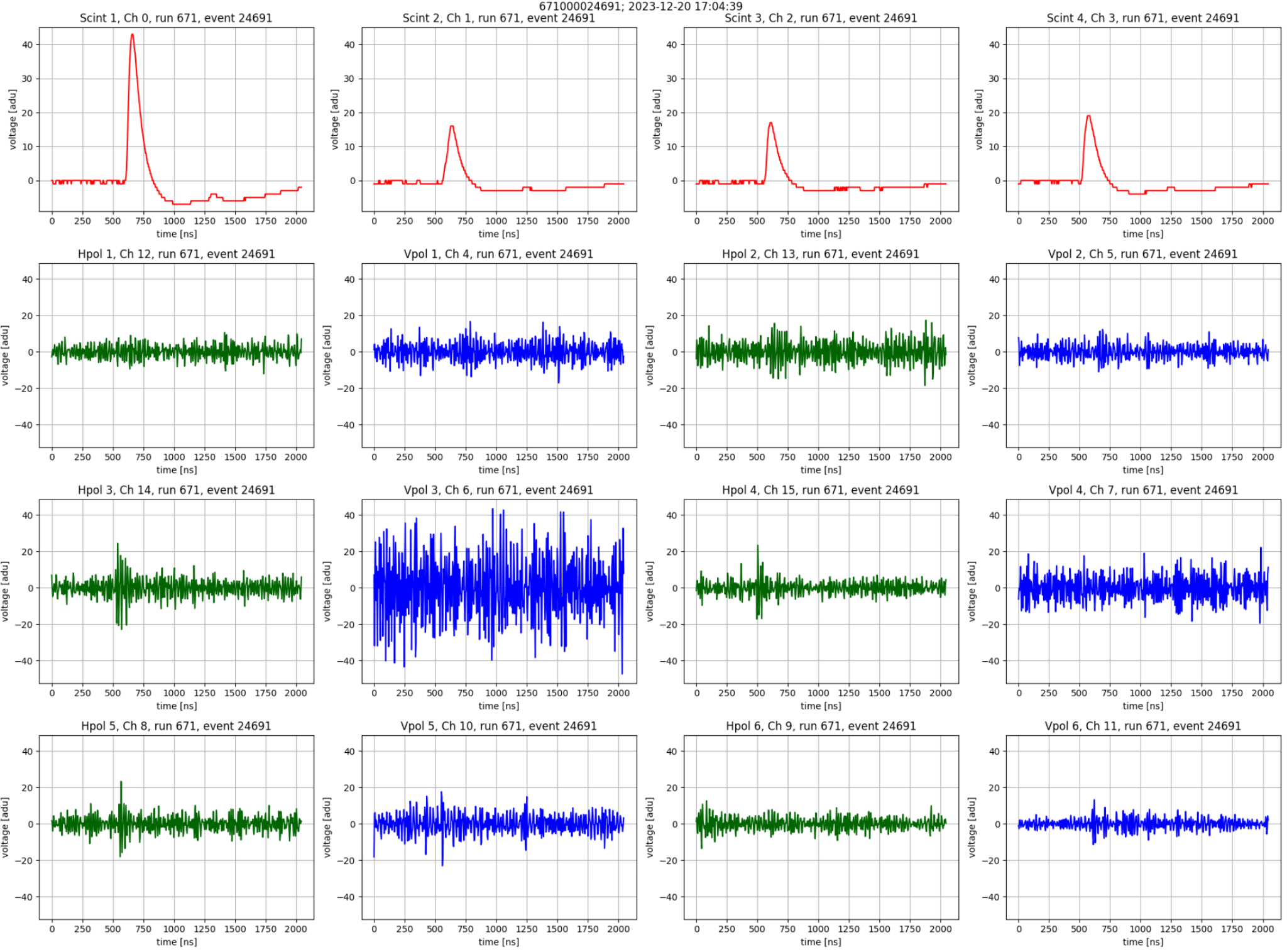 Preliminary Scint & RF cuts result in a few events out of ~70 days of data
Not a confirmed CR (WIP)
Event Distributions in Scint & RF after only scint-based cuts
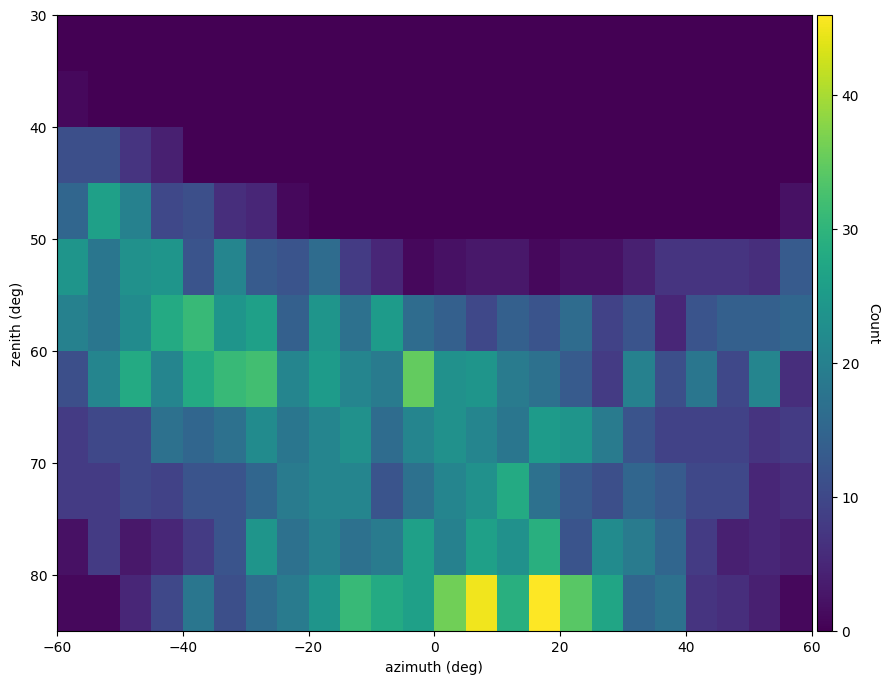 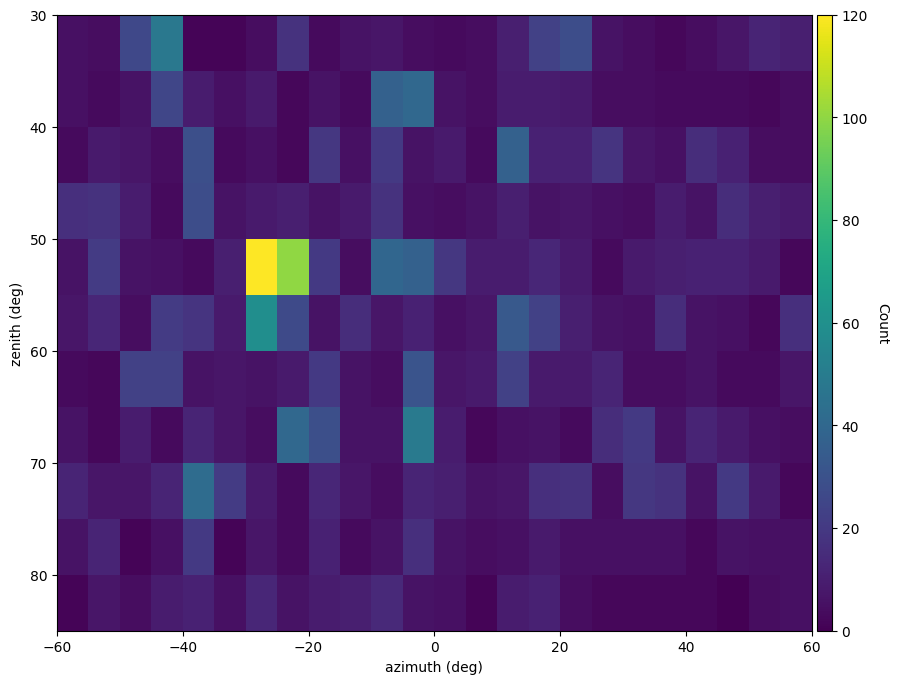 RF
Scint
Preliminary
13 of 14
Preliminary Results
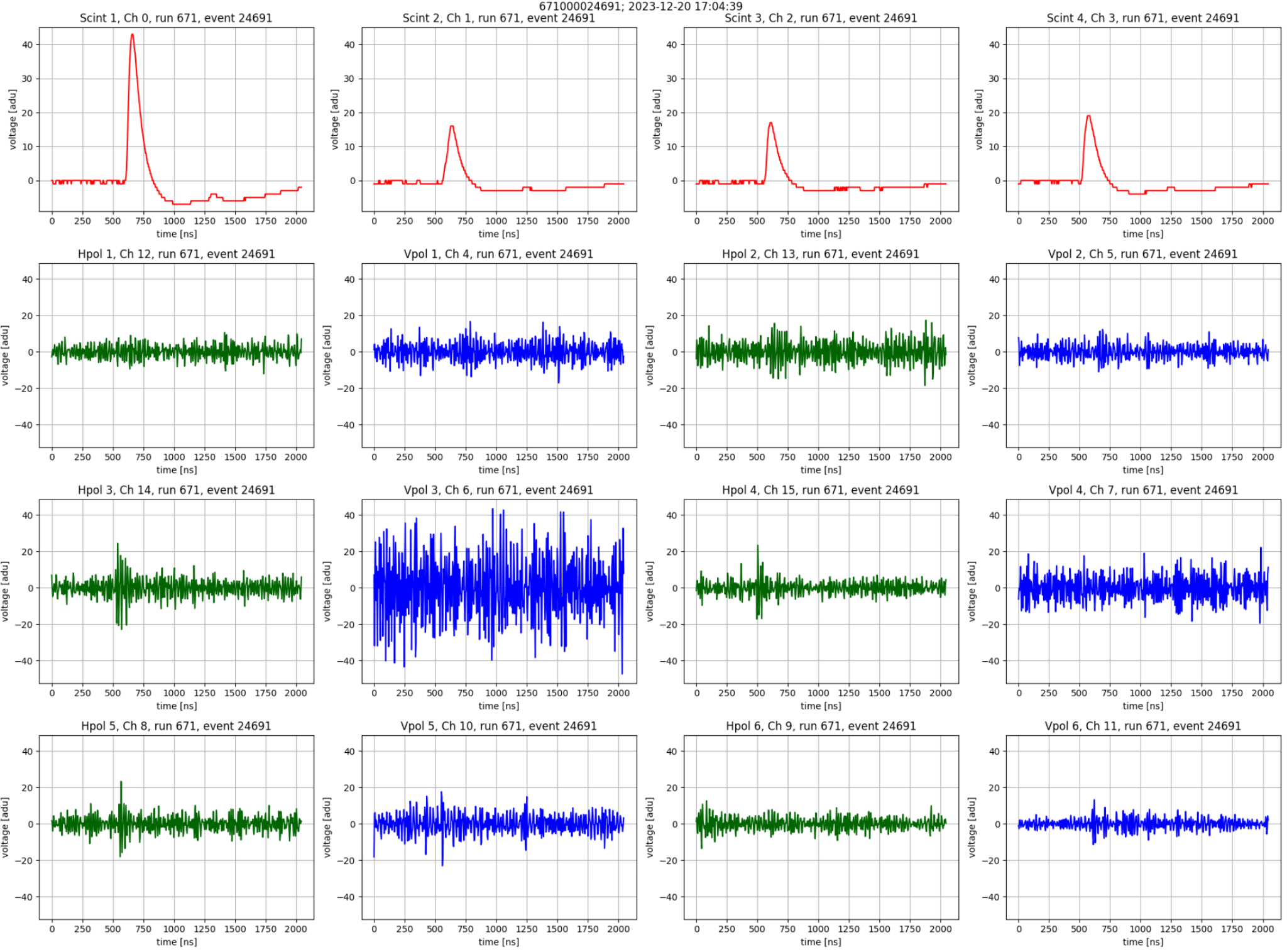 Preliminary Scint & RF cuts result in a few events out of ~70 days of data
Future:- Confirm CR in RF using sims- Iterate on analysis accuracy (backgrounds)- Optimize RF search w/ RF-Scint CRs
Not a confirmed CR (WIP)
Event Distributions in Scint & RF after only scint-based cuts
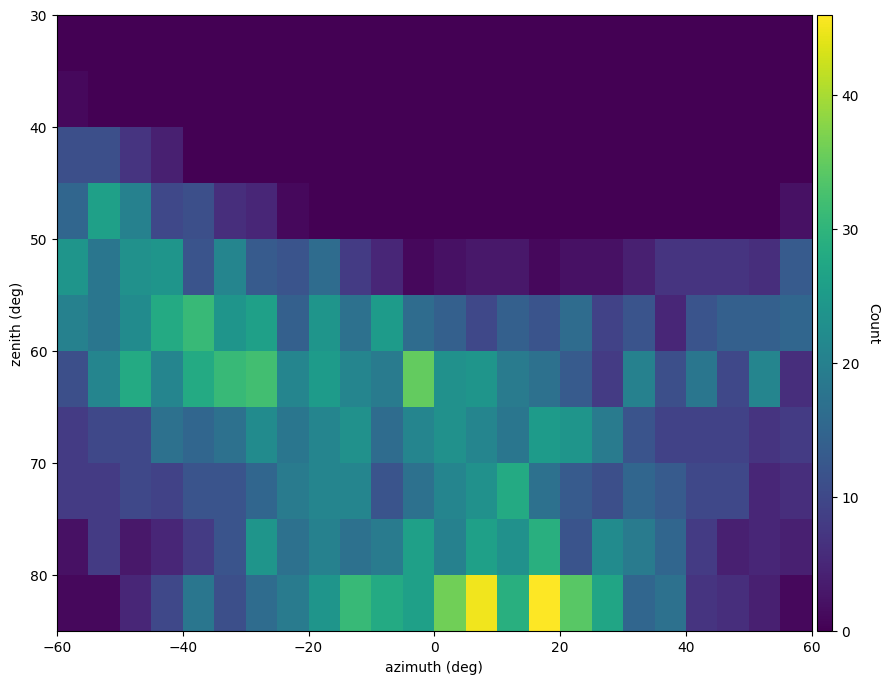 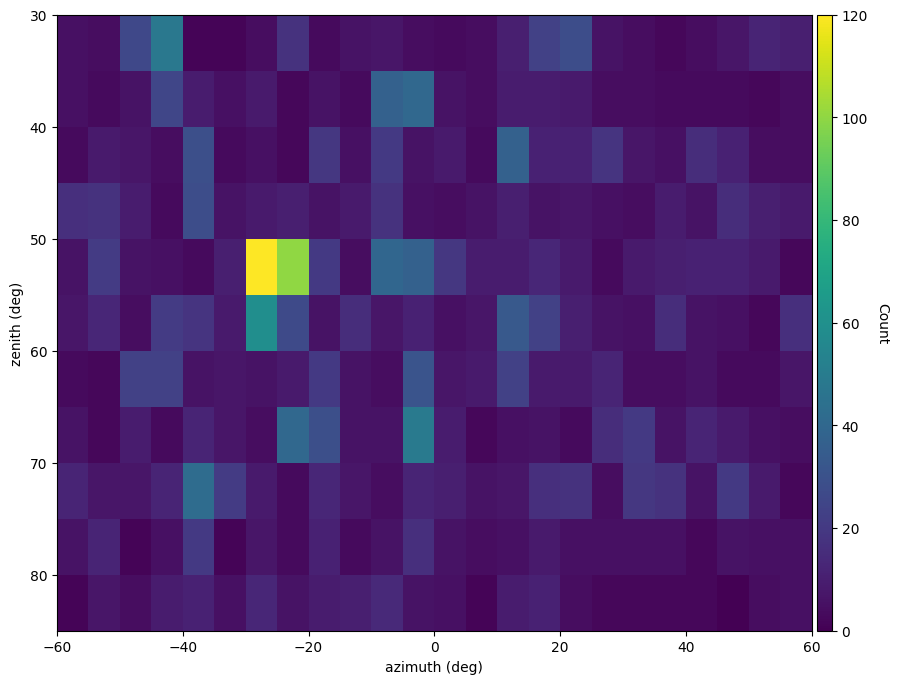 RF
Scint
Preliminary
13 of 14
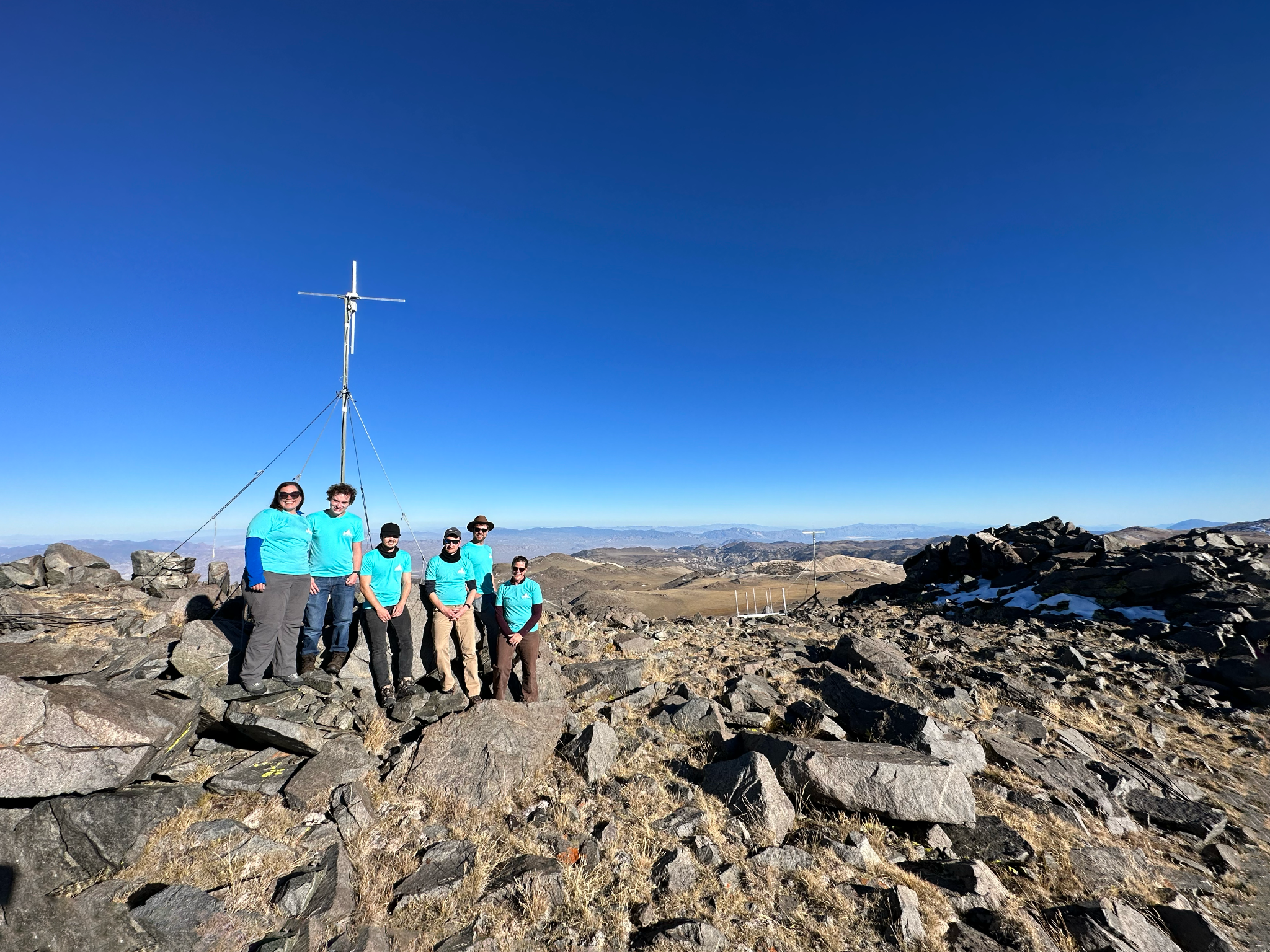 Summary
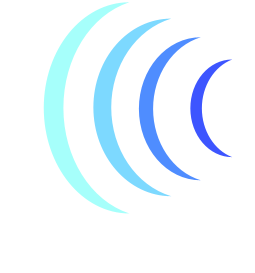 BEACON prototype sensitive to impulse events / CRs
CR search will verify full BEACON sensitivity to 𝜈’s
WIP for search improvements using RF
WIP using independent scintillator array CR search to optimize RF-only search & trigger
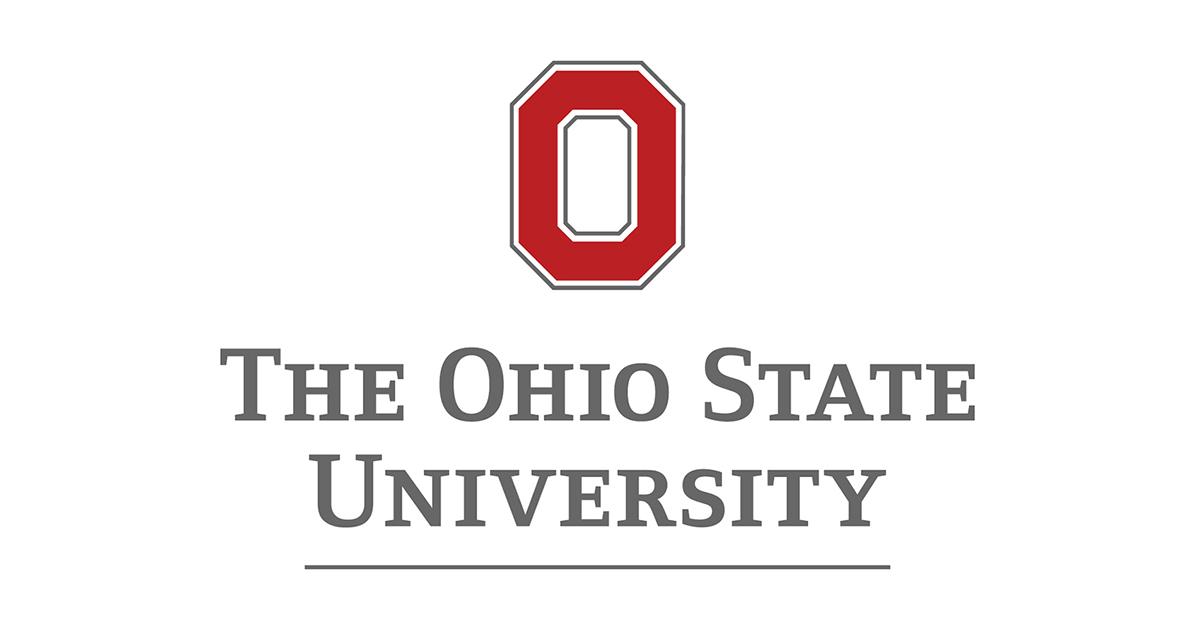 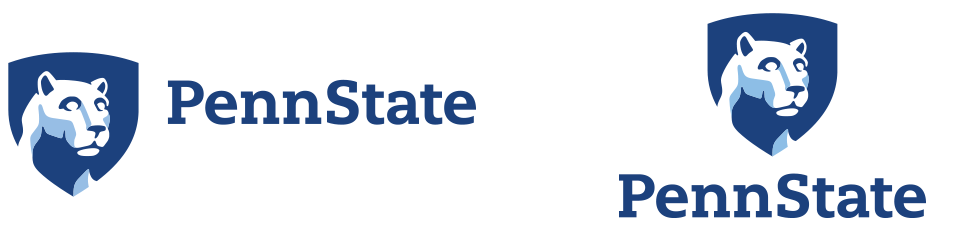 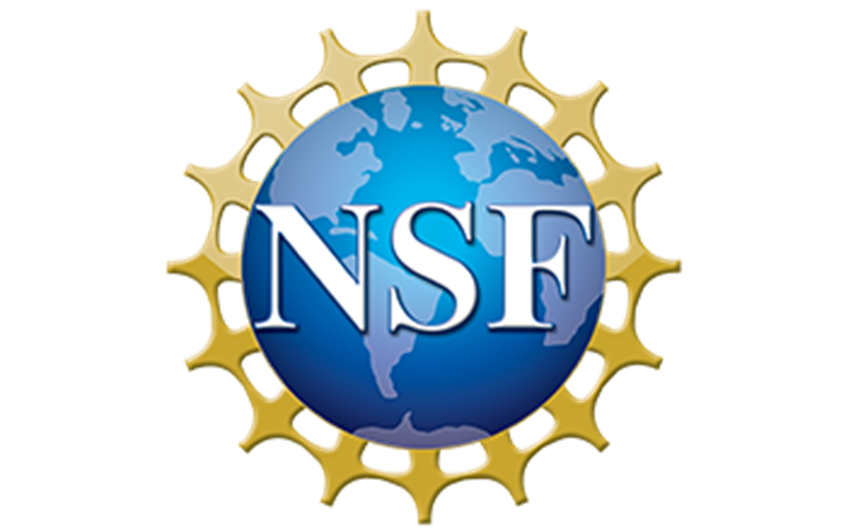 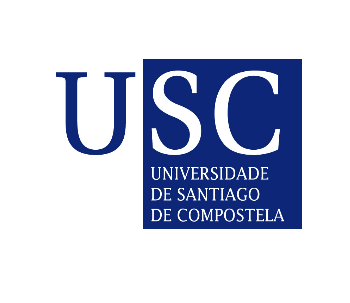 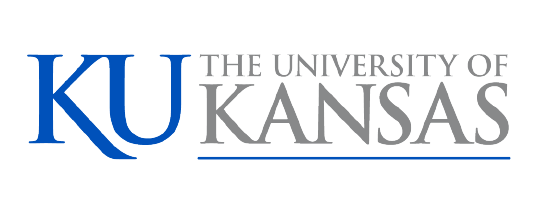 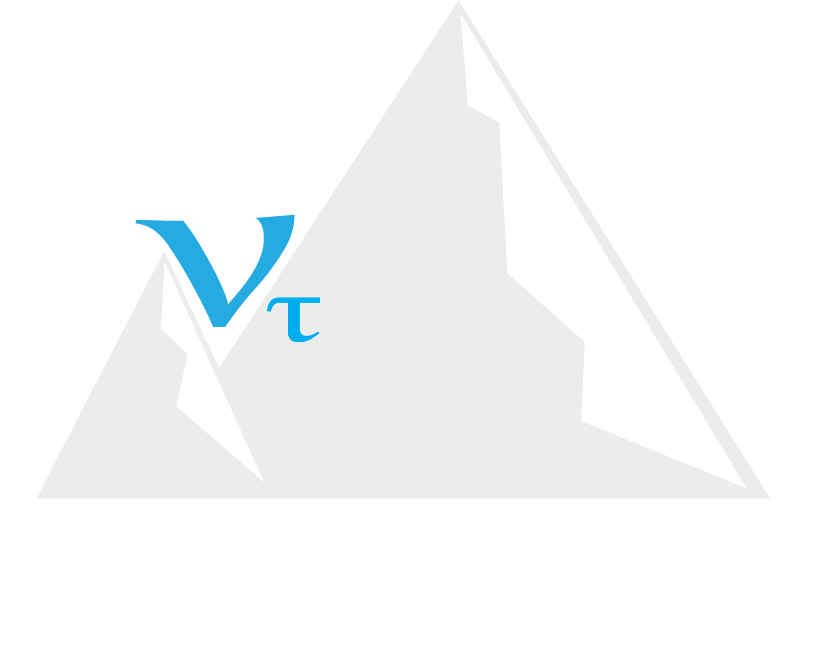 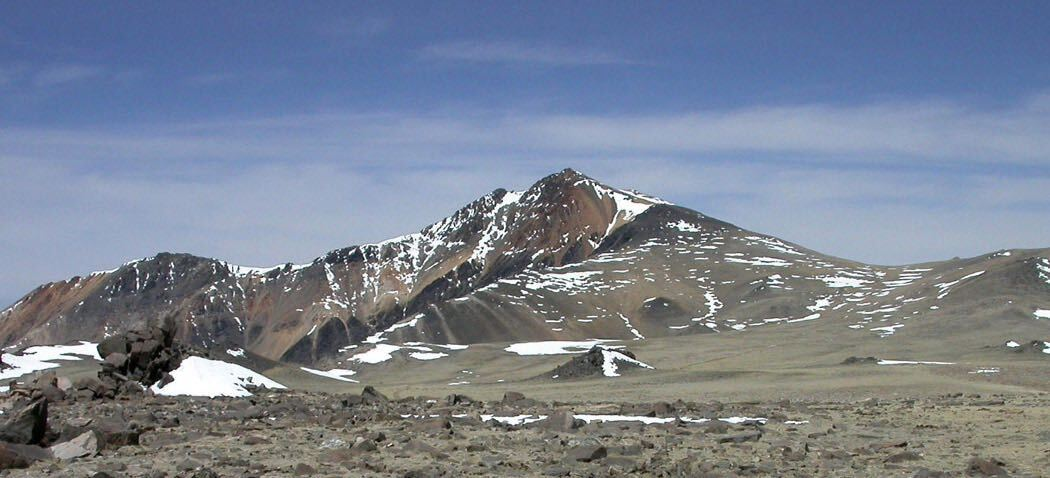 White Mountain Research Center
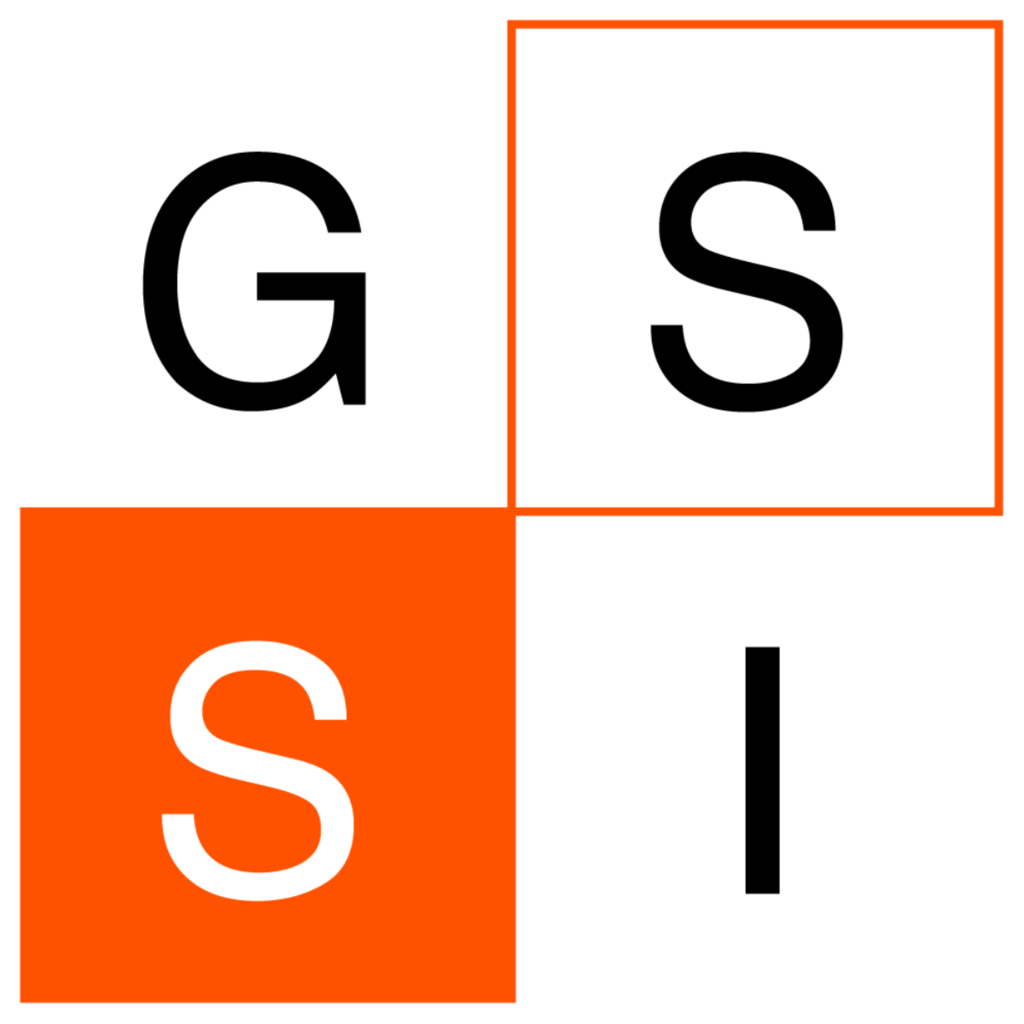 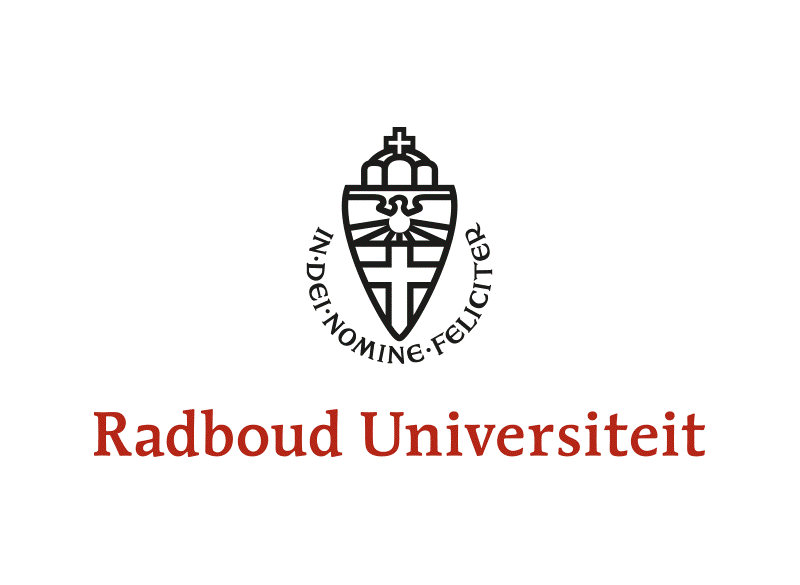 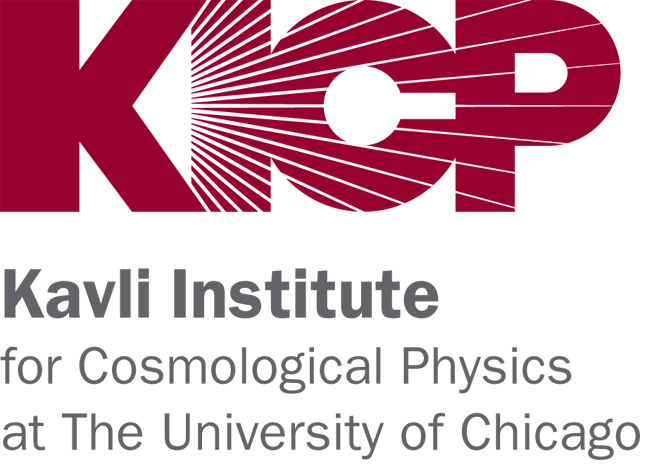 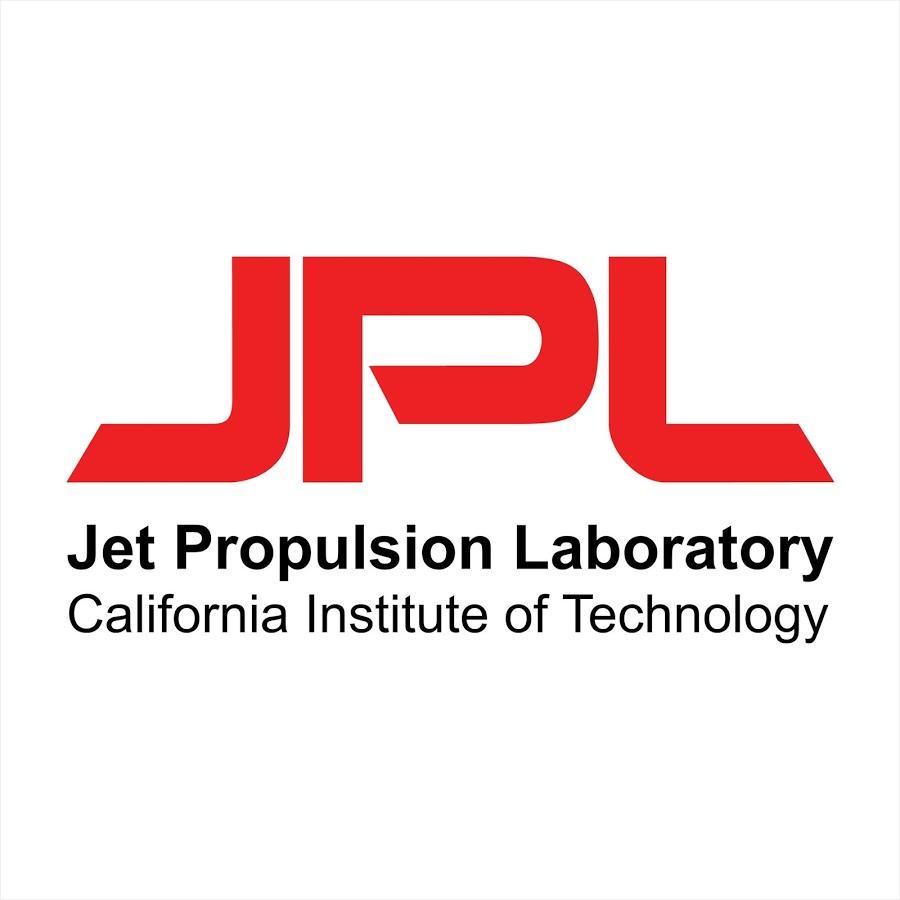 14 of 14
ARENA 2024
[Speaker Notes: - Name
- Title]
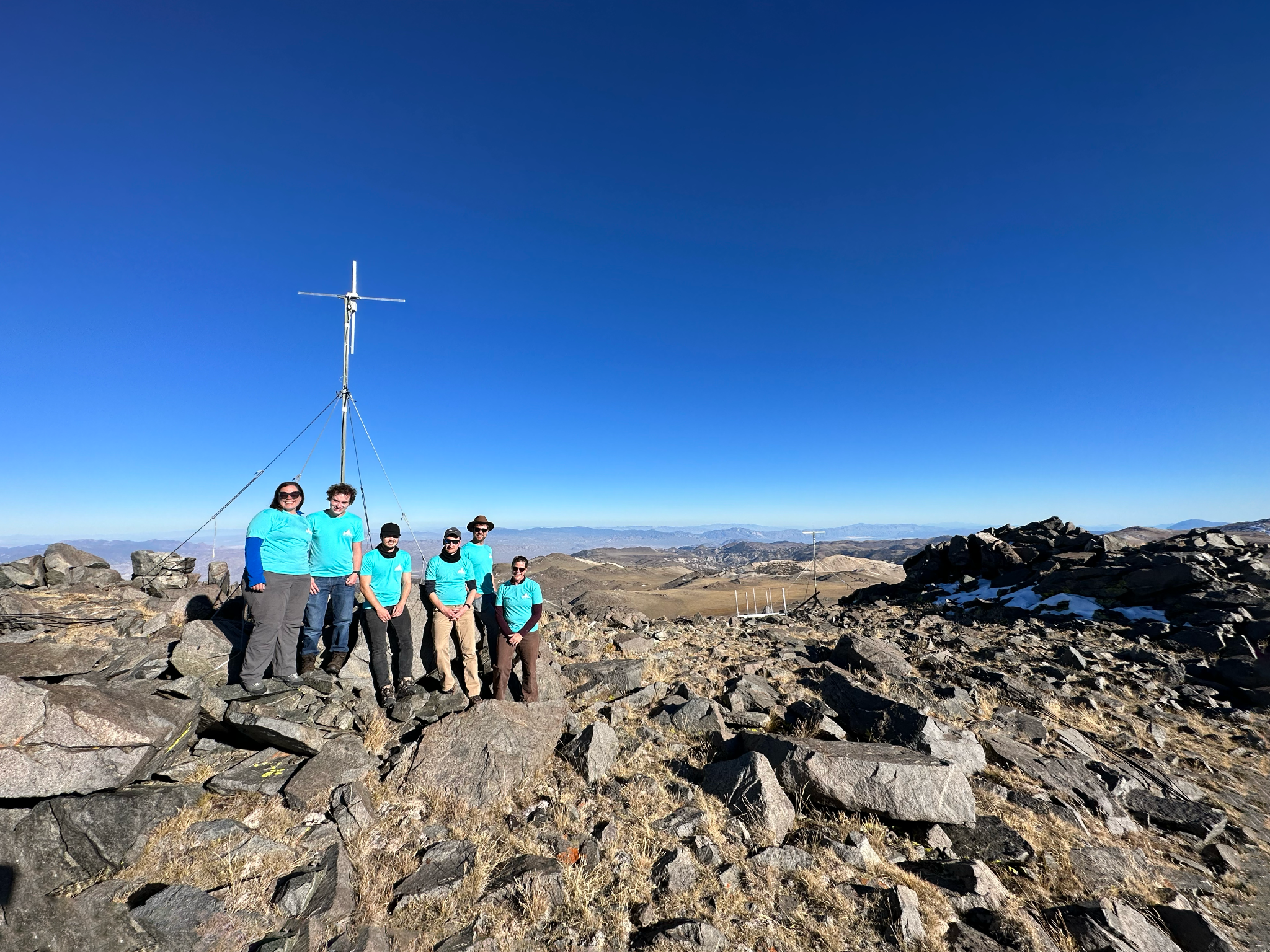 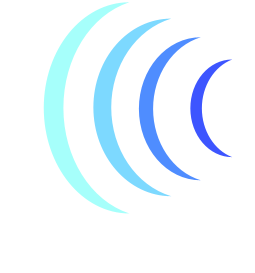 Thank you!
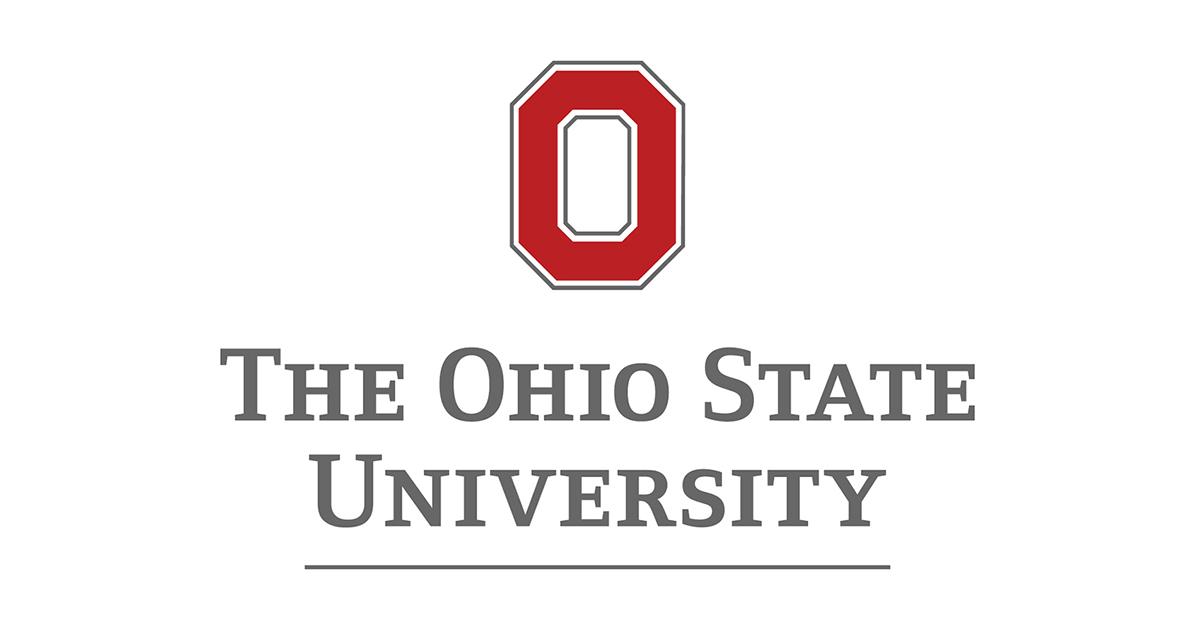 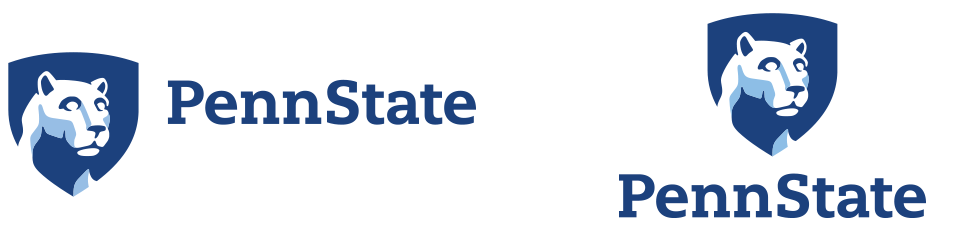 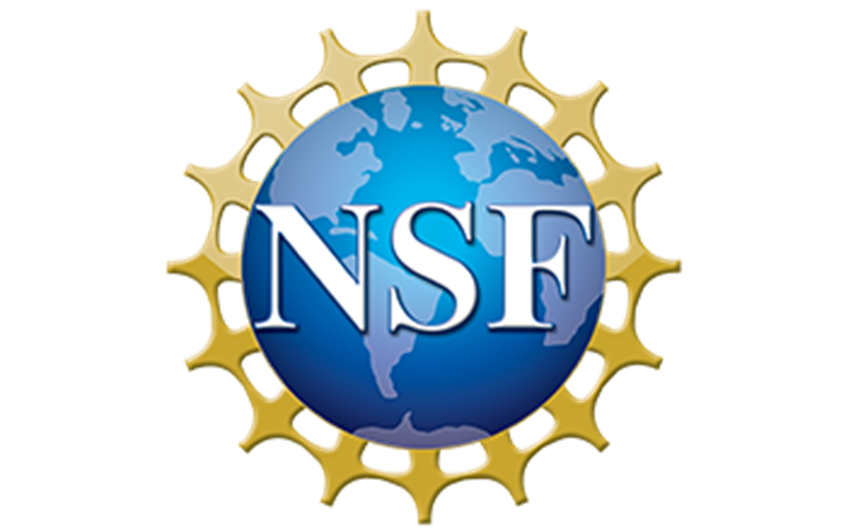 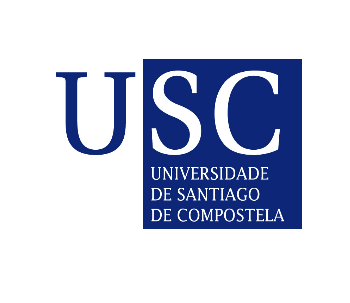 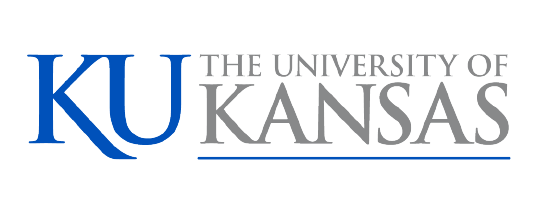 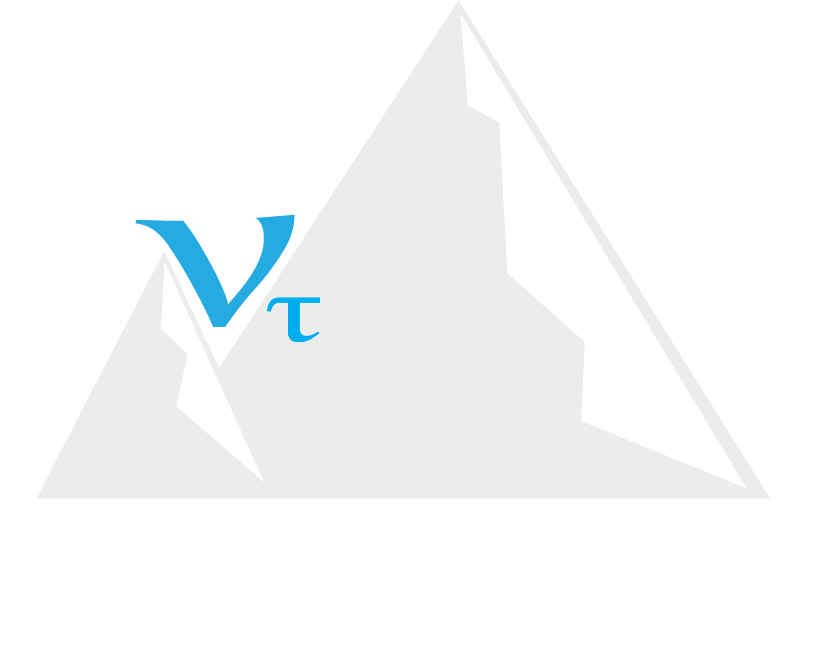 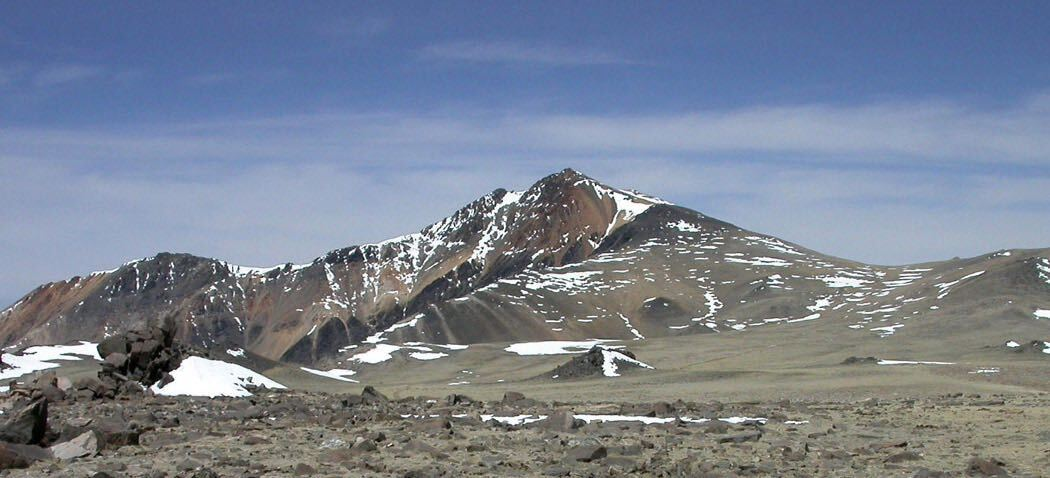 White Mountain Research Center
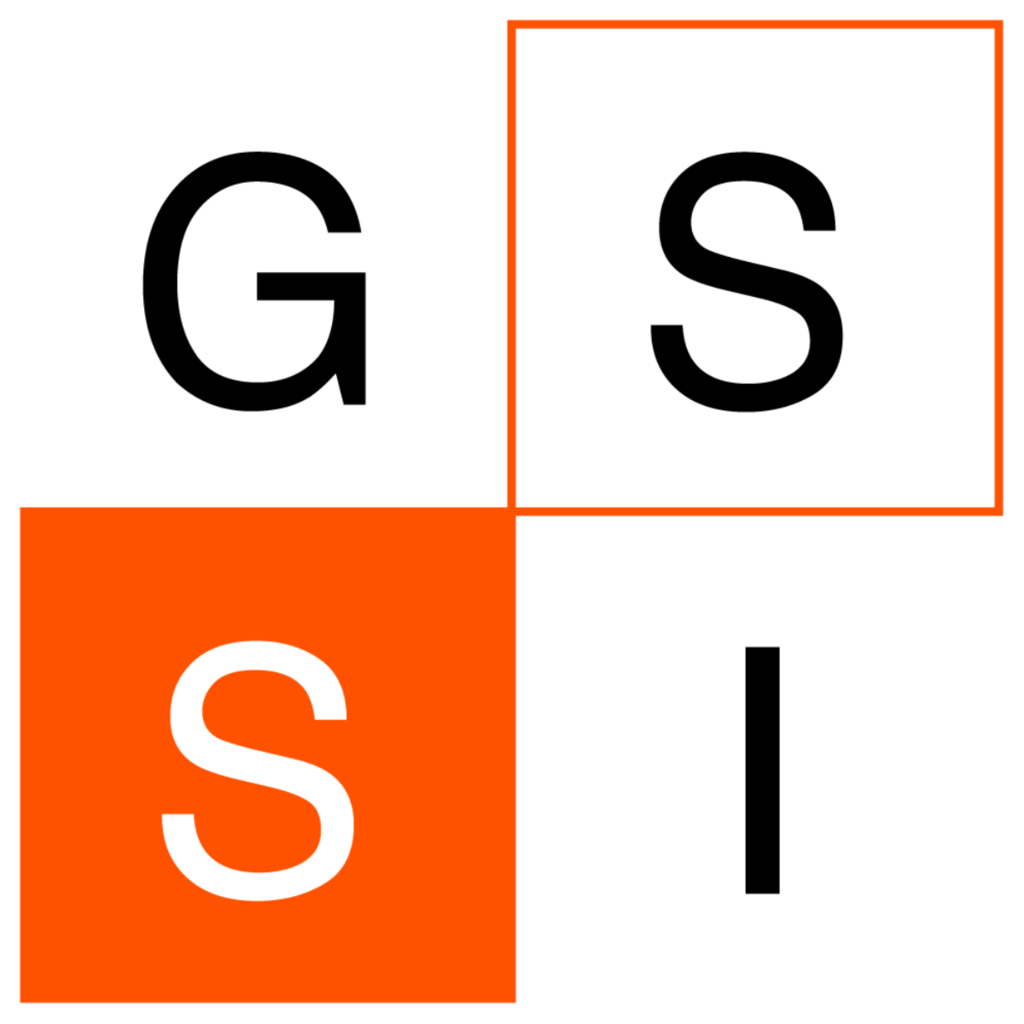 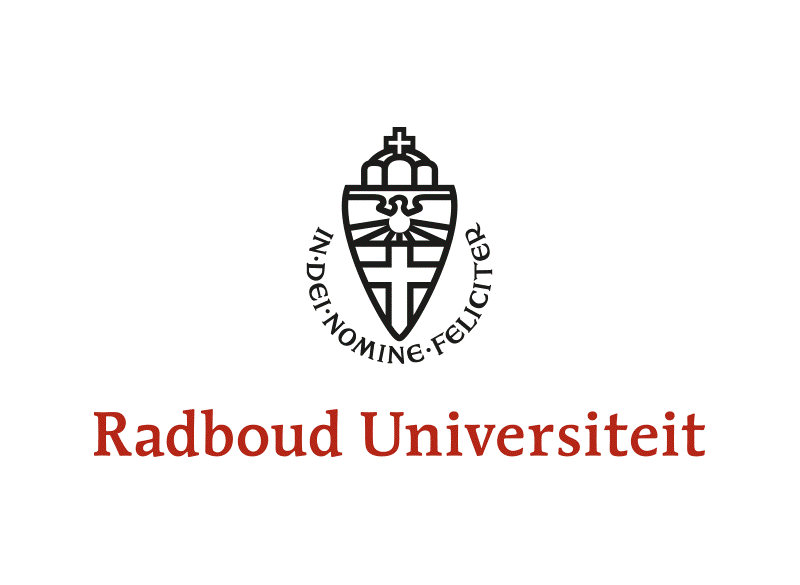 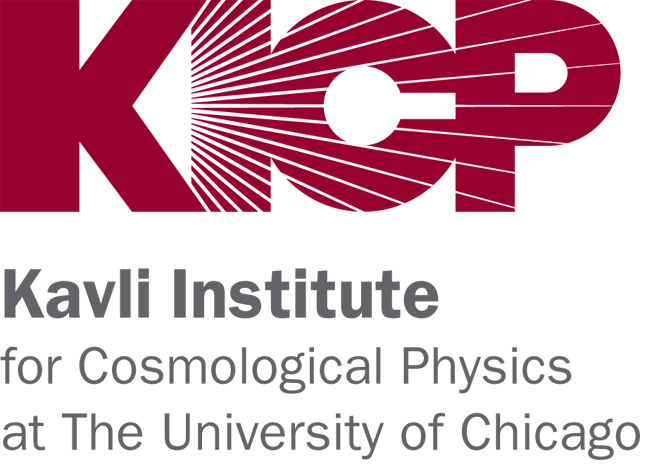 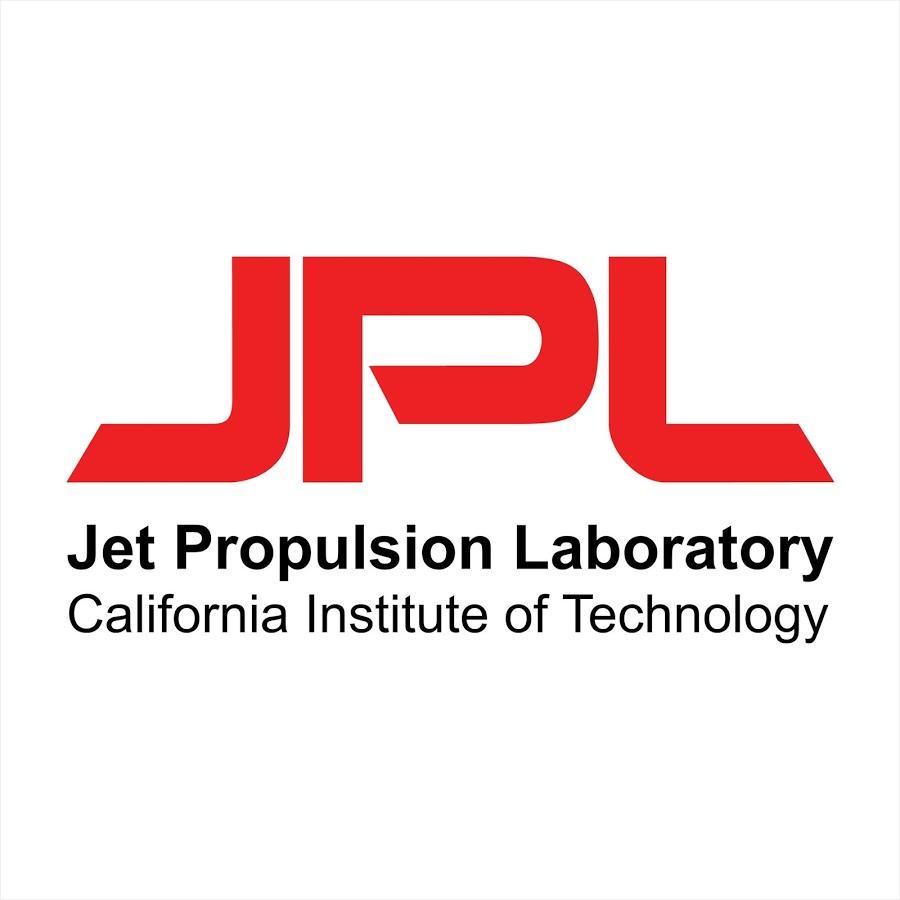 ARENA 2024
[Speaker Notes: - Name
- Title]
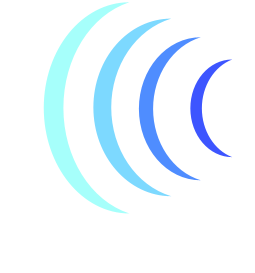 Backup/Extra Slides
Orientation
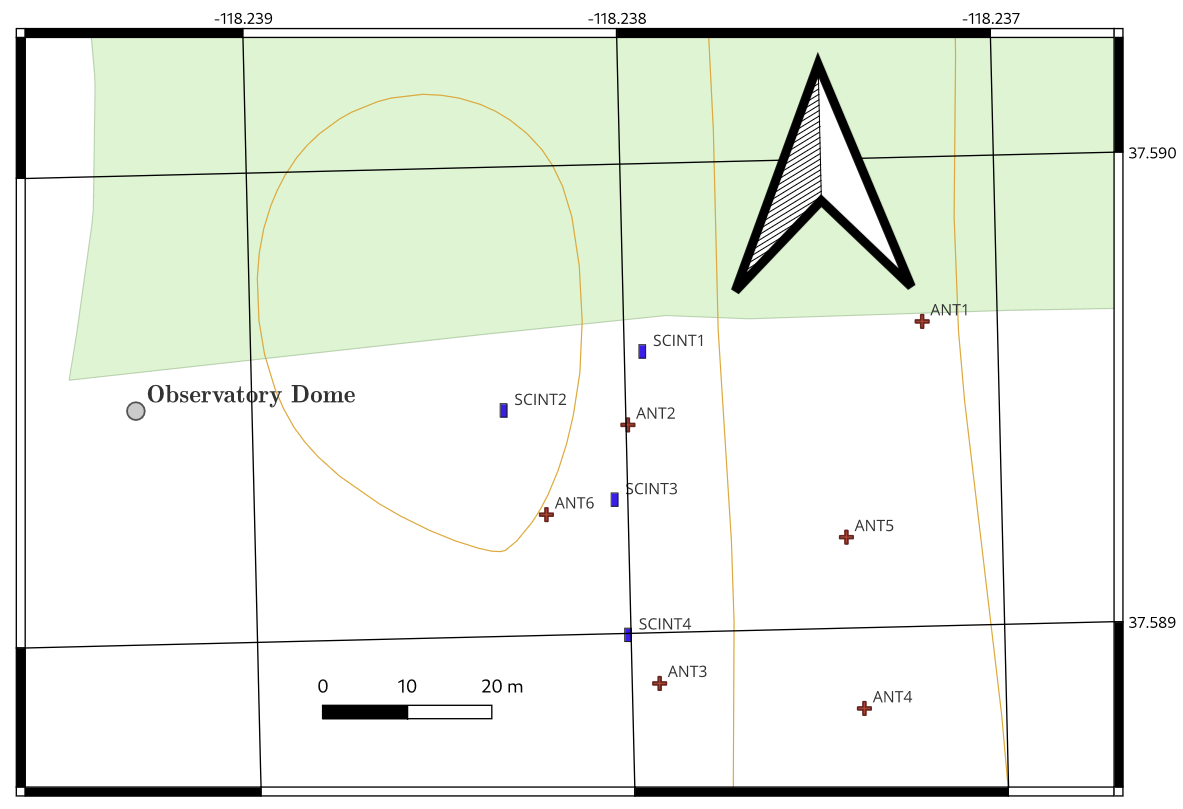 (+ Az)
(0,0,0)
East (0° Az)
CNN Structures
CNN Classifier
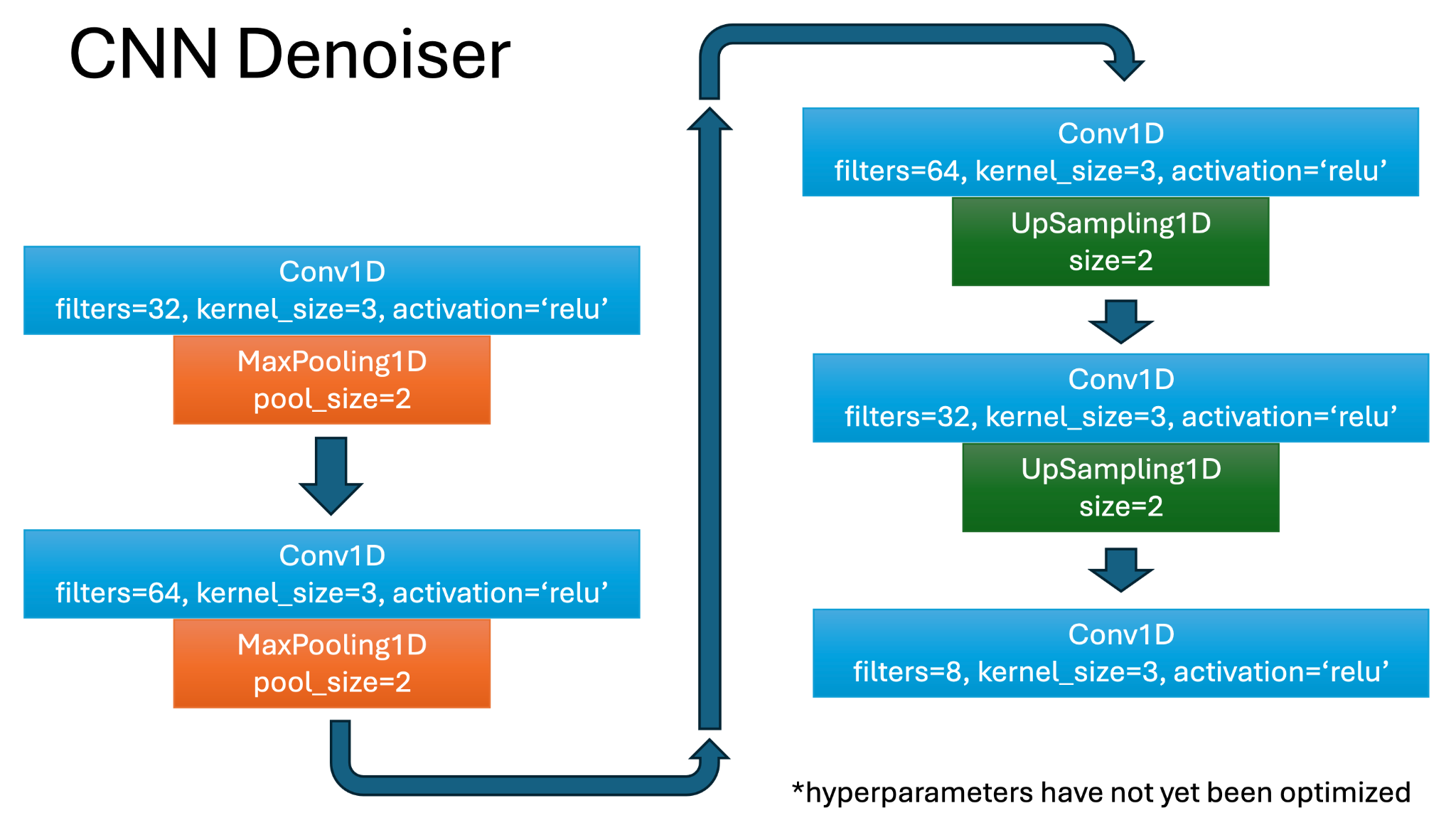 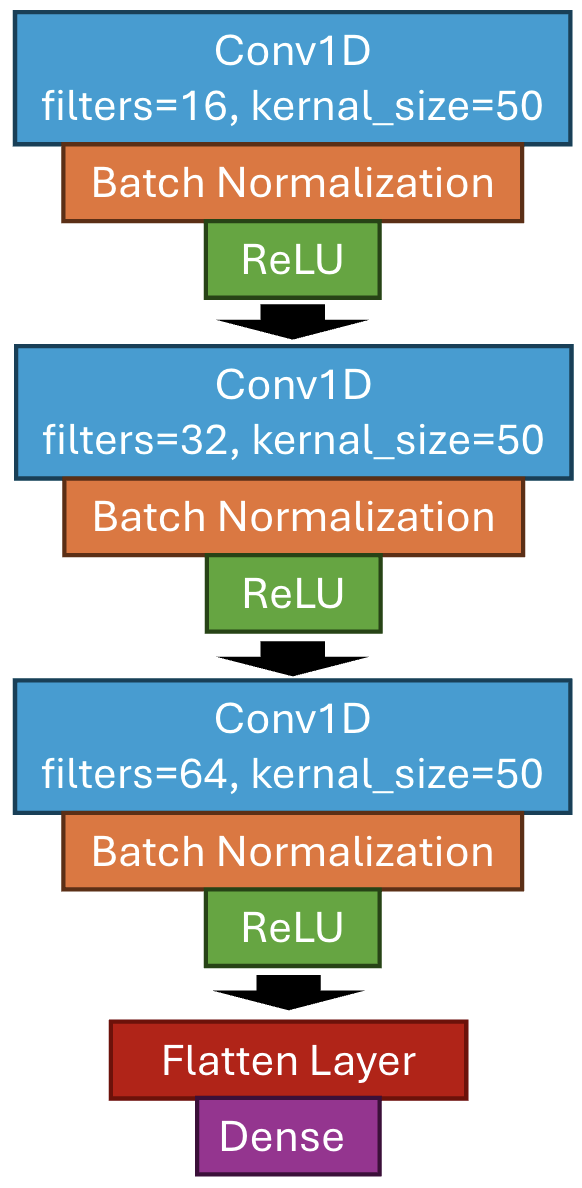 Andrew Zeolla
CNN Classification Cut
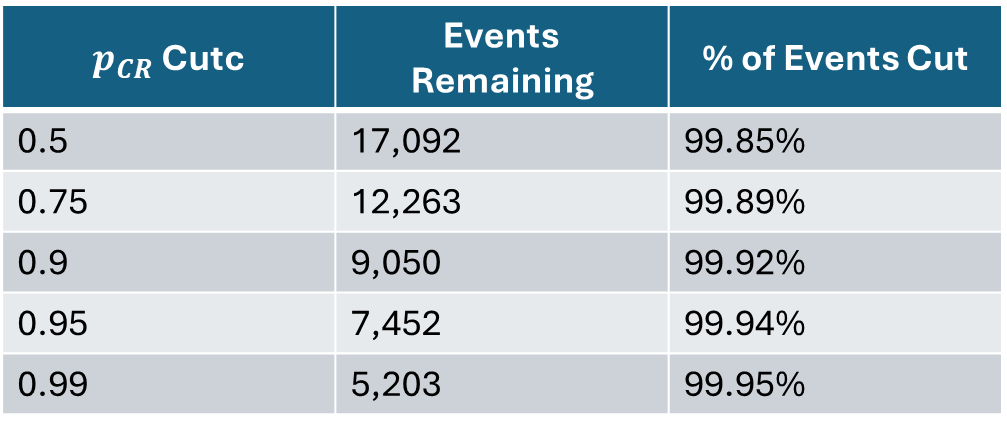 Andrew Zeolla
RF (Simulated) 1D Distributions
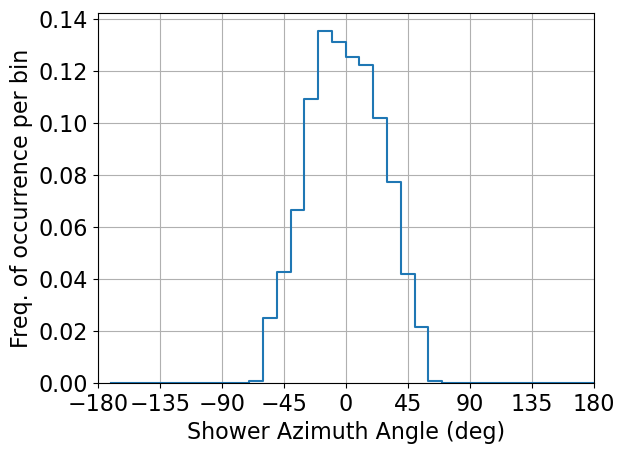 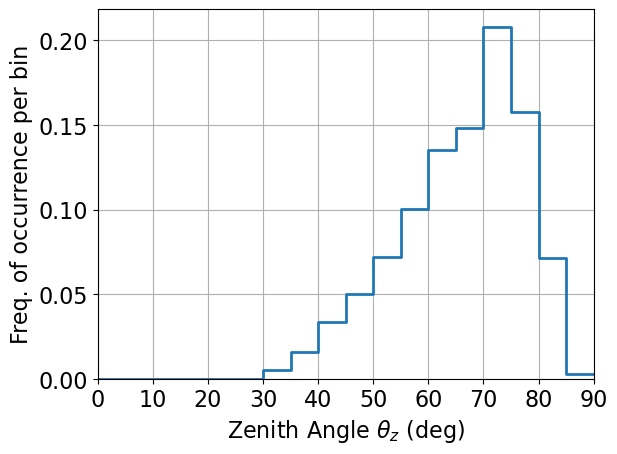 Andrew Zeolla
RF Pointing
Aligned Signals
Received Signals
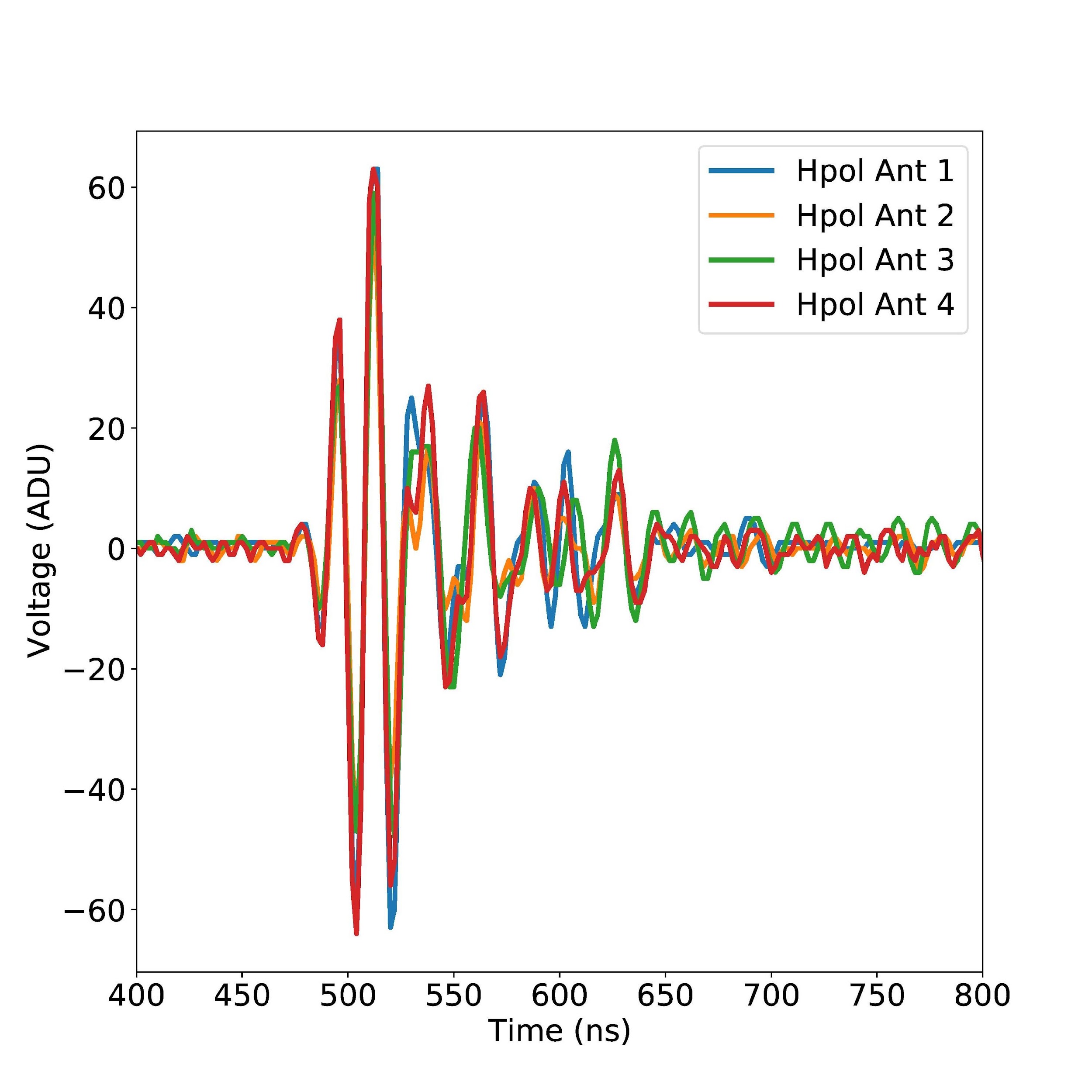 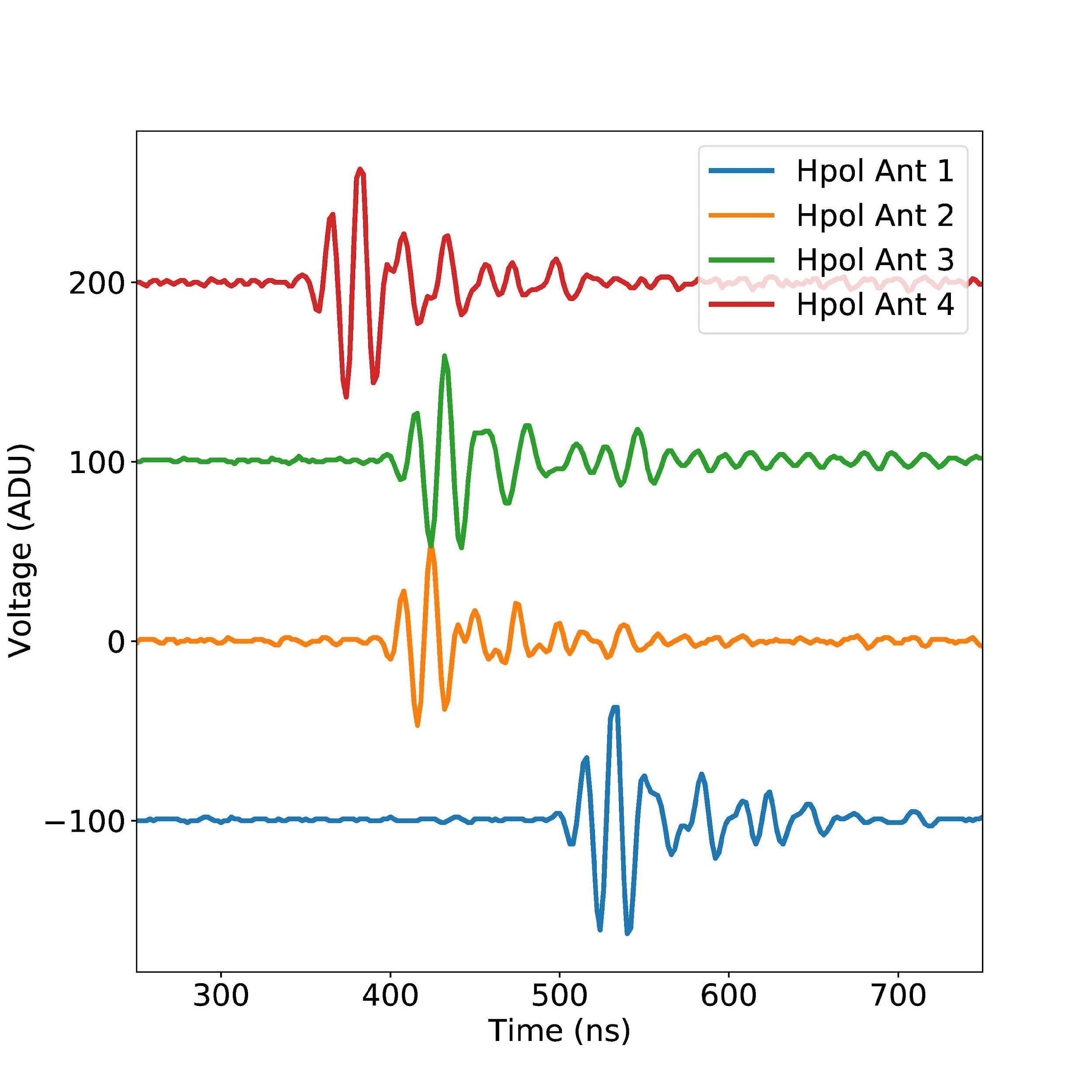 Geometry
Antenna Array
Path Length Difference
Source
Coherently Summed
Pointing
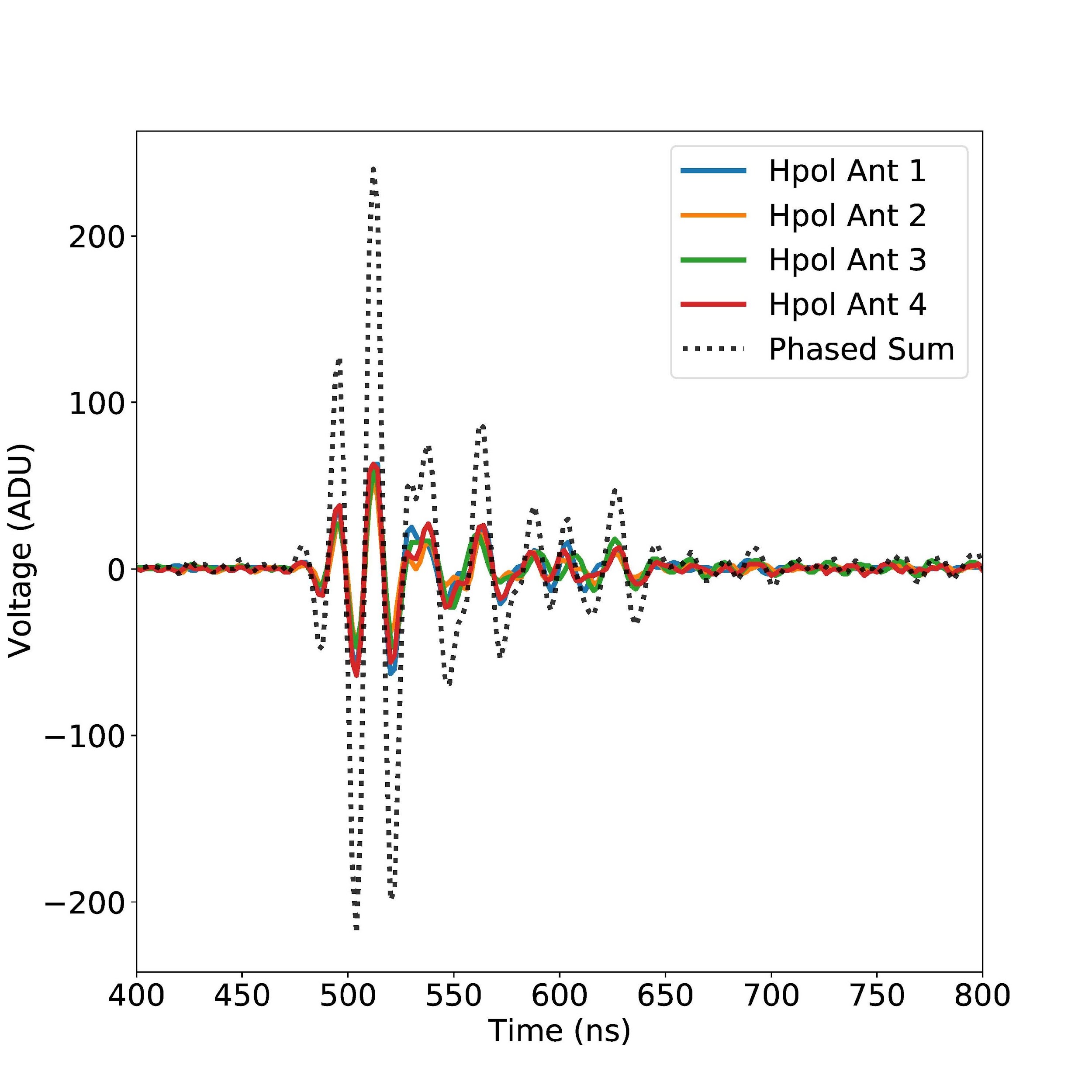 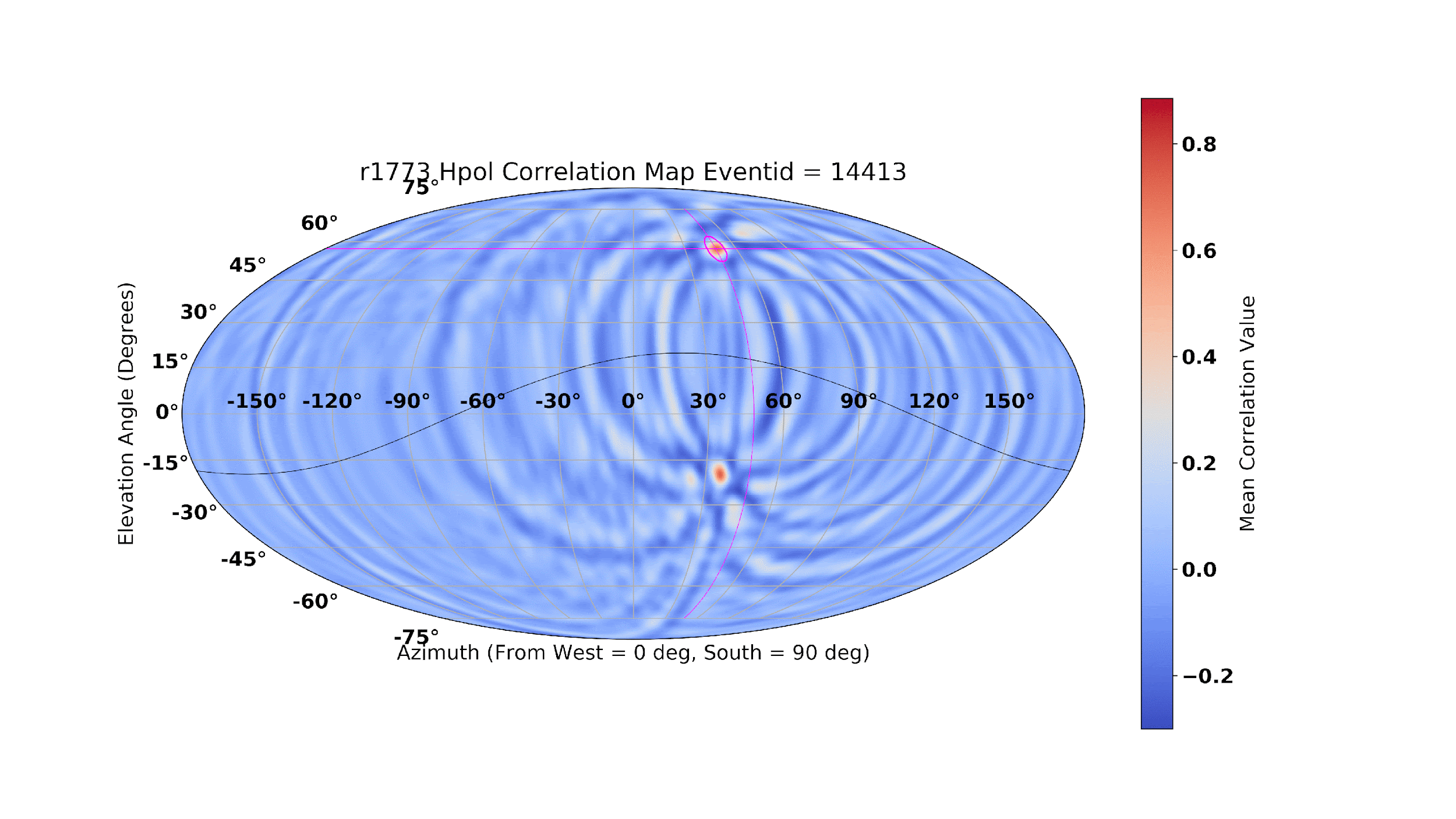 Scint Pointing
Likelihood curves give confidence intervals: exp(-ꭓ2/2)
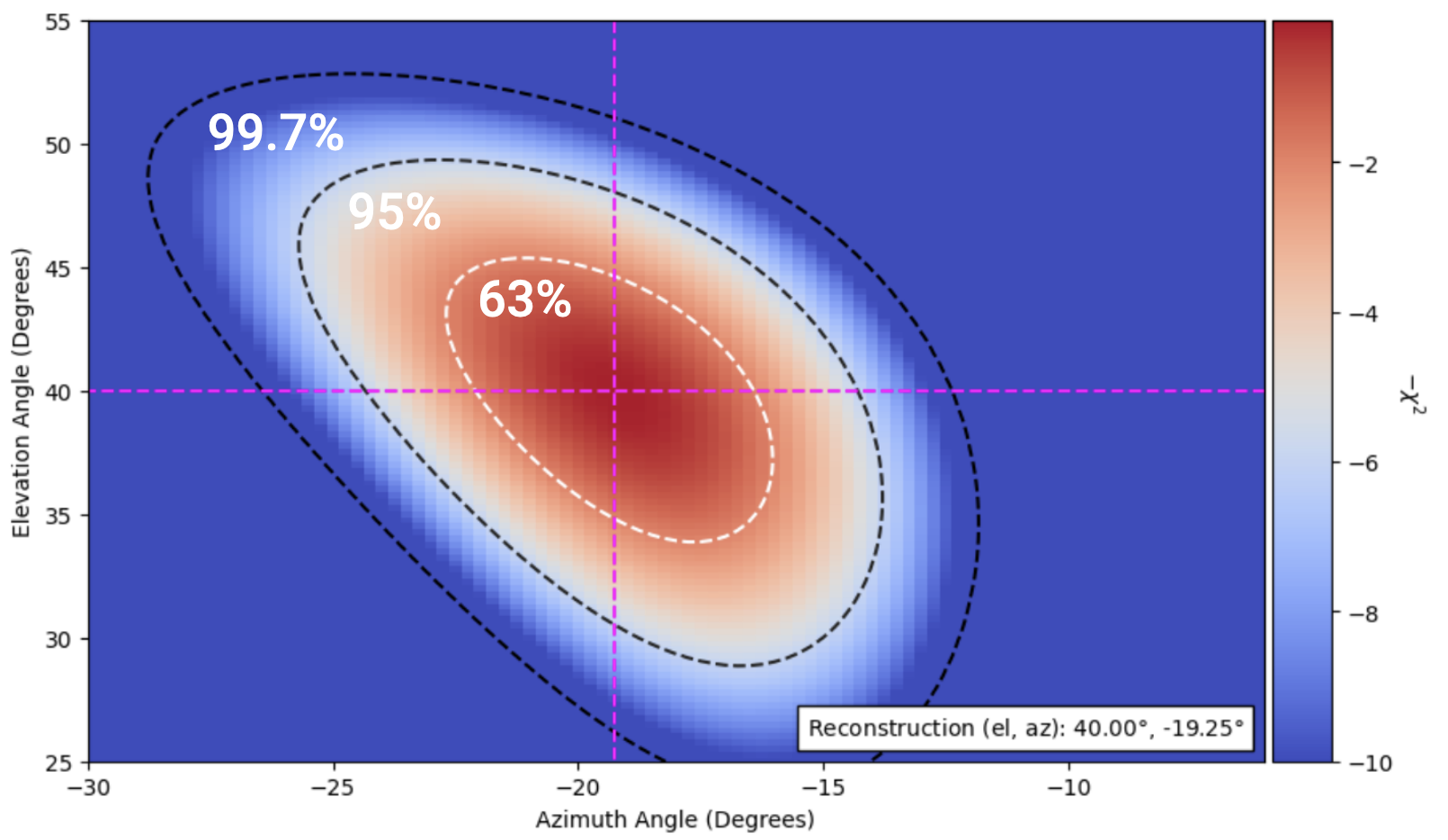 Minimizes 3 or 4 scints fitted to a plane wave

Method: tmeas,ij(θ, φ) = 50% rise time
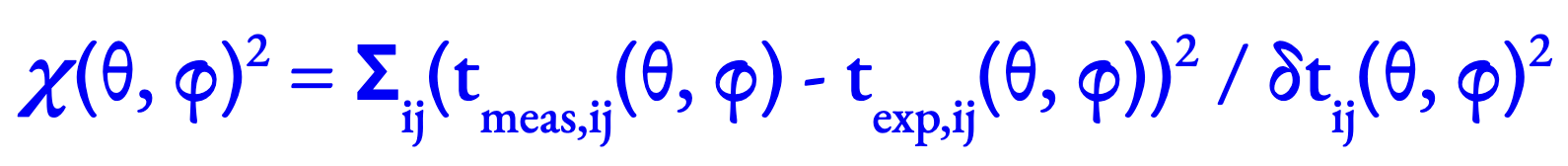 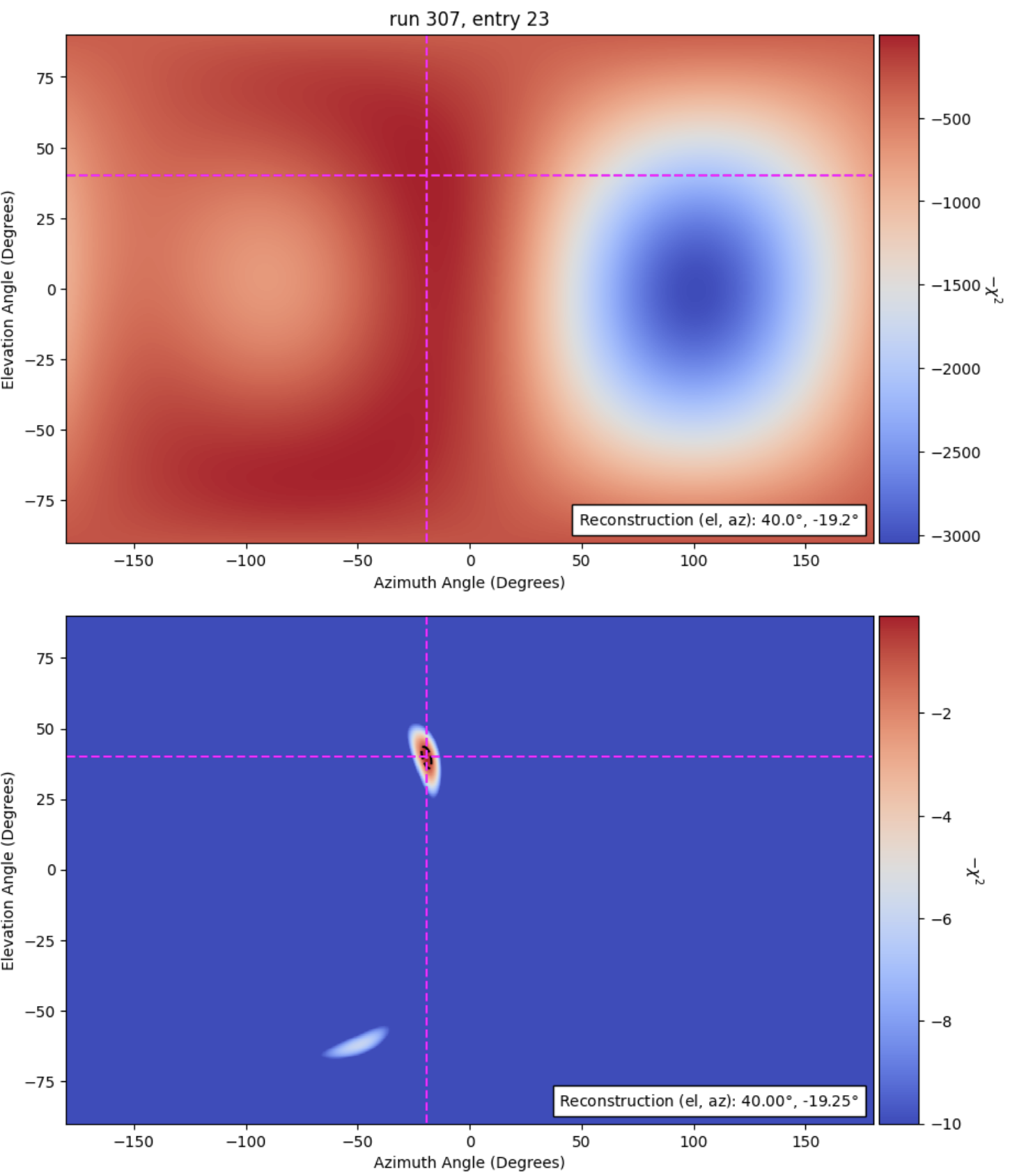 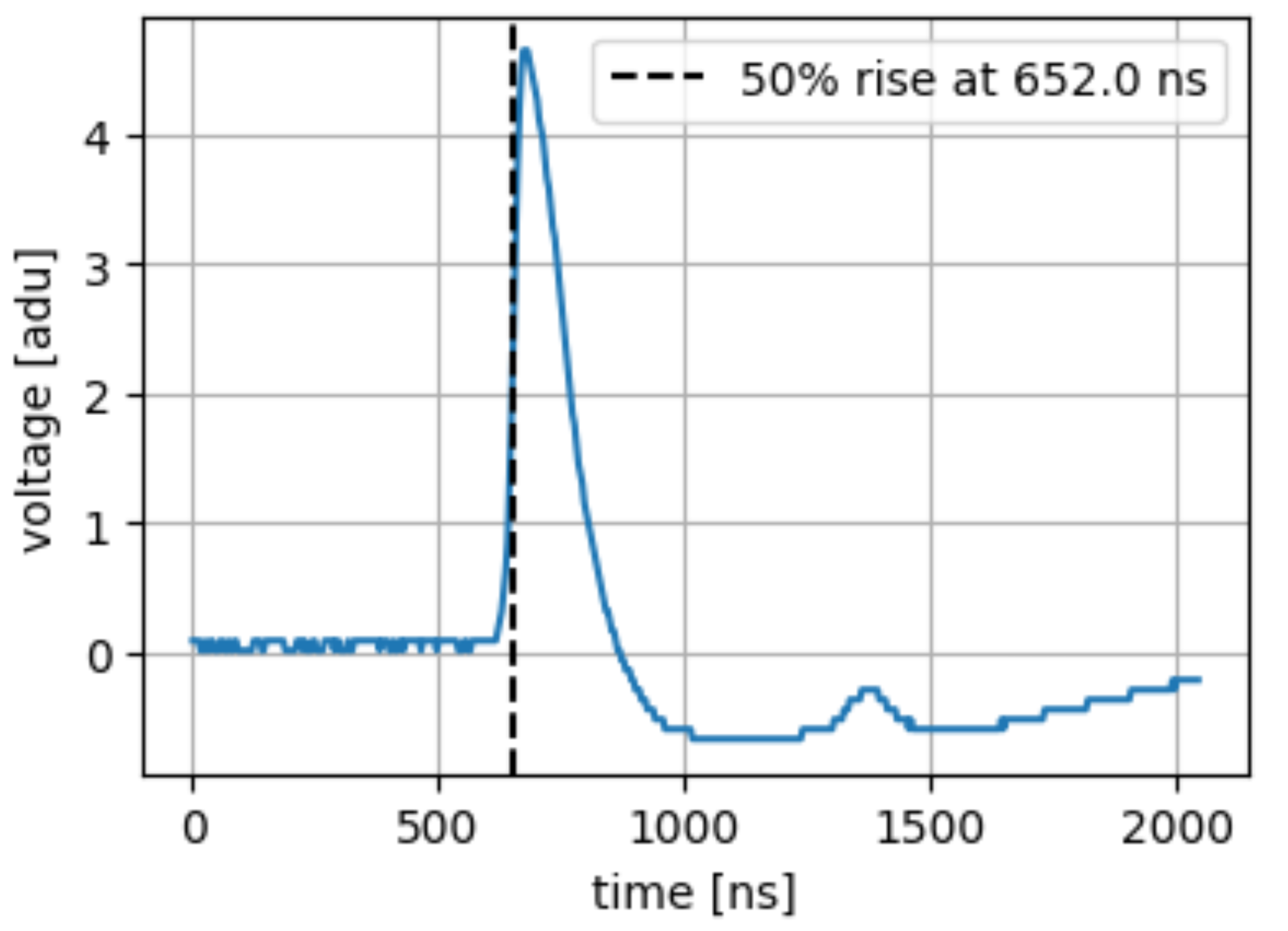 x3 or x4 waveforms
Cuts
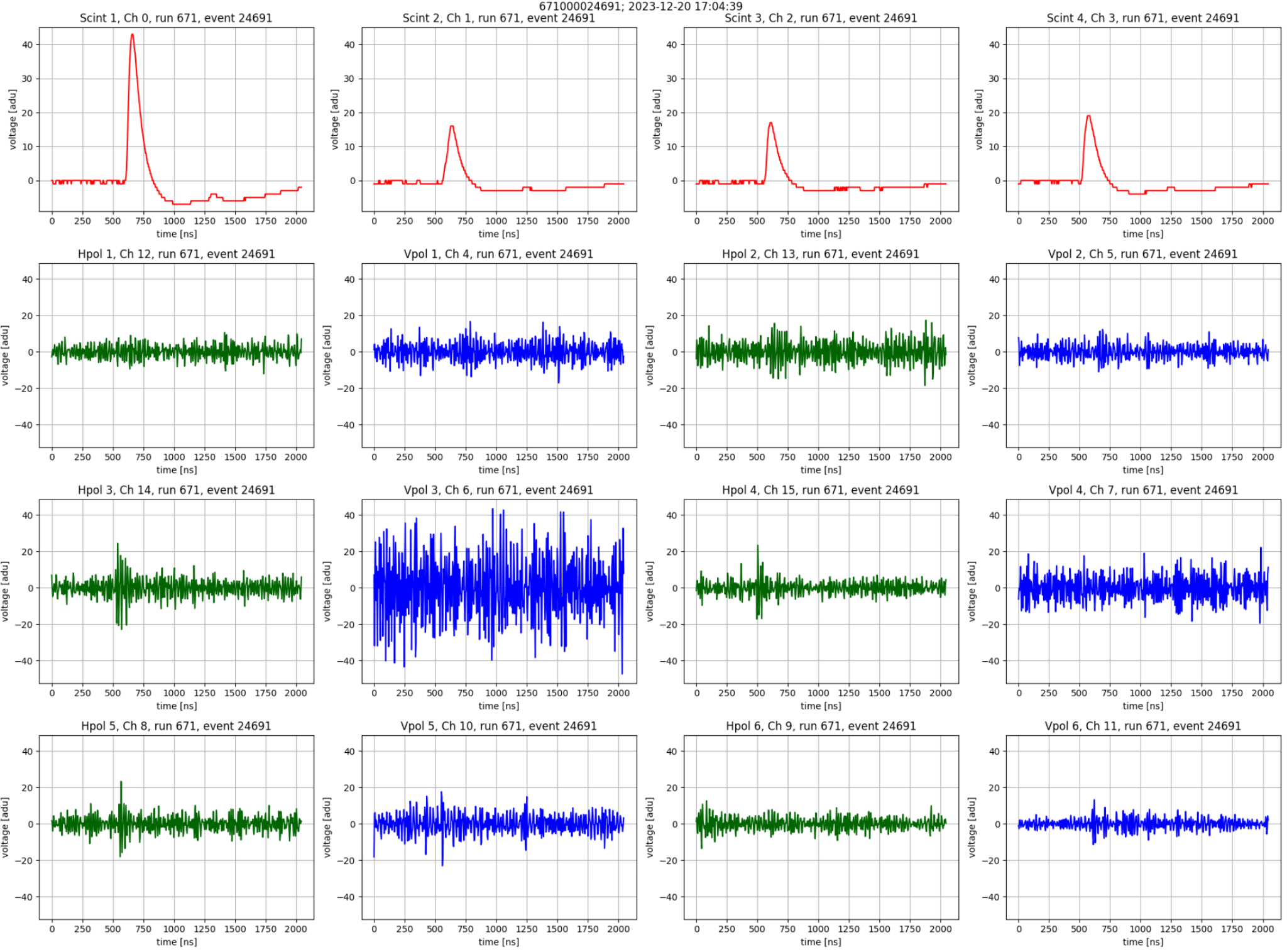 ~70 days of dataScints	- Scint Triggered (4 scints)	- χ2(θ,φ) < 1	- 10 ADU <= Vmax <= 120 ADU   (max 127) 	- 1 <= Peaks <= 4	- 30 < zenith < 85; -60 < Az < 60- RF: Recon dist < 20 deg; SNR > 5; Pulse within 200ns
Not a confirmed CR (WIP)
Event Distributions in Scint & RF after only scint-based cuts
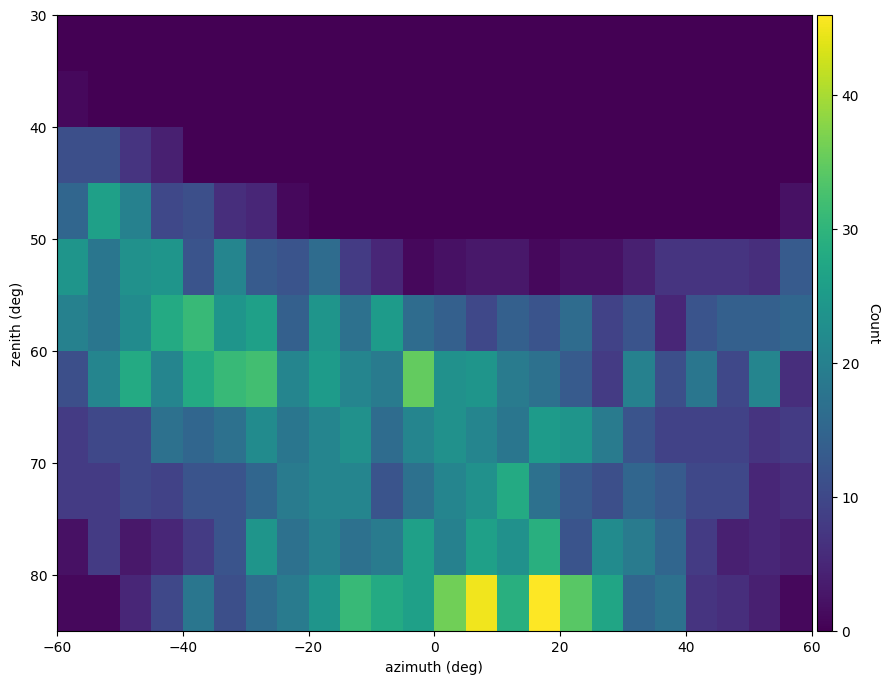 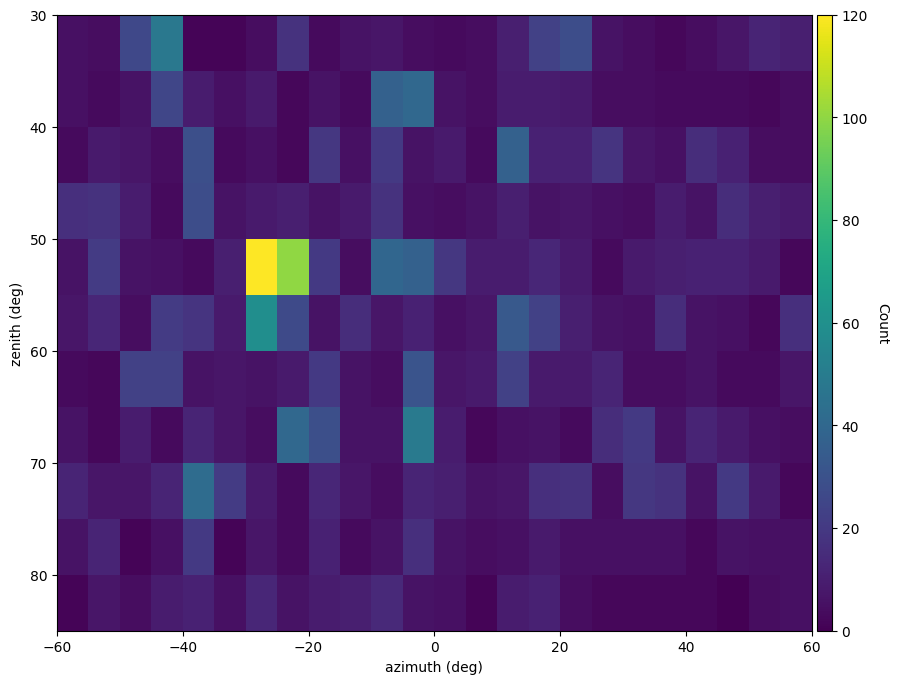 RF
Scint
Preliminary